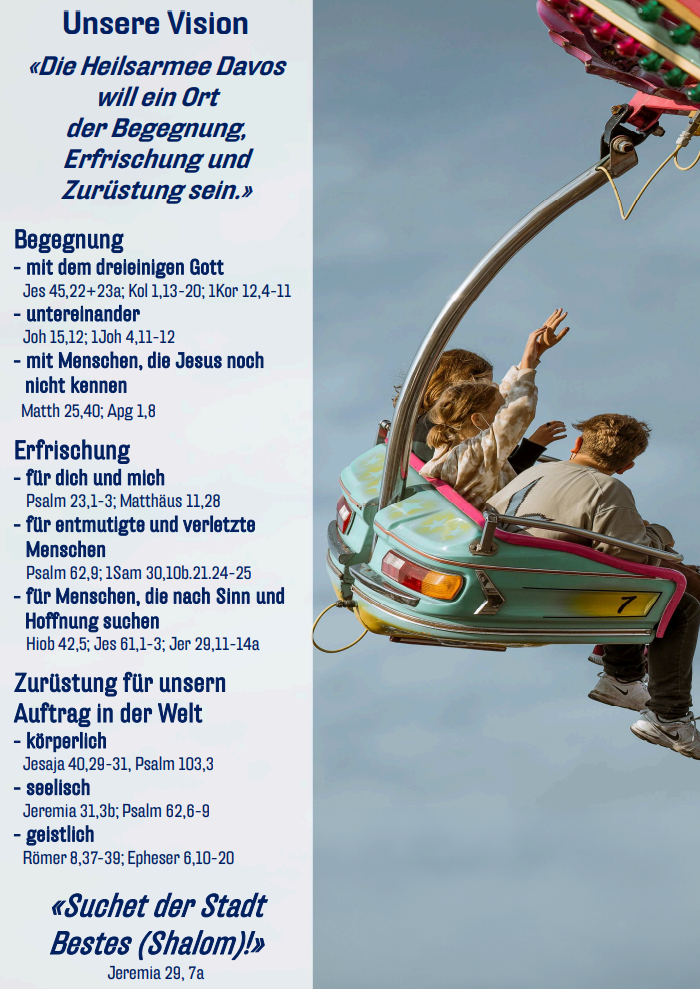 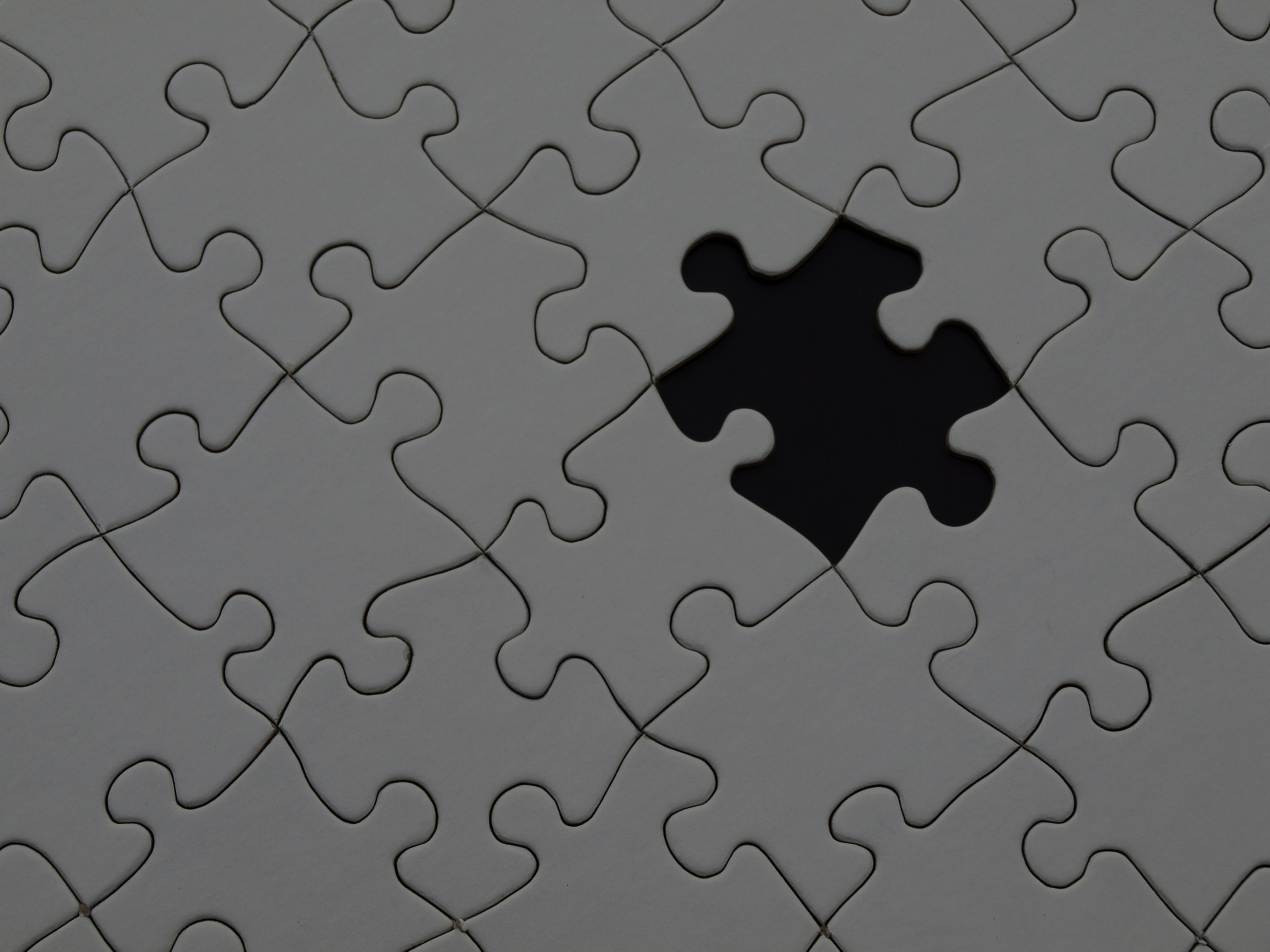 «Stückwerk»
Medizin
Politik
Justiz 
Kunst
Beziehungen
Wissenschaft
In unserem (theologischen) Erkennen
	z.B. in: 1Kor 13
«... Jetzt erkenne ich nur Bruchstücke, doch einmal werde ich alles klar erkennen, so deutlich, wie Gott mich jetzt schon kennt.»
1Kor 13,13
«... Jetzt erkenne ich nur Bruchstücke, doch einmal werde ich alles klar erkennen, so deutlich, wie Gott mich jetzt schon kennt.»
1Kor 13,13
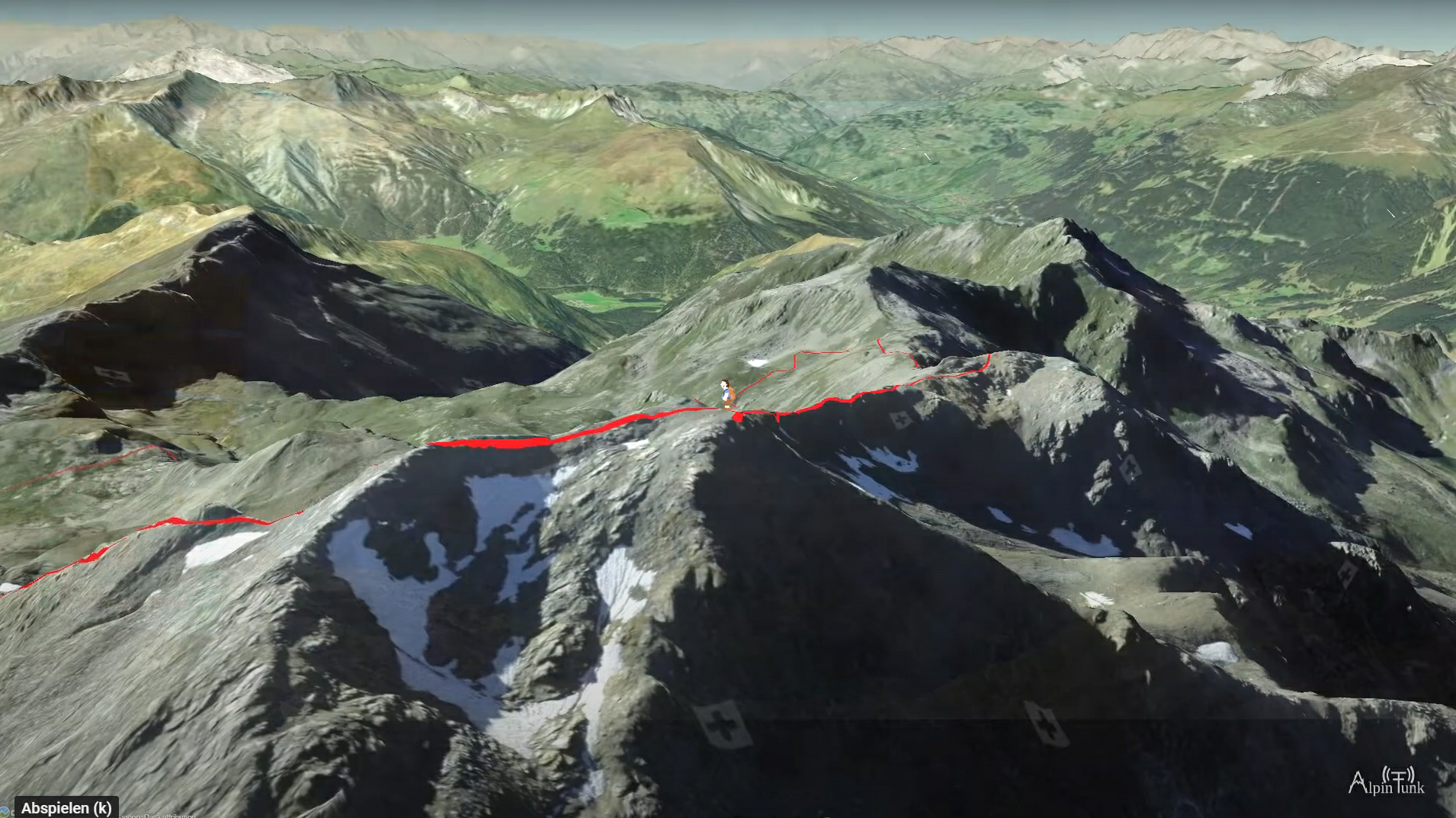 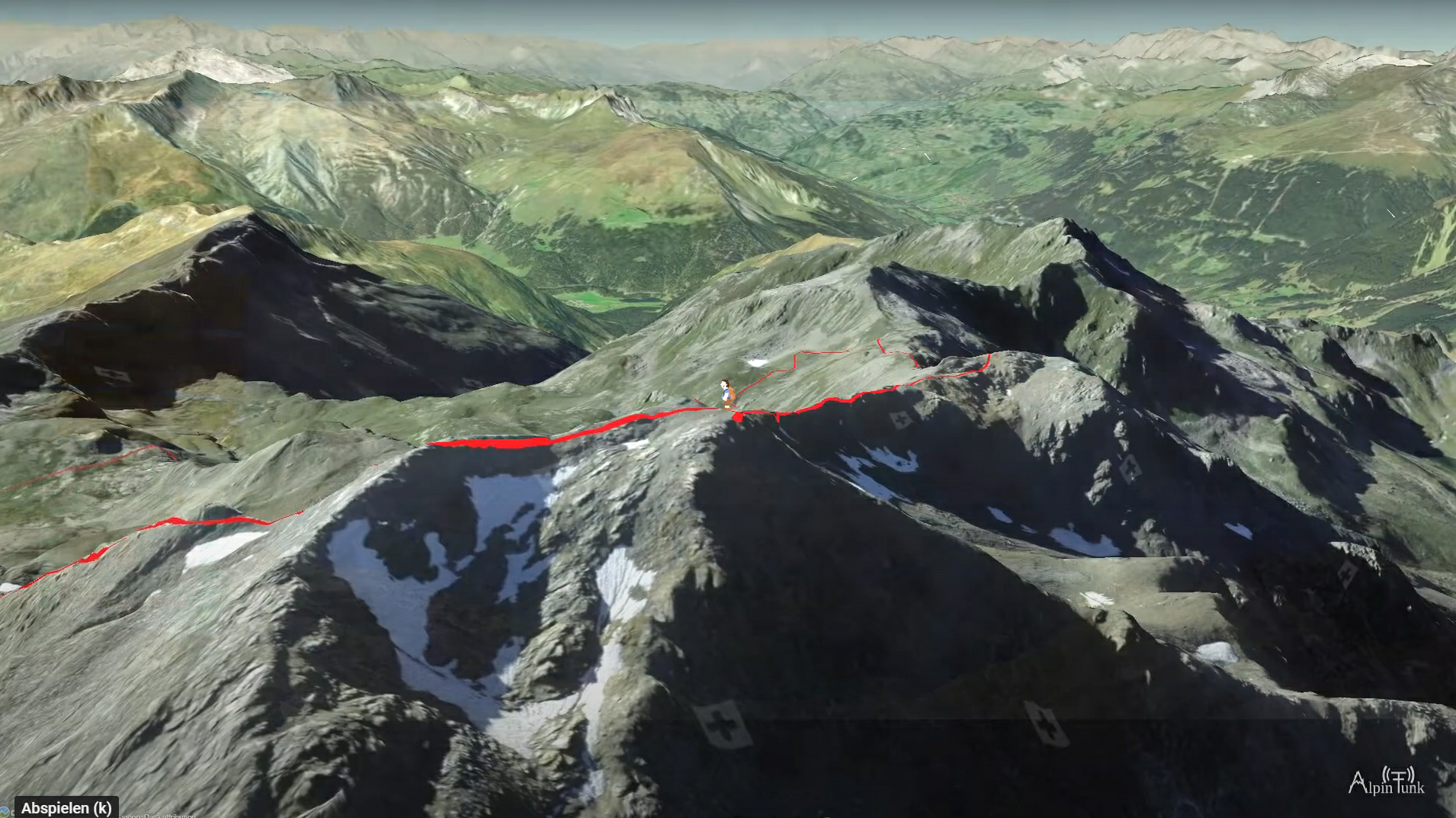 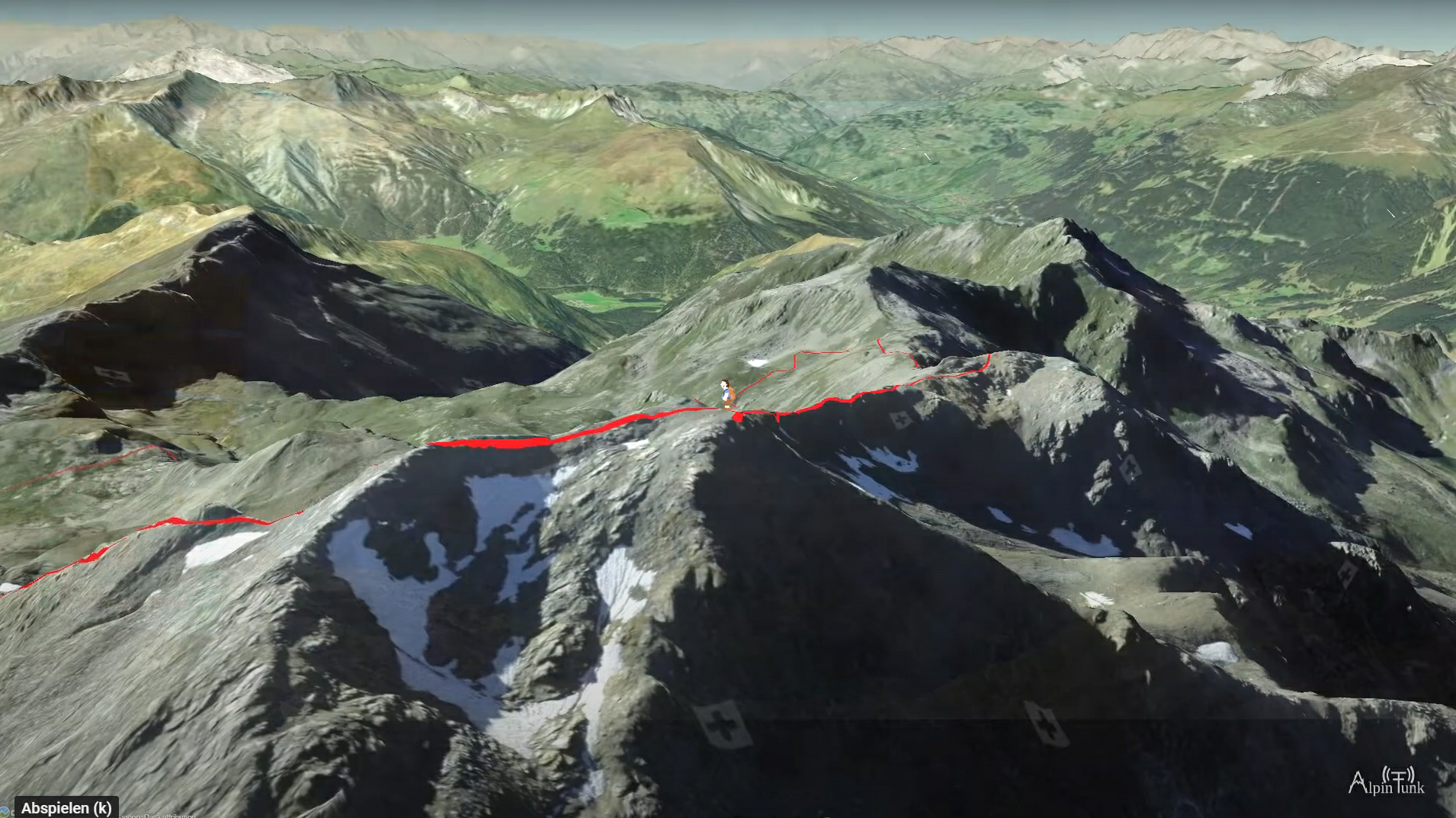 Landwassertal
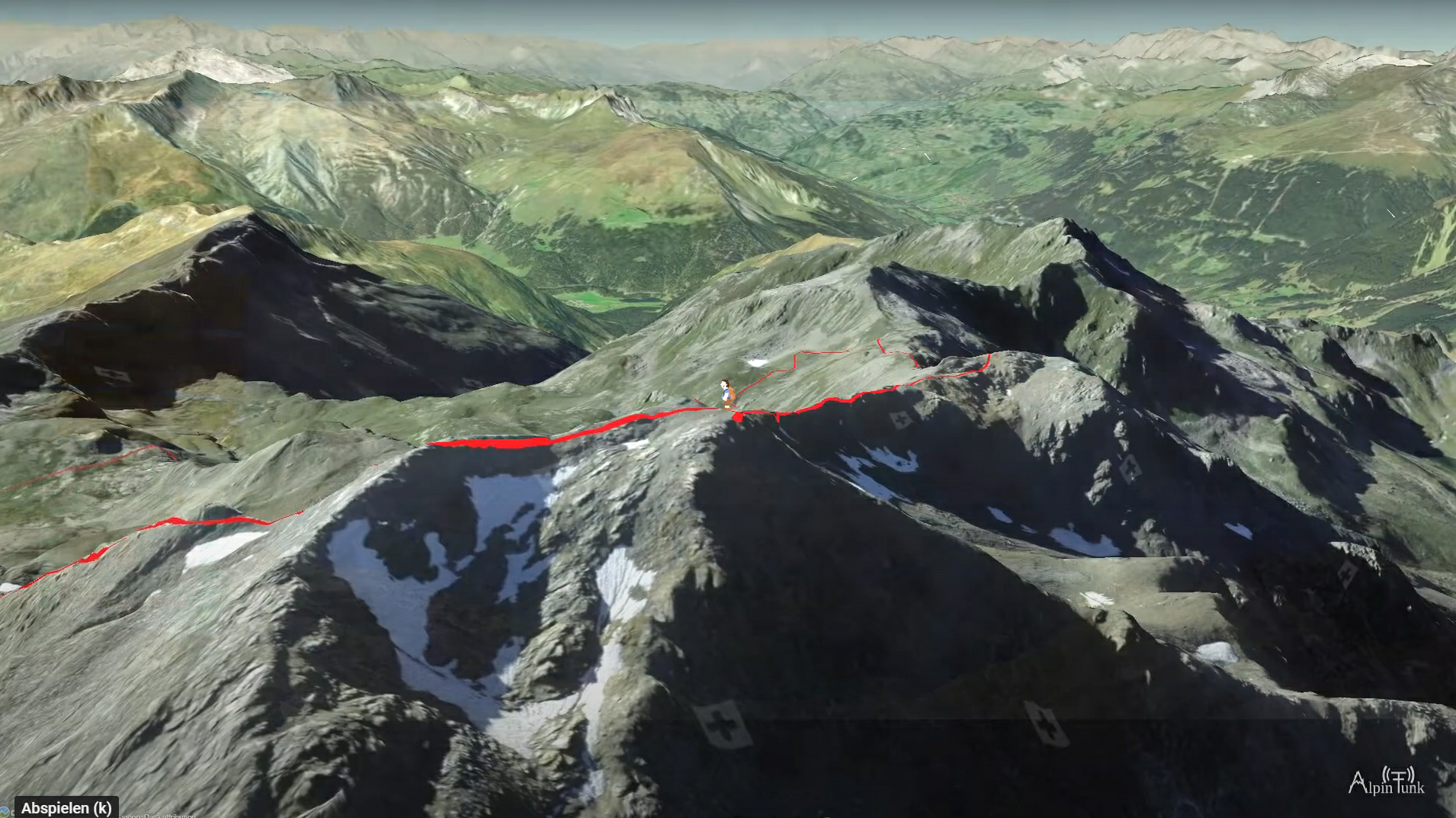 «Denn unser Wissen ist Stückwerk und         unser prophetisches Reden ist Stückwerk.
Wenn aber kommen wird das Vollkommene, 
so wird das Stückwerk aufhören.»
1Kor 13,9
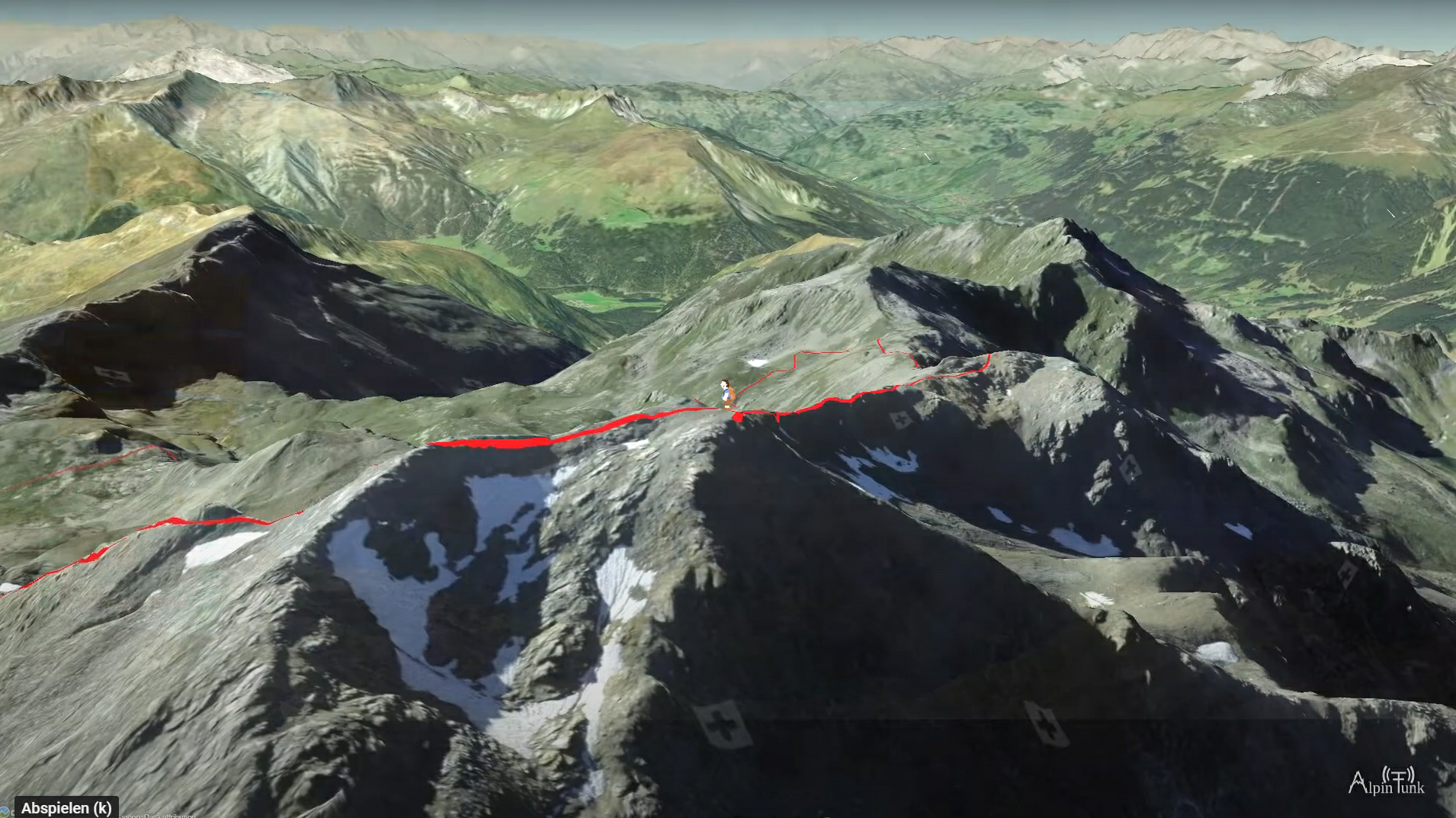 «Dann wird er den Trauerschleier, der über allen Menschen liegt, zerreissen 
und das Leichentuch wegziehen, 
das alle Völker bedeckt. 
Hier auf diesem Berg (Zion) wird es geschehen!»
Jesaja 25,7
„Die ________ _______ 
das Ziel 
des Geschichtsablaufs…“
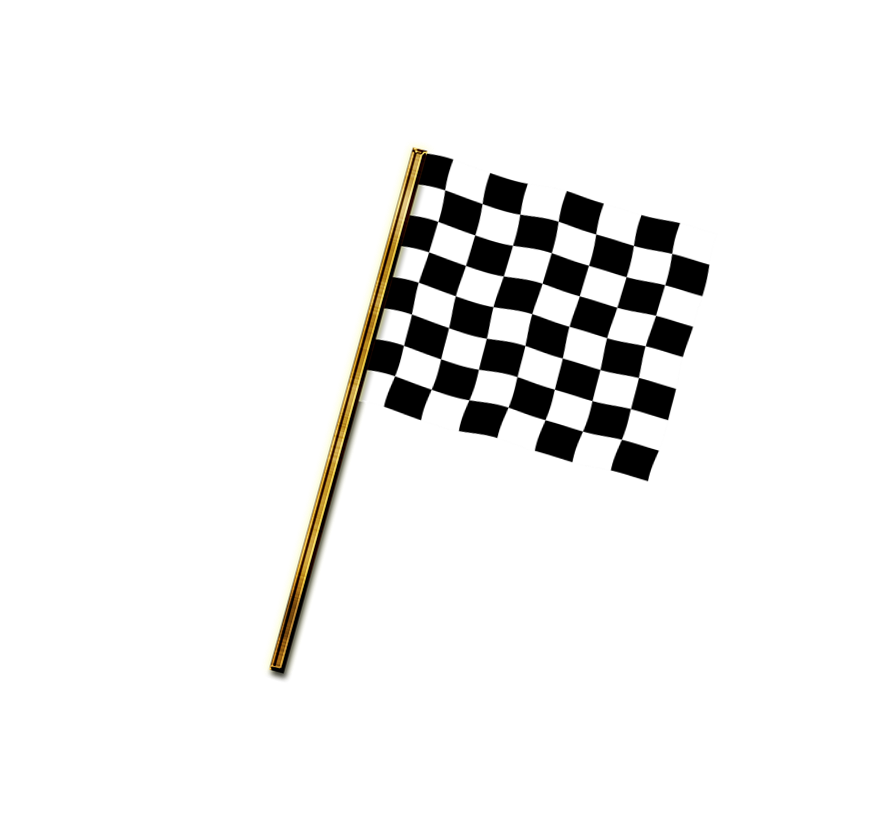 „Die _    Wiederkunft Christi
das Ziel 
des Geschichtsablaufs…“
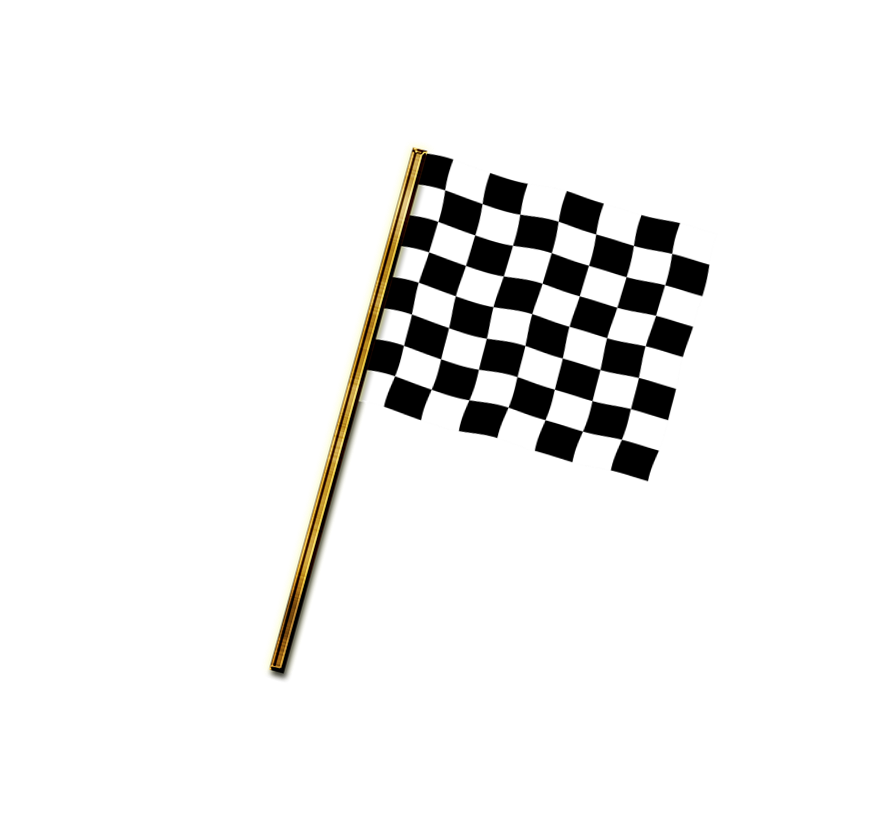 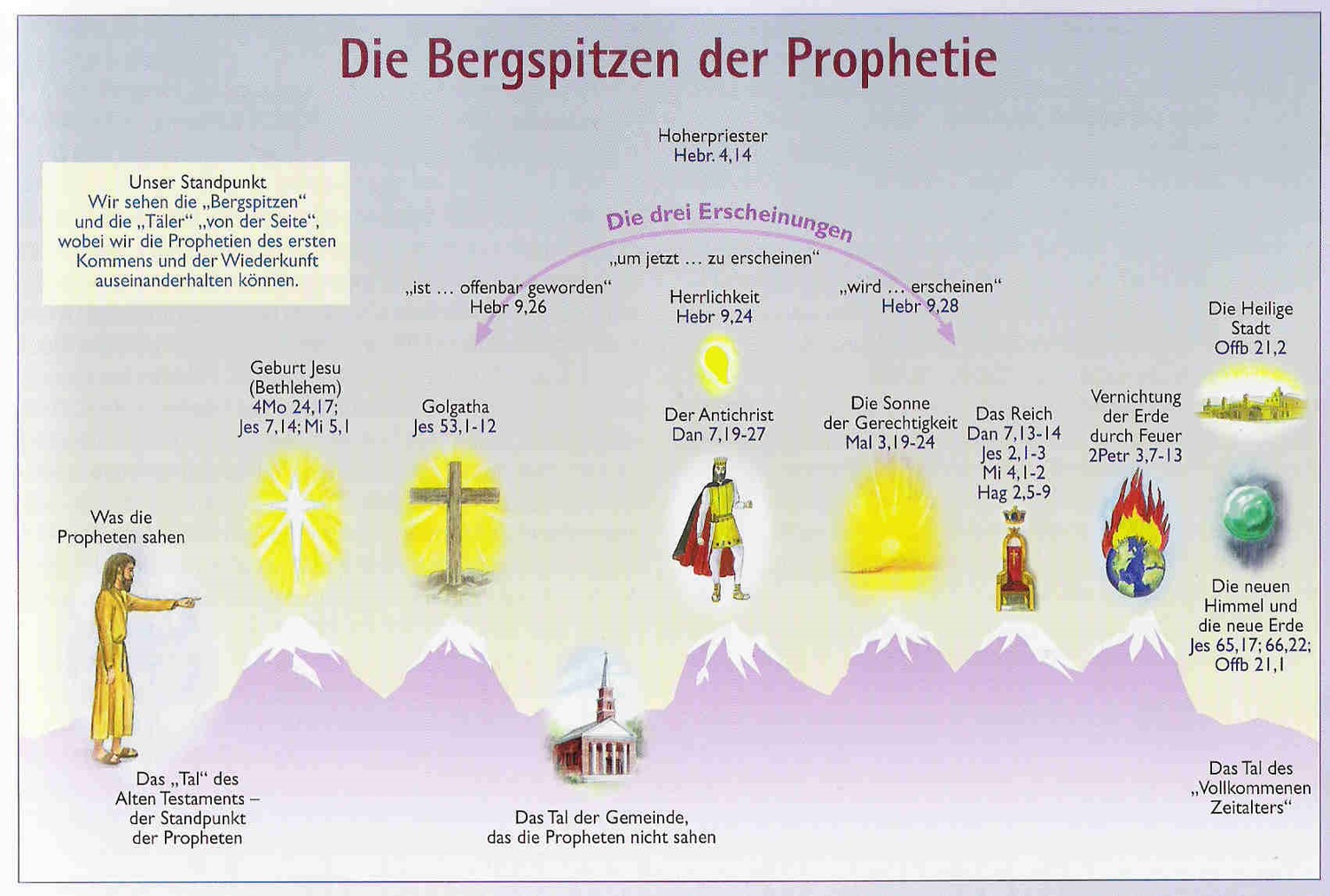 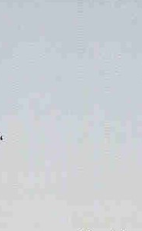 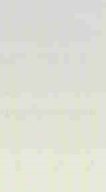 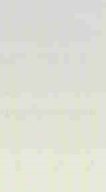 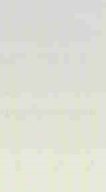 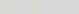 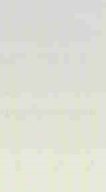 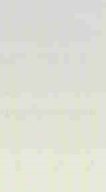 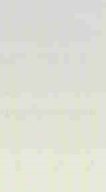 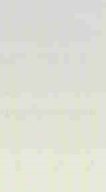 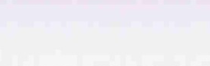 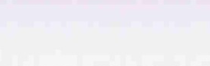 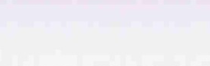 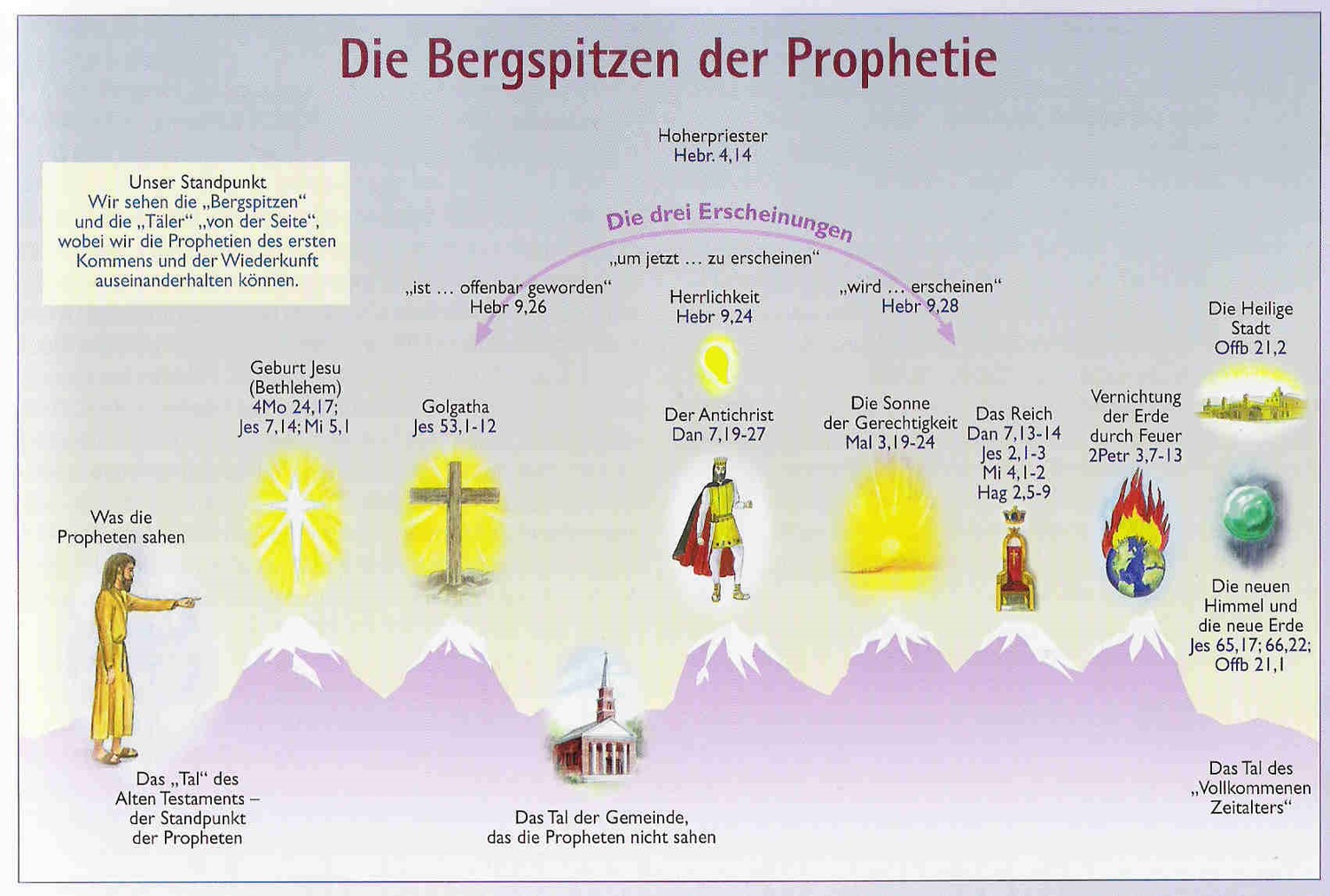 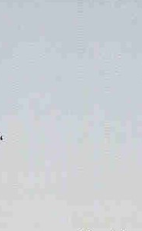 Am Bsp. von: Jesaja 60 & 61 und	Lukas 4
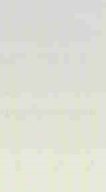 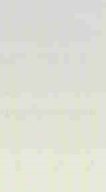 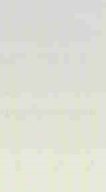 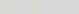 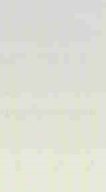 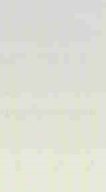 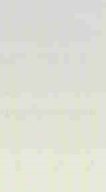 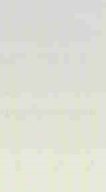 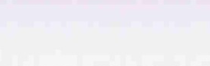 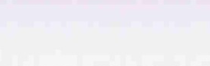 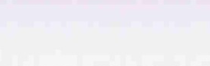 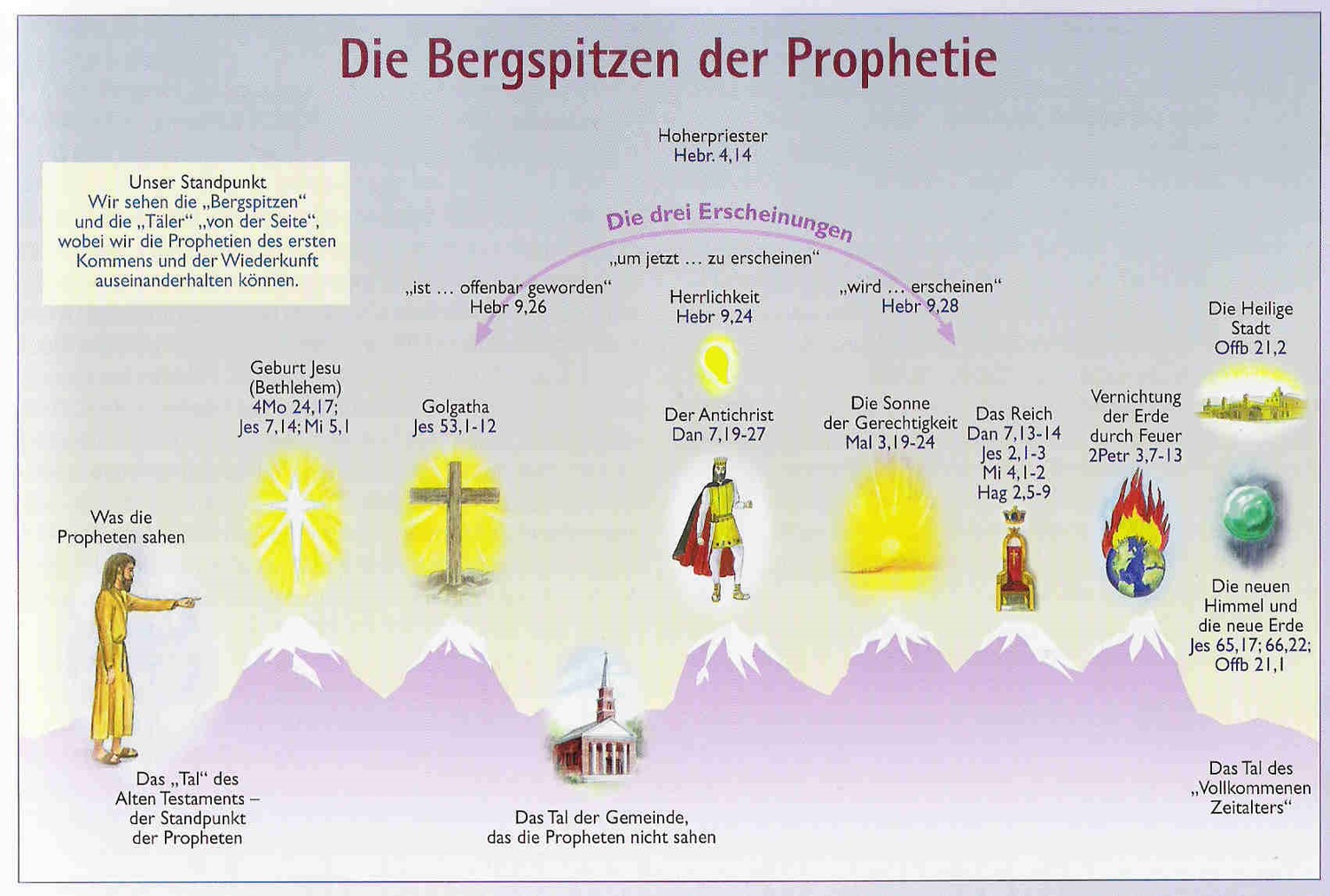 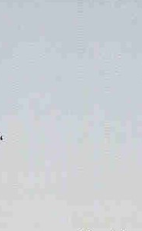 Am Bsp. von: Jesaja 60 & 61 und	Lukas 4
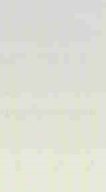 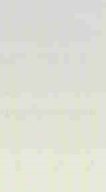 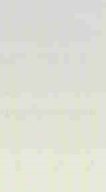 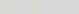 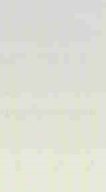 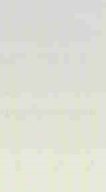 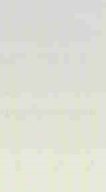 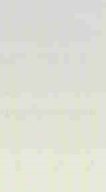 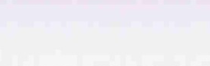 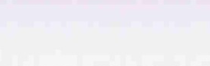 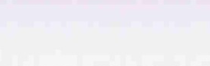 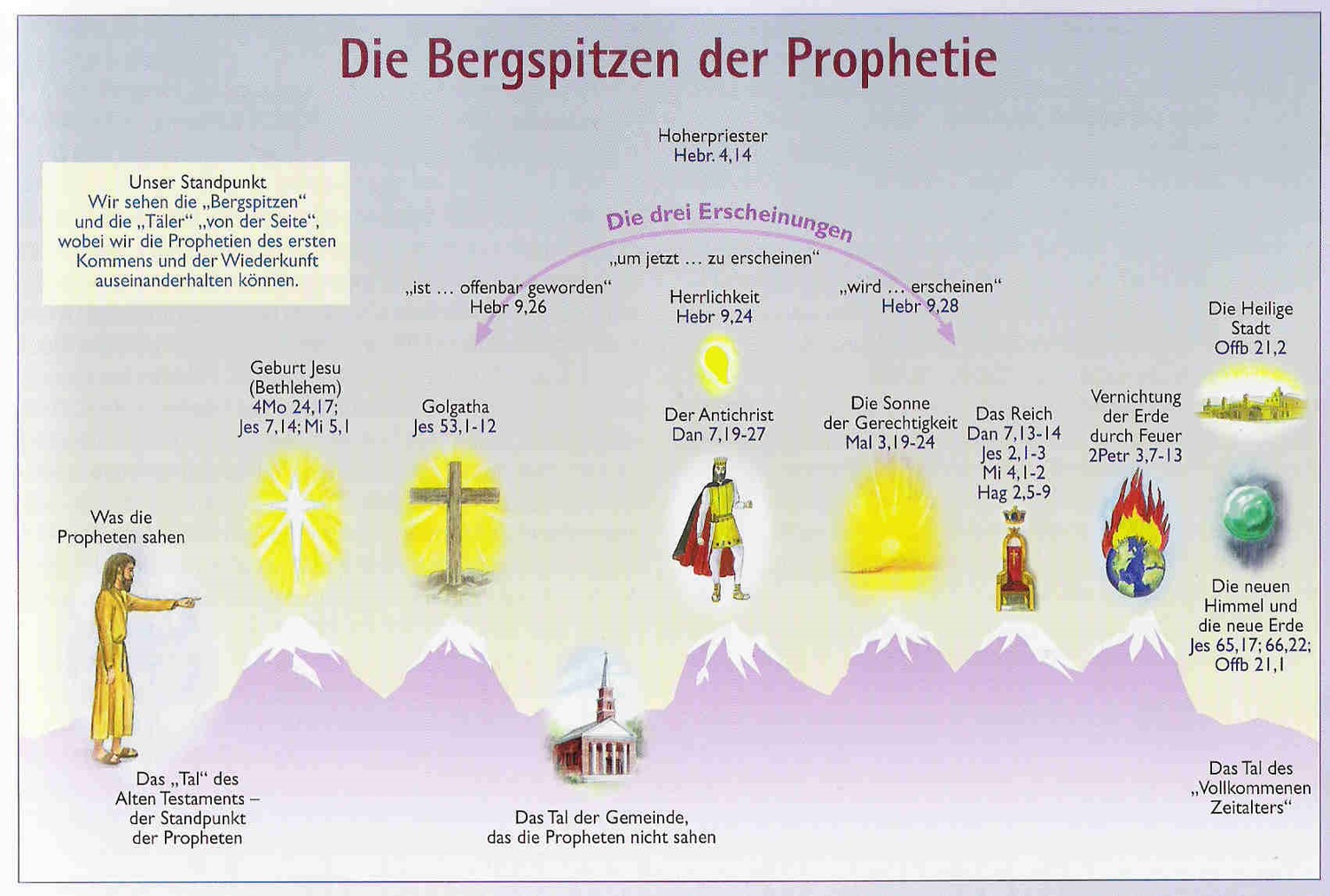 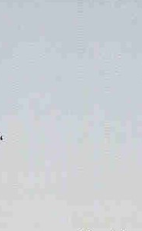 Am Bsp. von: Jesaja 60 & 61 und	Lukas 4
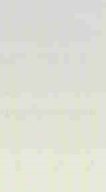 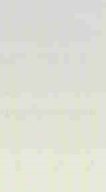 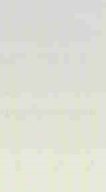 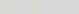 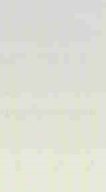 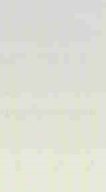 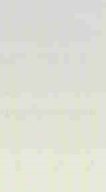 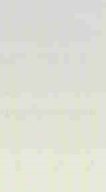 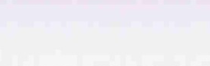 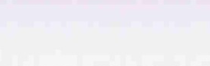 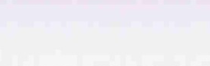 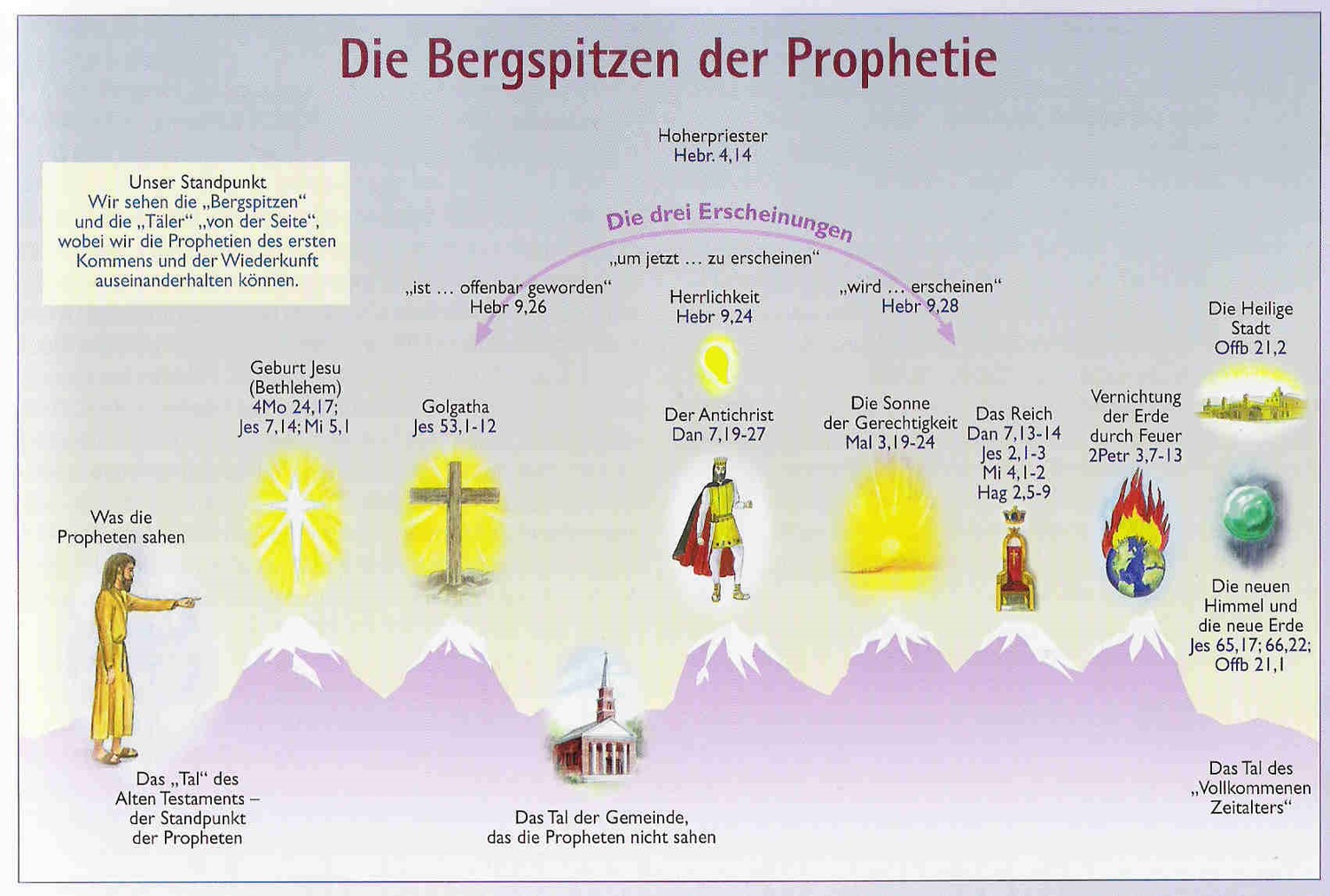 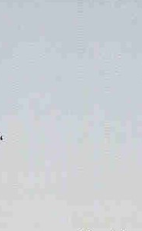 Am Bsp. von: Jesaja 60 & 61 und	Lukas 4
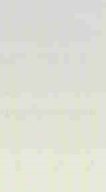 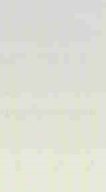 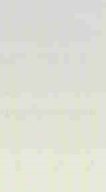 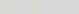 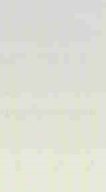 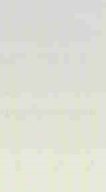 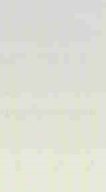 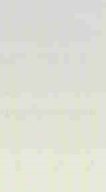 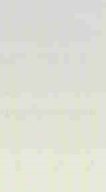 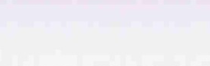 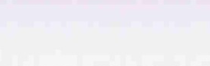 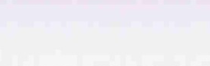 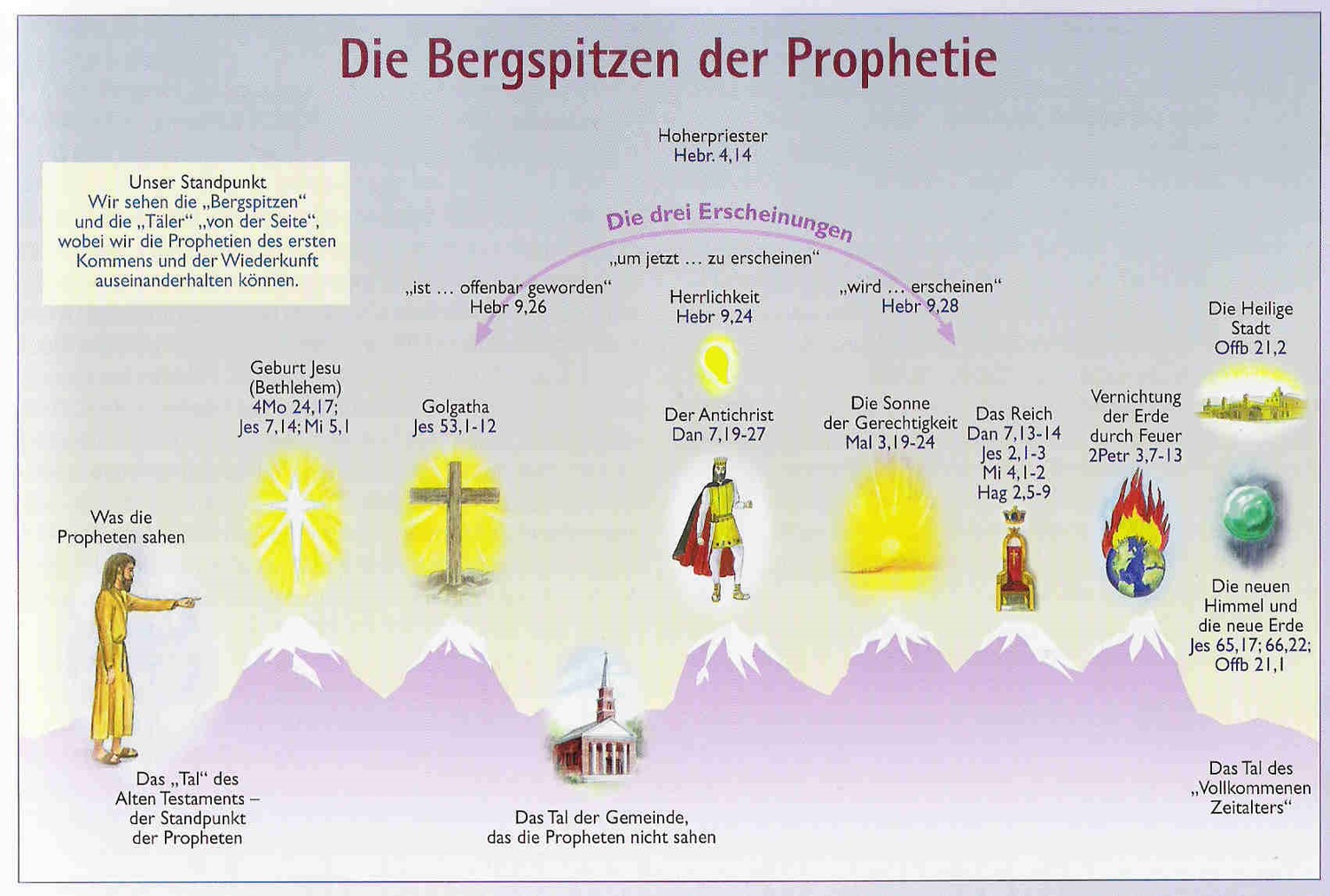 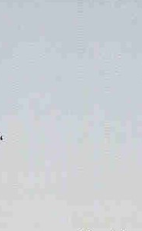 Am Bsp. von: Jesaja 60 & 61 und	Lukas 4
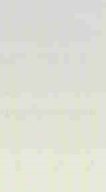 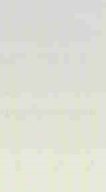 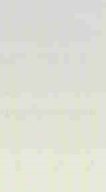 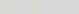 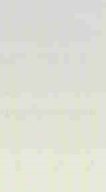 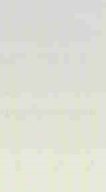 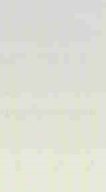 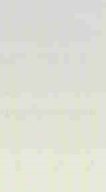 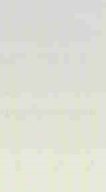 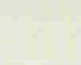 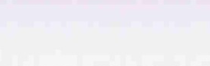 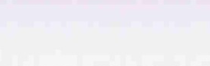 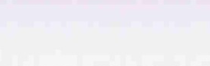 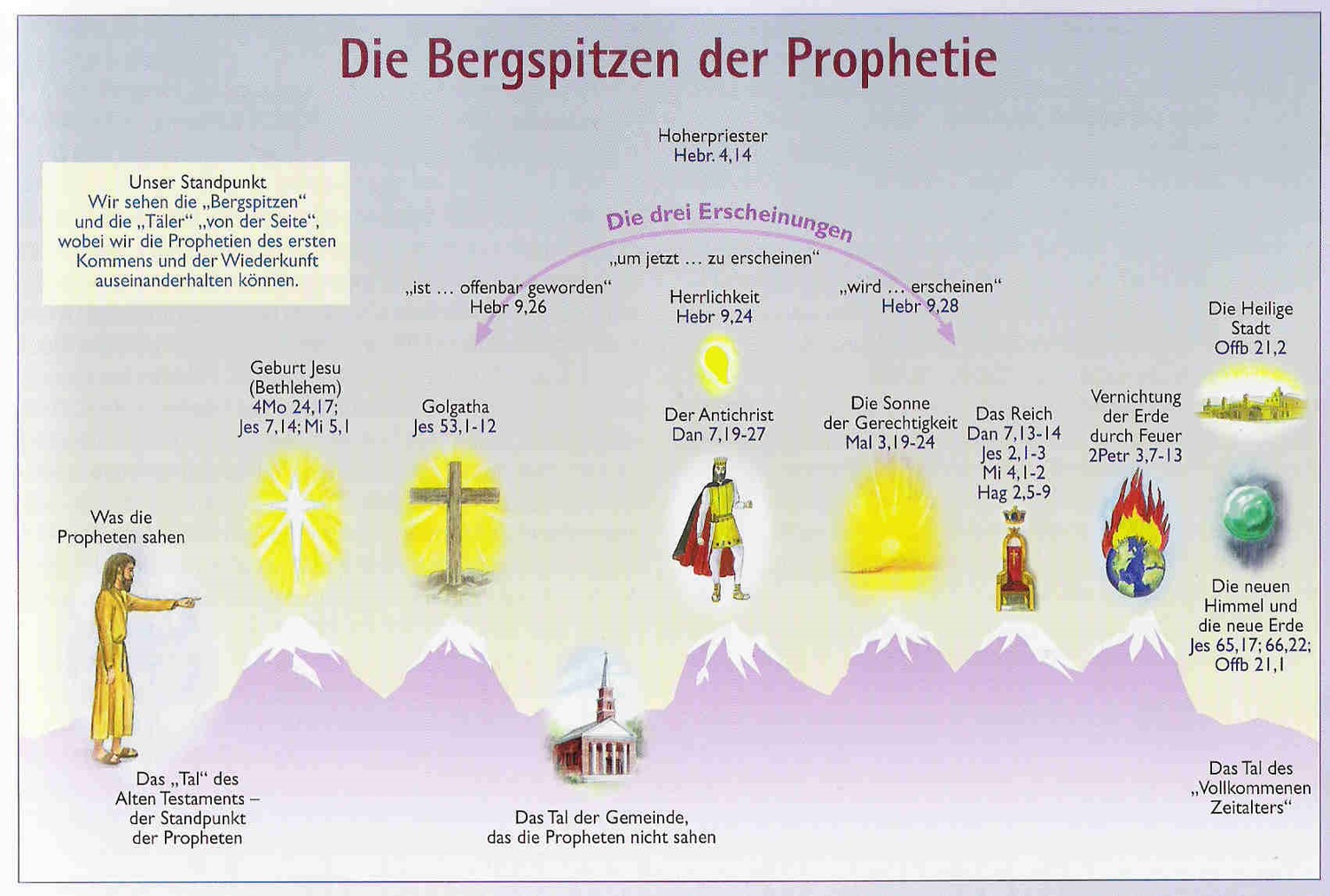 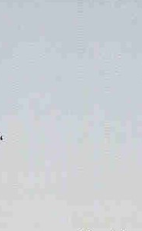 Am Bsp. von: Jesaja 60 & 61 und	Lukas 4
Am Bsp. von: Jesaja 60 & 61
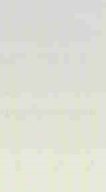 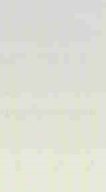 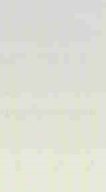 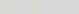 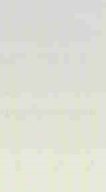 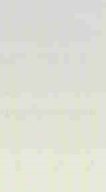 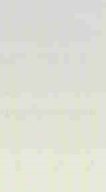 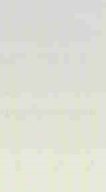 Jesaja sieht, 
ca. 700 v.Chr.
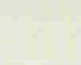 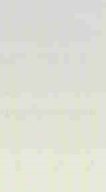 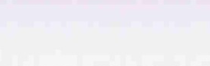 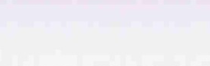 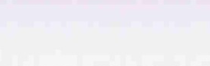 Jes. 60,2: „Denn siehe, Finsternis bedeckt das Erdreich und Dunkel die Völker; aber über dir geht auf der HERR, und seine Herrlichkeit erscheint über dir.“
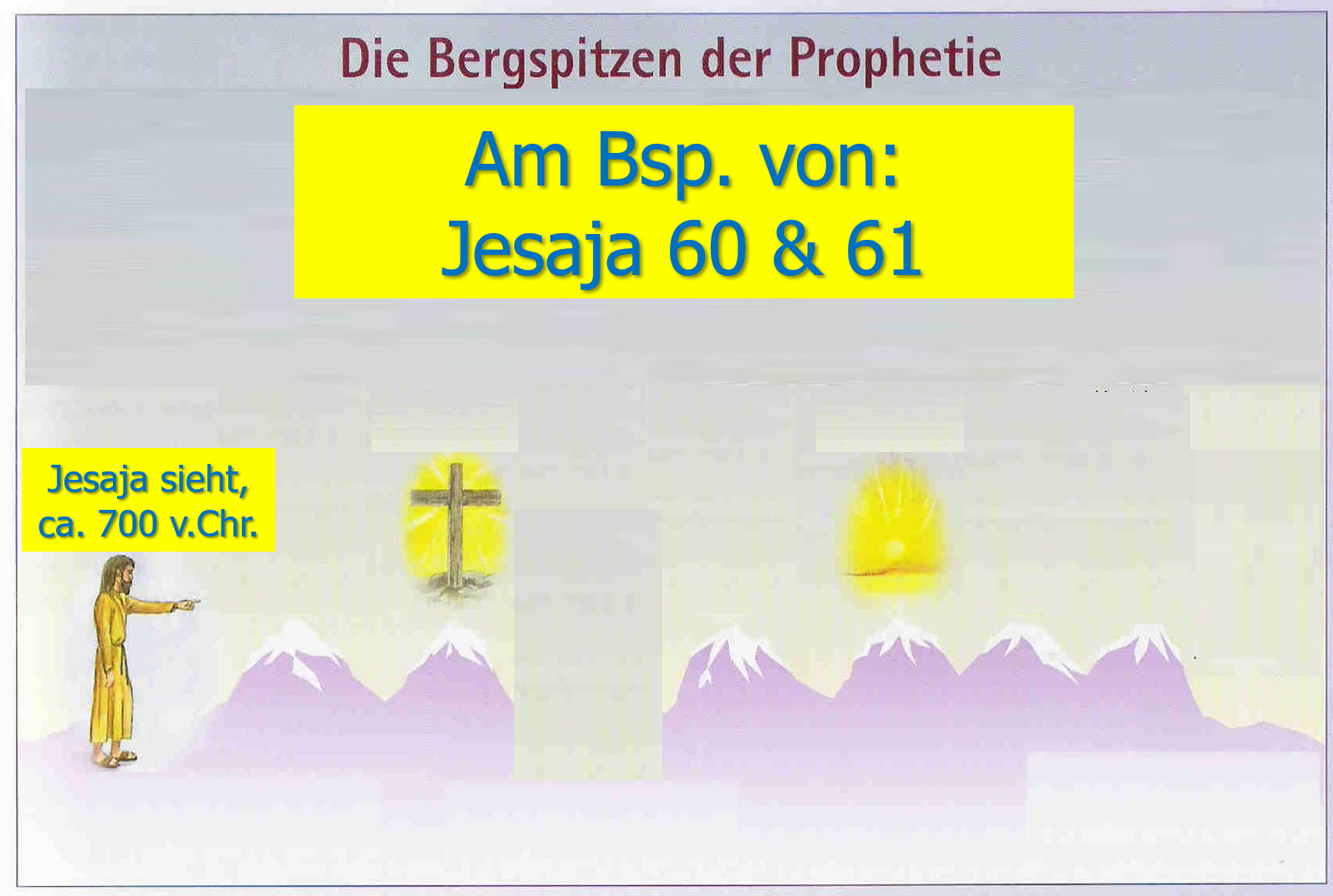 Jes. 60,2: „Denn siehe, Finsternis bedeckt das Erdreich und Dunkel die Völker; aber über dir geht auf der HERR, und seine Herrlichkeit erscheint über dir.“

Jesaja 61,1-3: „1 Der Geist Gottes des HERRN ist auf mir, weil der HERR mich gesalbt hat. Er hat mich gesandt, den Elenden gute Botschaft zu bringen, die zerbrochenen Herzen zu verbinden, zu verkündigen den Gefangenen die Freiheit, den Gebundenen, dass sie frei und ledig sein sollen; 
2 zu verkündigen ein gnädiges Jahr des HERRN und einen Tag der Rache unsres Gottes, zu trösten alle Trauernden, 3 zu schaffen den Trauernden zu Zion, dass ihnen Schmuck statt Asche, Freudenöl statt Trauer, schöne Kleider statt eines betrübten Geistes gegeben werden, dass sie genannt werden »Bäume der Gerechtigkeit«, »Pflanzung des HERRN«, ihm zum Preise.“
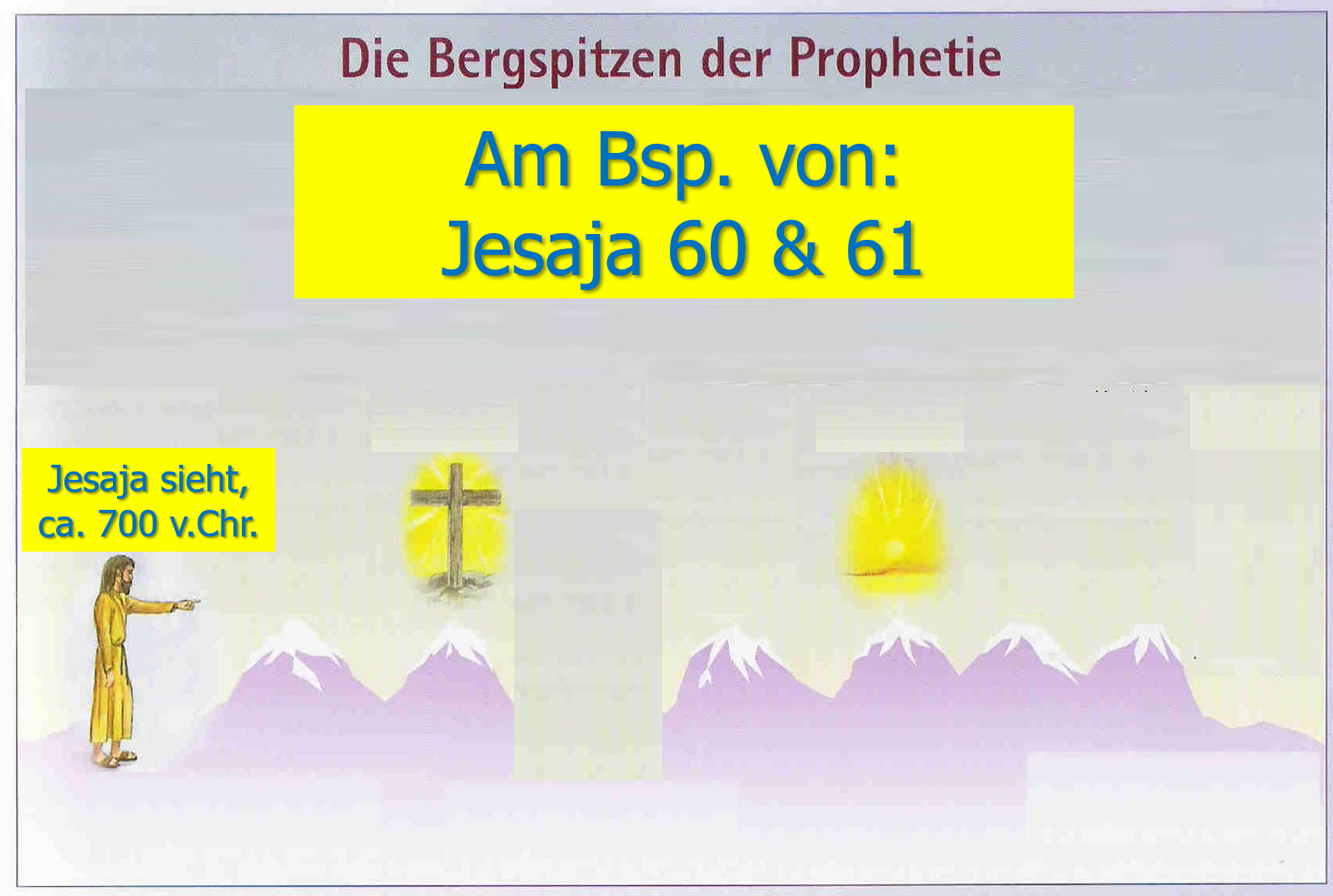 Jes. 60,2: „Denn siehe, Finsternis bedeckt das Erdreich und Dunkel die Völker; aber über dir geht auf der HERR, und seine Herrlichkeit erscheint über dir.“

Jesaja 61,1-3: „1 Der Geist Gottes des HERRN ist auf mir, weil der HERR mich gesalbt hat. Er hat mich gesandt, den Elenden gute Botschaft zu bringen, die zerbrochenen Herzen zu verbinden, zu verkündigen den Gefangenen die Freiheit, den Gebundenen, dass sie frei und ledig sein sollen; 
2 zu verkündigen ein gnädiges Jahr des HERRN und einen Tag der Rache unsres Gottes, zu trösten alle Trauernden, 3 zu schaffen den Trauernden zu Zion, dass ihnen Schmuck statt Asche, Freudenöl statt Trauer, schöne Kleider statt eines betrübten Geistes gegeben werden, dass sie genannt werden »Bäume der Gerechtigkeit«, »Pflanzung des HERRN«, ihm zum Preise.“
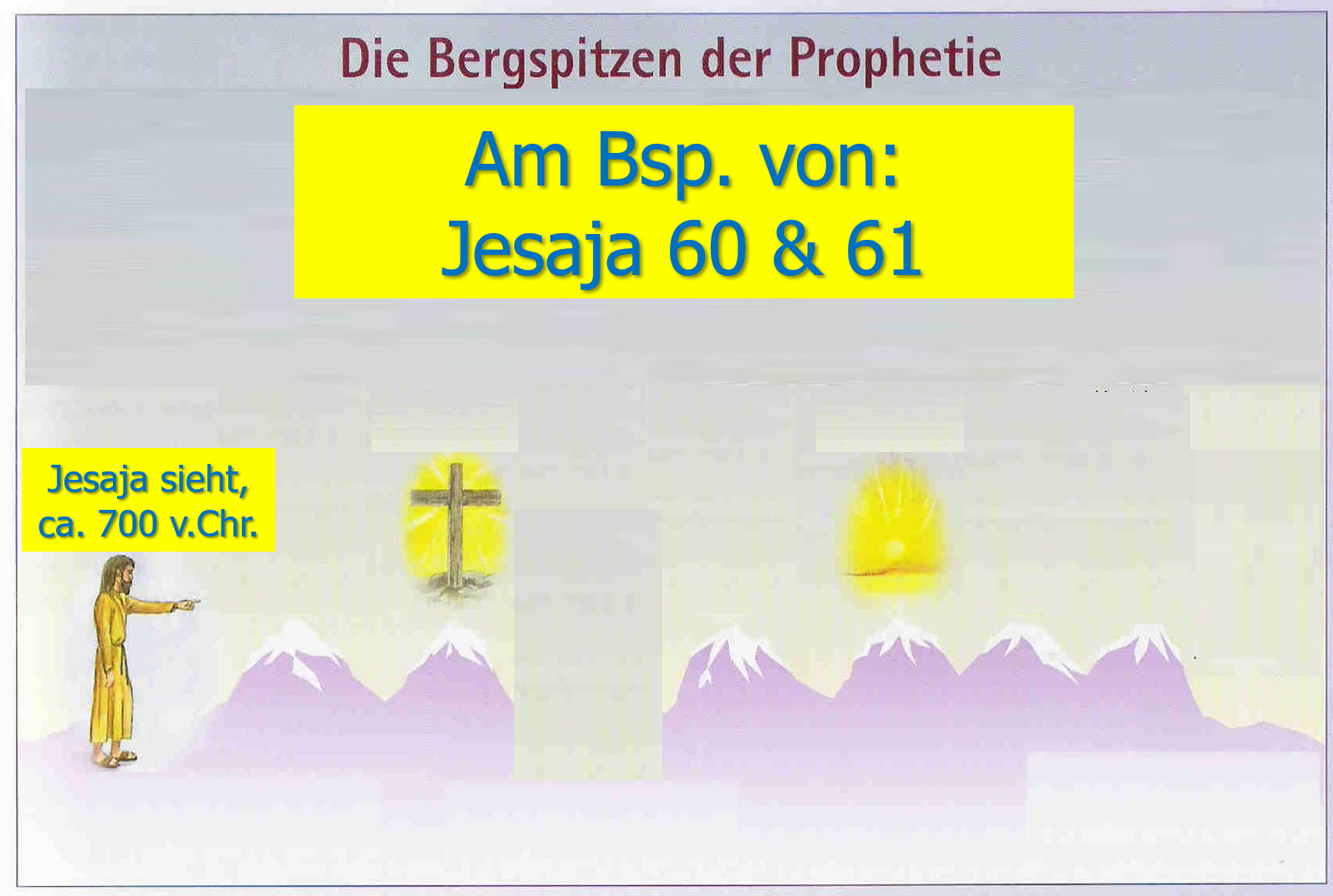 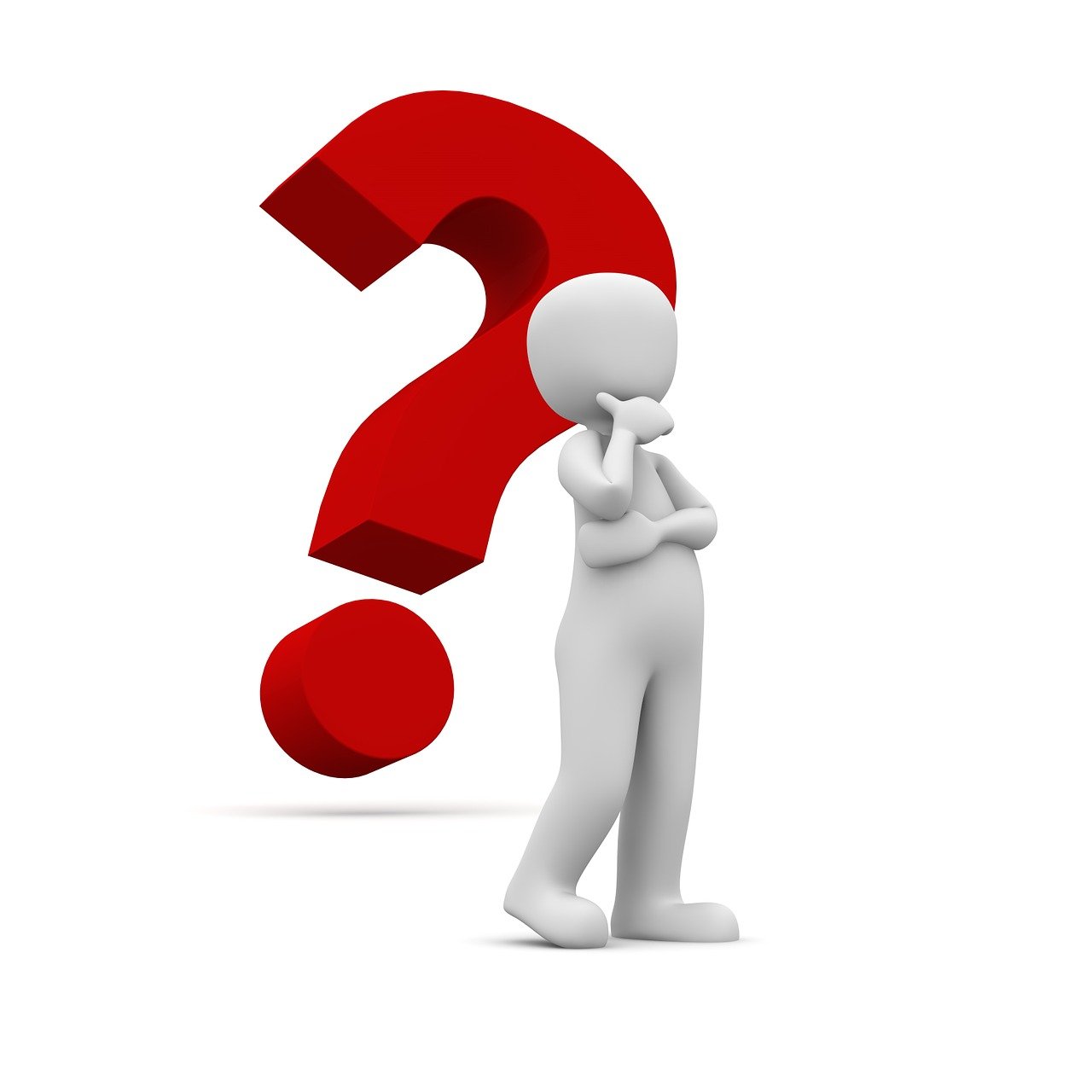 Jes. 60,2: „Denn siehe, Finsternis bedeckt das Erdreich und Dunkel die Völker; aber über dir geht auf der HERR, und seine Herrlichkeit erscheint über dir.“

Jesaja 61,1-3: „1 Der Geist Gottes des HERRN ist auf mir, weil der HERR mich gesalbt hat. Er hat mich gesandt, den Elenden gute Botschaft zu bringen, die zerbrochenen Herzen zu verbinden, zu verkündigen den Gefangenen die Freiheit, den Gebundenen, dass sie frei und ledig sein sollen; 
2 zu verkündigen ein gnädiges Jahr des HERRN und einen Tag der Rache unsres Gottes, zu trösten alle Trauernden, 3 zu schaffen den Trauernden zu Zion, dass ihnen Schmuck statt Asche, Freudenöl statt Trauer, schöne Kleider statt eines betrübten Geistes gegeben werden, dass sie genannt werden »Bäume der Gerechtigkeit«, »Pflanzung des HERRN«, ihm zum Preise.“
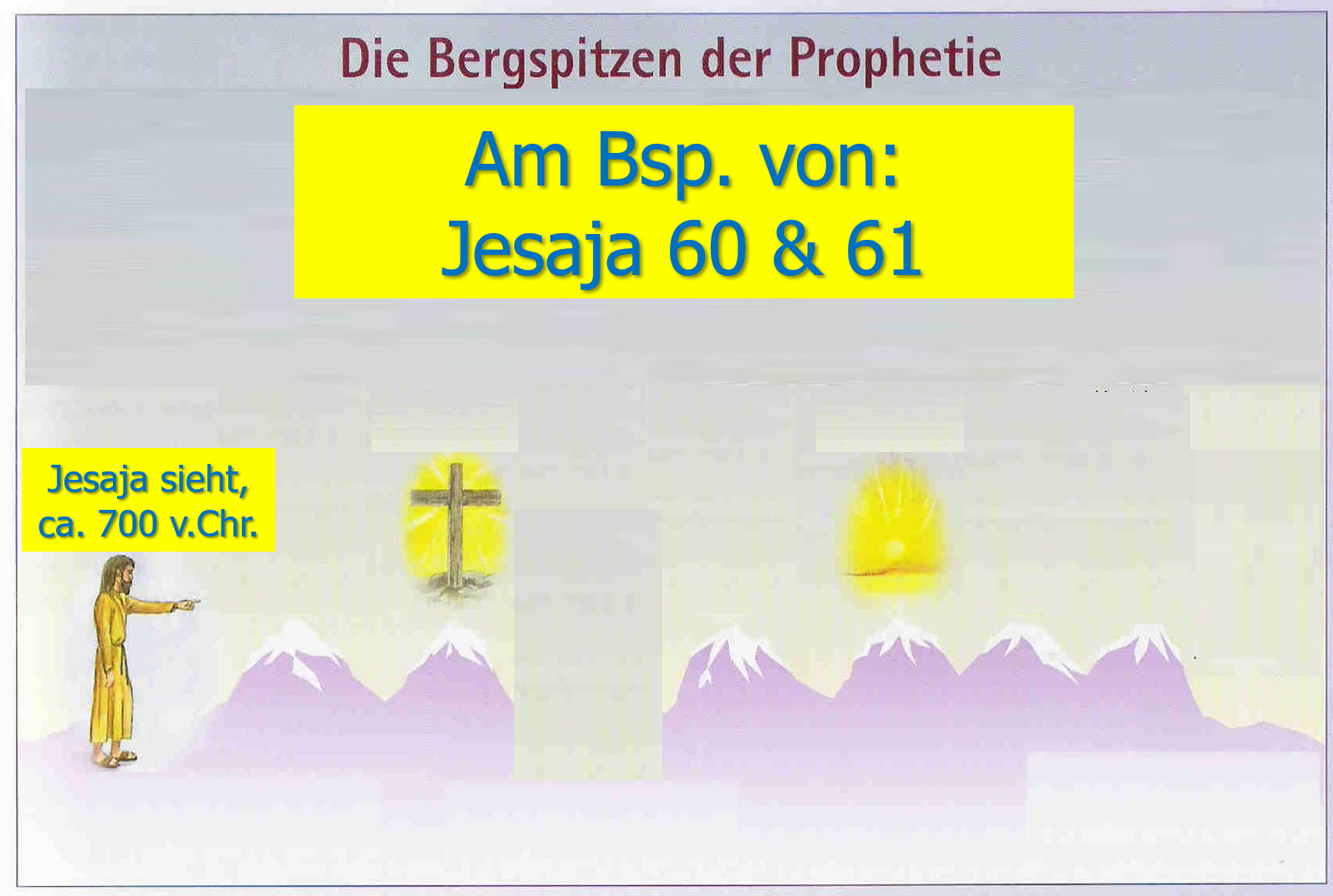 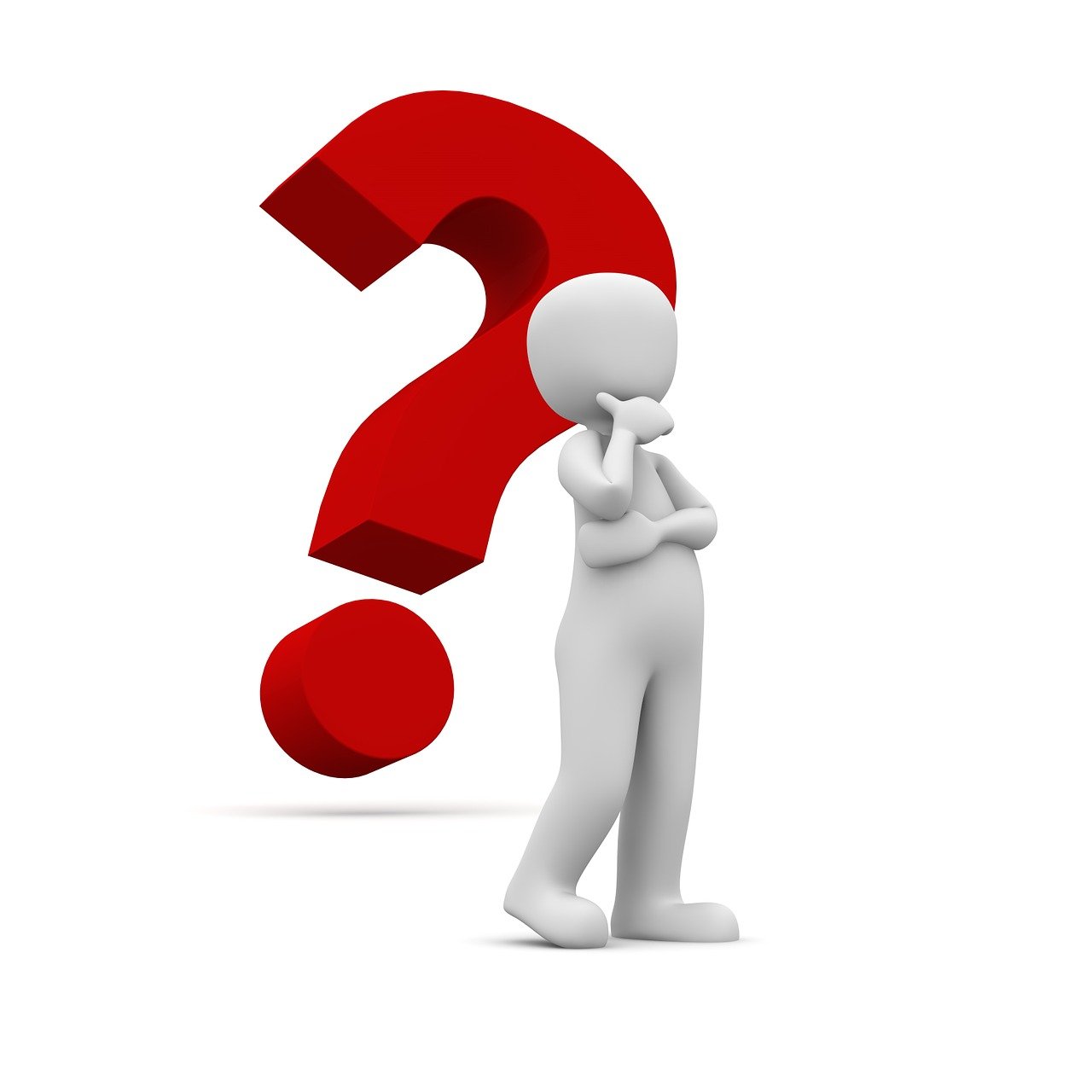 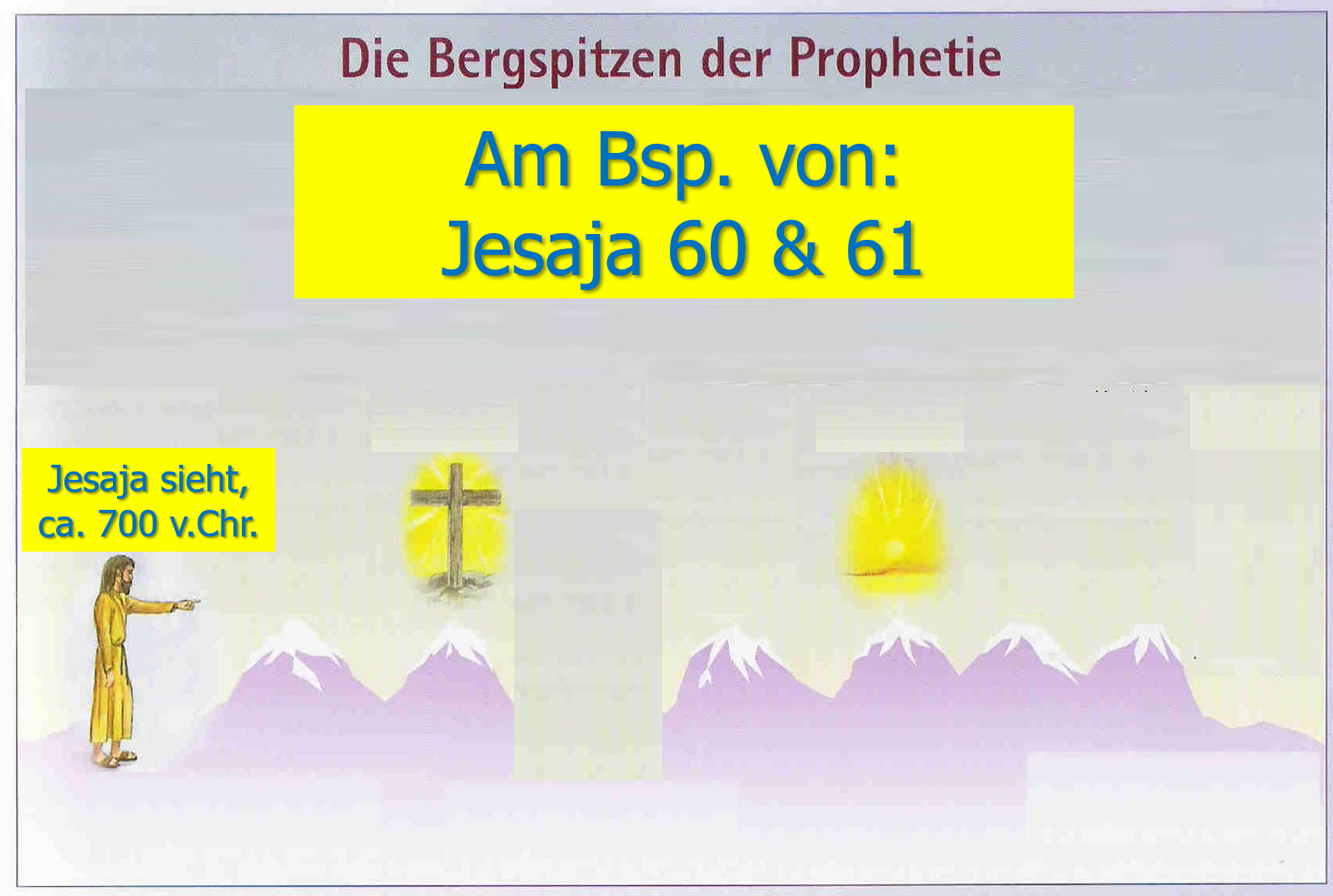 Jes. 60,2: „Denn siehe, Finsternis bedeckt das Erdreich und Dunkel die Völker; aber über dir geht auf der HERR, und seine Herrlichkeit erscheint über dir.“

Jesaja 61,1-3: „1 Der Geist Gottes des HERRN ist auf mir, weil der HERR mich gesalbt hat. Er hat mich gesandt, den Elenden gute Botschaft zu bringen, die zerbrochenen Herzen zu verbinden, zu verkündigen den Gefangenen die Freiheit, den Gebundenen, dass sie frei und ledig sein sollen; 
2 zu verkündigen ein gnädiges Jahr des HERRN und einen Tag der Rache unsres Gottes, zu trösten alle Trauernden, 3 zu schaffen den Trauernden zu Zion, dass ihnen Schmuck statt Asche, Freudenöl statt Trauer, schöne Kleider statt eines betrübten Geistes gegeben werden, dass sie genannt werden »Bäume der Gerechtigkeit«, »Pflanzung des HERRN«, ihm zum Preise.“
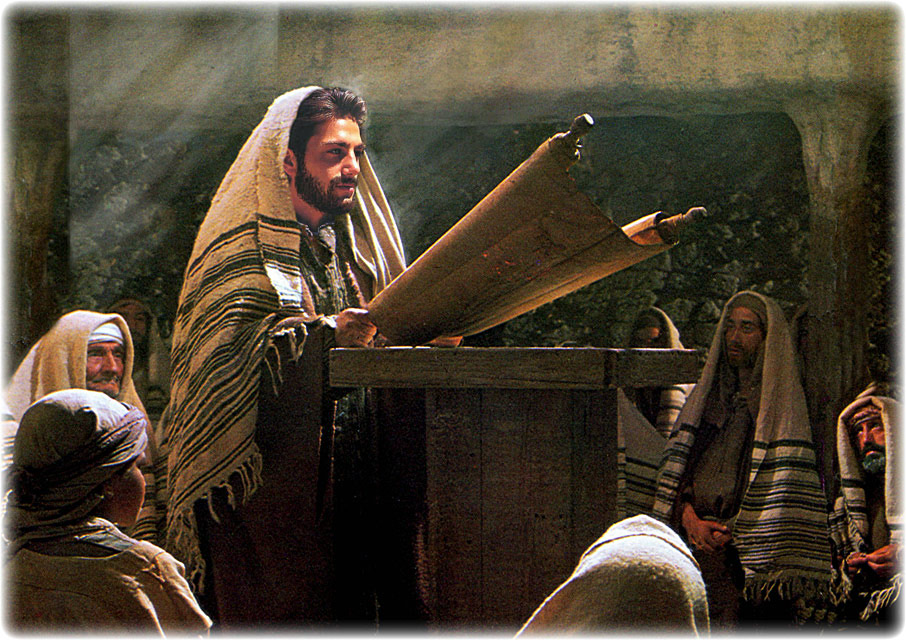 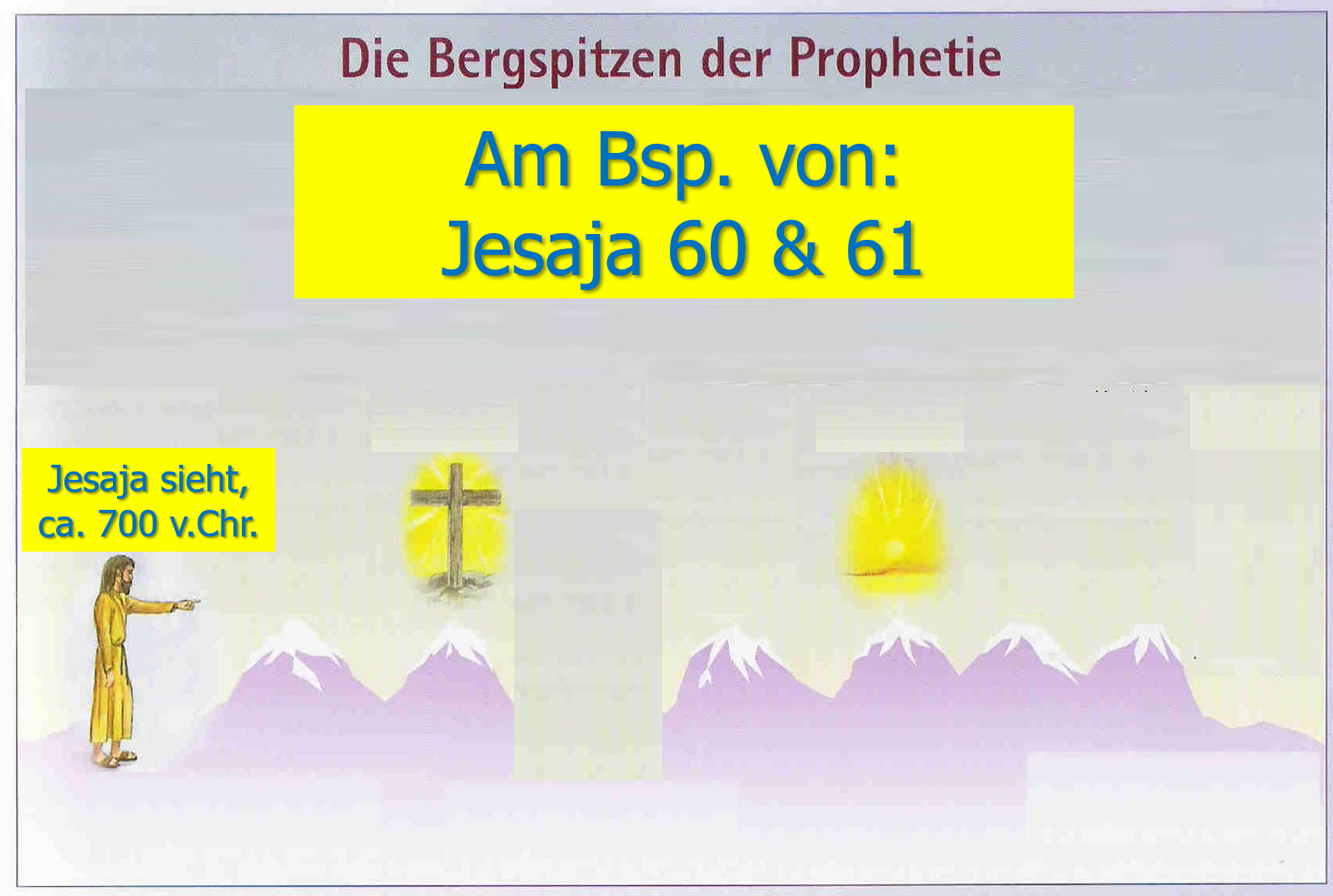 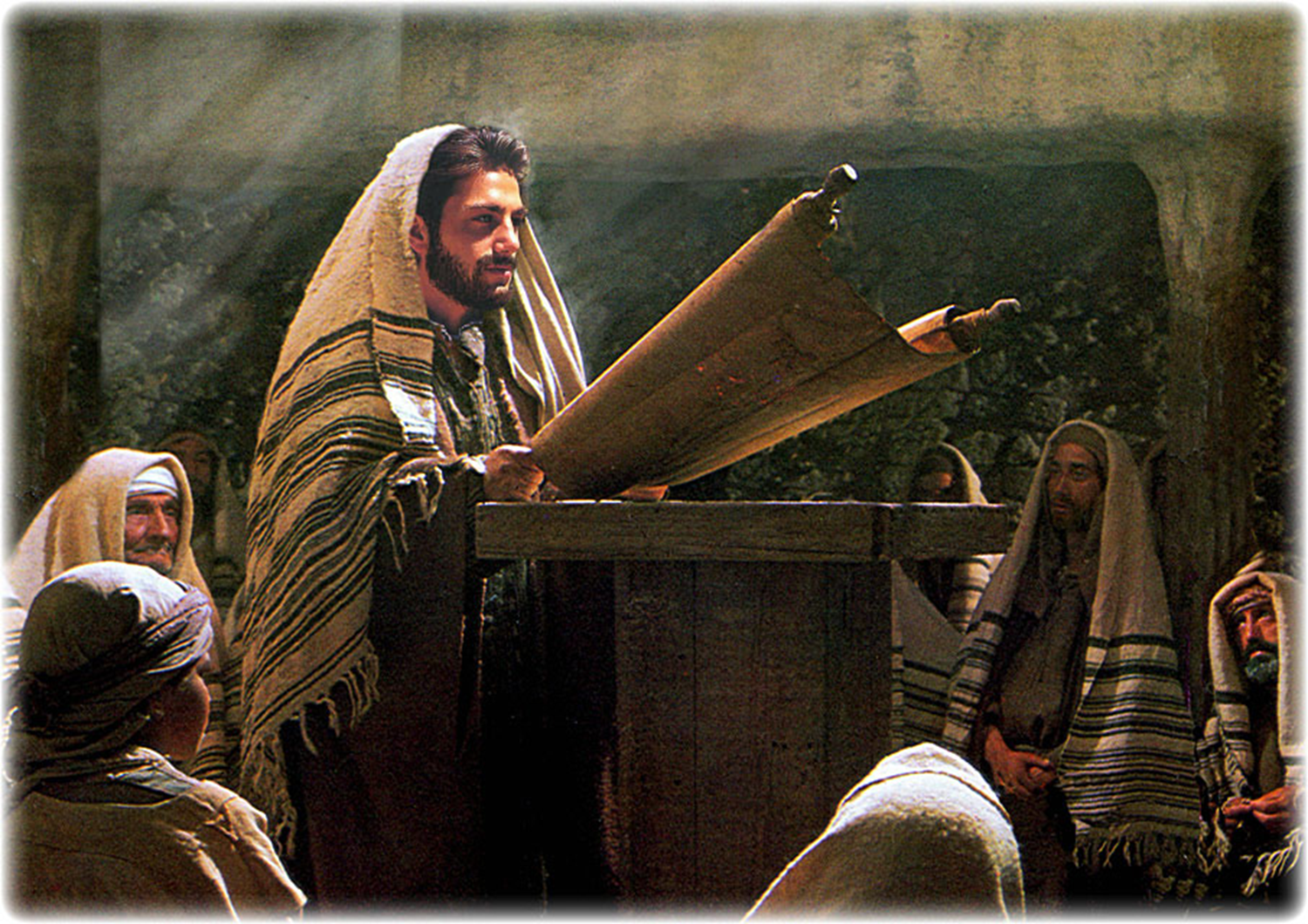 Lukas 4,16ff: „Und er kam nach Nazareth, wo er aufgewachsen war, und ging nach seiner Gewohnheit am Sabbat in die Synagoge und stand auf, um zu lesen. 17 Da wurde ihm das Buch des Propheten Jesaja gereicht. Und als er das Buch auftat, fand er die Stelle, wo geschrieben steht: 18 » Der Geist Gottes des HERRN ist auf mir, weil der HERR mich gesalbt hat. Er hat mich gesandt, den Elenden gute Botschaft zu bringen, die zerbrochenen Herzen zu verbinden, zu verkündigen den Gefangenen die Freiheit, den Gebundenen, dass sie frei und ledig sein sollen; 19 und zu verkündigen ein
gnädiges Jahr des HERRN.« 20 Und als er das Buch zutat, gab er’s dem Diener und setzte sich. Und aller Augen in der Synagoge sahen auf ihn. 21 Und er fing an, zu ihnen zu reden: Heute ist dieses Wort der Schrift erfüllt vor euren Ohren.“
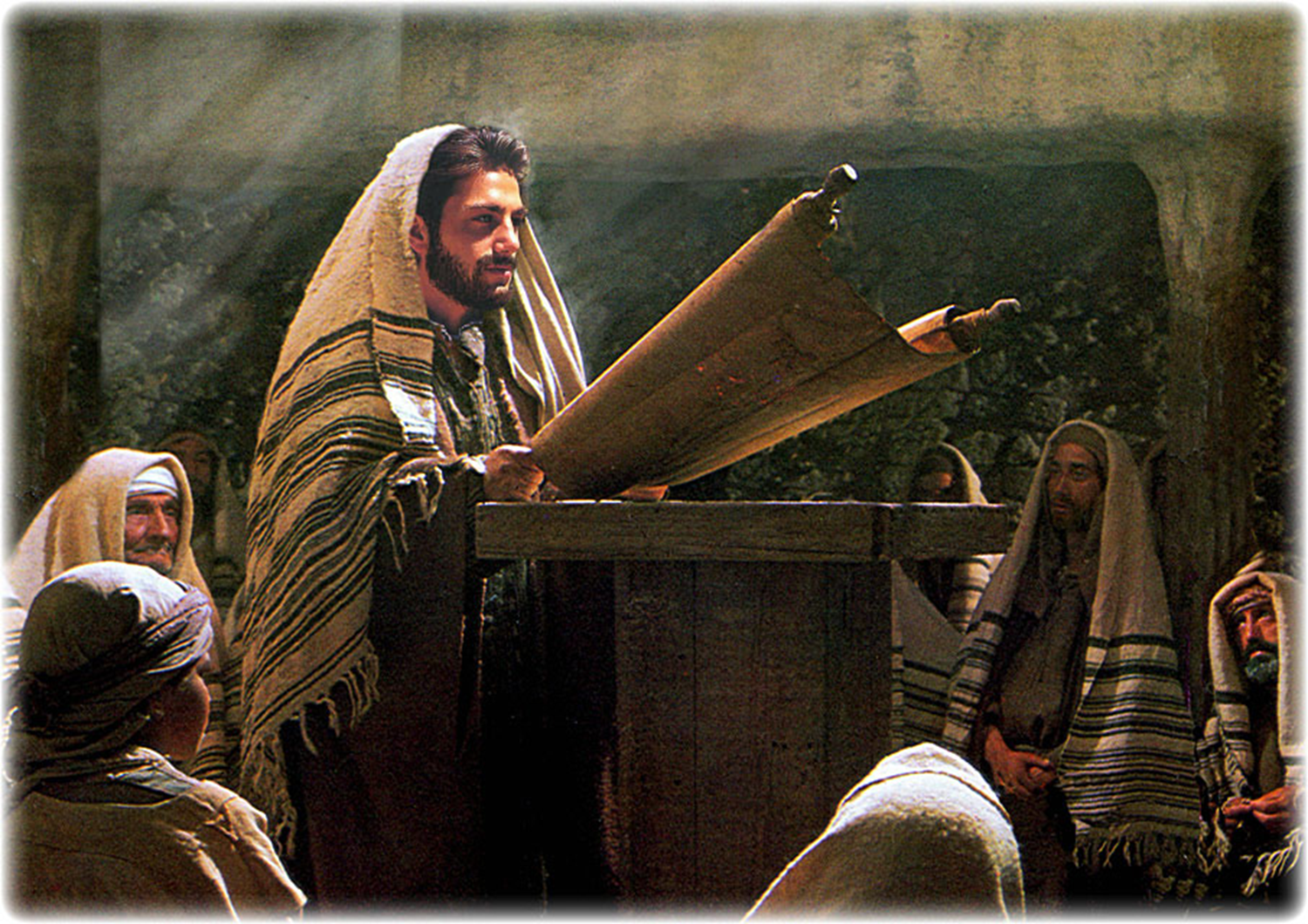 Lukas 4,16ff: „Und er kam nach Nazareth, wo er aufgewachsen war, und ging nach seiner Gewohnheit am Sabbat in die Synagoge und stand auf, um zu lesen. 17 Da wurde ihm das Buch des Propheten Jesaja gereicht. Und als er das Buch auftat, fand er die Stelle, wo geschrieben steht: 18 » Der Geist Gottes des HERRN ist auf mir, weil der HERR mich gesalbt hat. Er hat mich gesandt, den Elenden gute Botschaft zu bringen, die zerbrochenen Herzen zu verbinden, zu verkündigen den Gefangenen die Freiheit, den Gebundenen, dass sie frei und ledig sein sollen; 19 und zu verkündigen ein    gnädiges Jahr des HERRN.« 20 Und als er das Buch zutat, gab er’s dem Diener und setzte sich. Und aller Augen in der Synagoge sahen auf ihn. 21 Und er fing an, zu ihnen zu reden: Heute ist dieses Wort der Schrift erfüllt vor euren Ohren.“
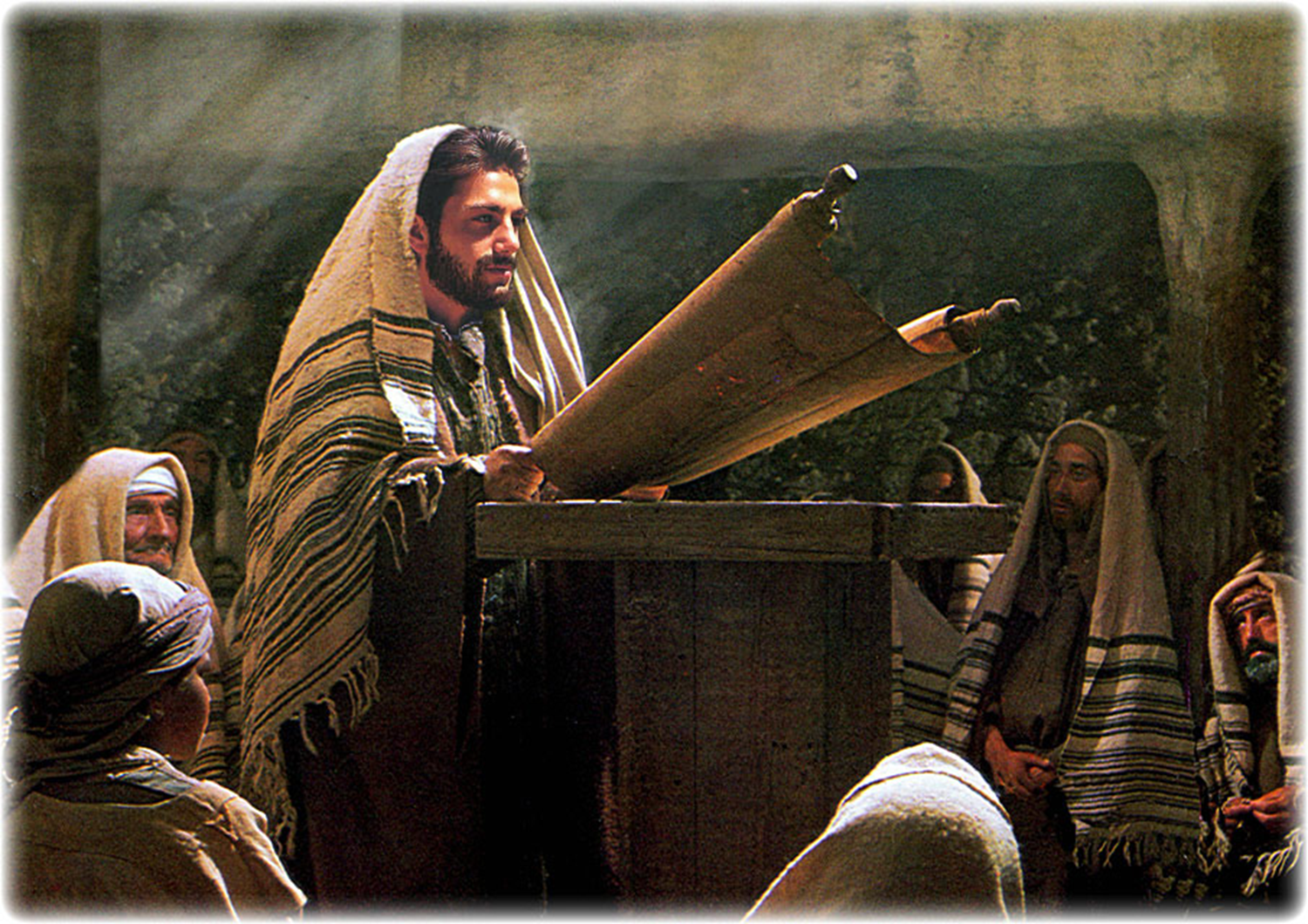 Lukas 4,16ff: „Und er kam nach Nazareth, wo er aufgewachsen war, und ging nach seiner Gewohnheit am Sabbat in die Synagoge und stand auf, um zu lesen. 17 Da wurde ihm das Buch des Propheten Jesaja gereicht. Und als er das Buch auftat, fand er die Stelle, wo geschrieben steht: 18 » Der Geist Gottes des HERRN ist auf mir, weil der HERR mich gesalbt hat. Er hat mich gesandt, den Elenden gute Botschaft zu bringen, die zerbrochenen Herzen zu verbinden, zu verkündigen den Gefangenen die Freiheit, den Gebundenen, dass sie frei und ledig sein sollen; 19 und zu verkündigen ein gnädiges Jahr des HERRN.« 20 Und als er das Buch zutat, gab er’s dem Diener und setzte sich. Und aller Augen in der Synagoge sahen auf ihn. 21 Und er fing an, zu ihnen zu reden: Heute ist dieses Wort der Schrift erfüllt vor euren Ohren.“
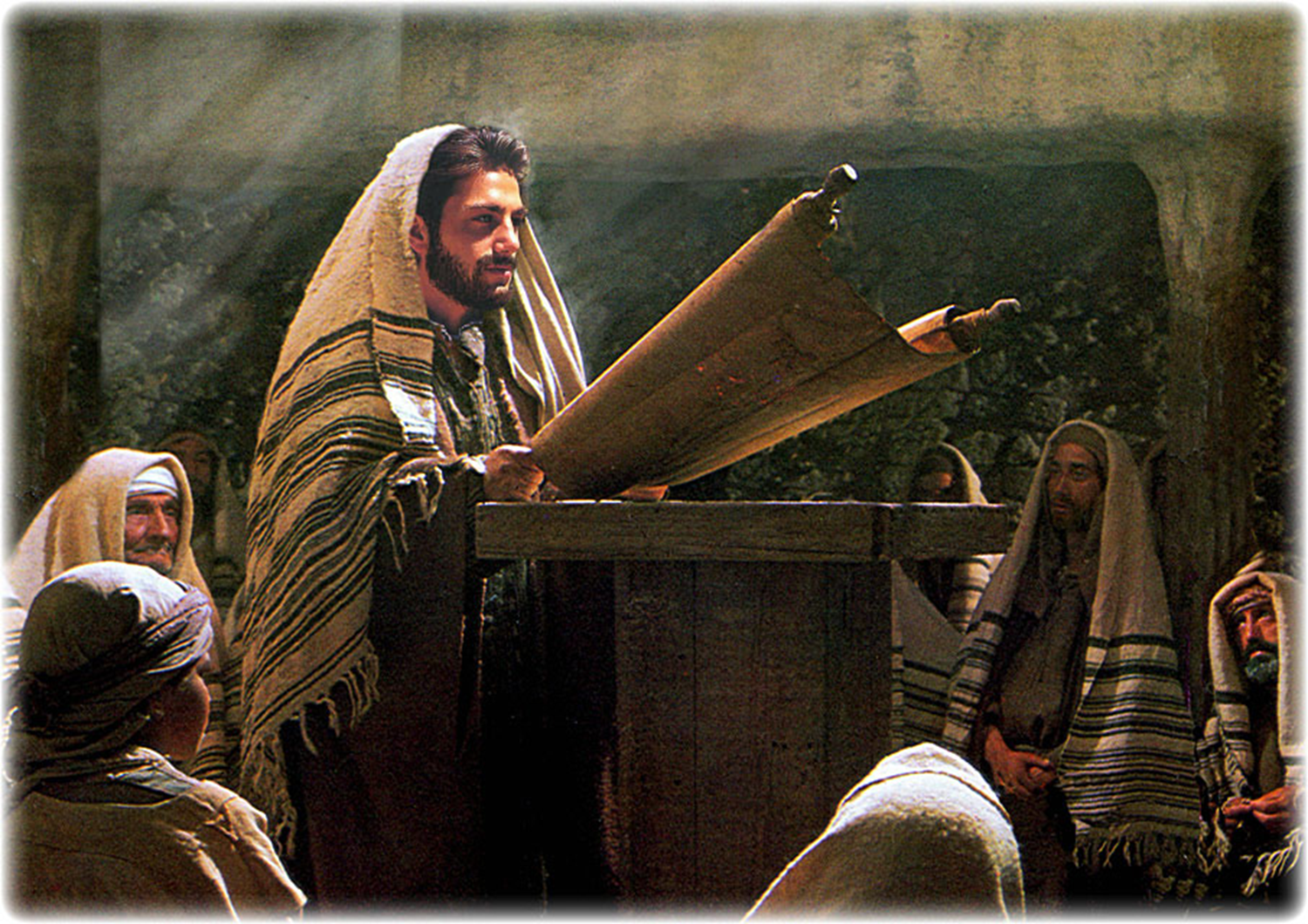 Lukas 4,16ff: „Und er kam nach Nazareth, wo er aufgewachsen war, und ging nach seiner Gewohnheit am Sabbat in die Synagoge und stand auf, um zu lesen. 17 Da wurde ihm das Buch des Propheten Jesaja gereicht. Und als er das Buch auftat, fand er die Stelle, wo geschrieben steht: 18 » Der Geist Gottes des HERRN ist auf mir, weil der HERR mich gesalbt hat. Er hat mich gesandt, den Elenden gute Botschaft zu bringen, die zerbrochenen Herzen zu verbinden, zu verkündigen den Gefangenen die Freiheit, den Gebundenen, dass sie frei und ledig sein sollen; 19 und zu verkündigen ein gnädiges Jahr des HERRN.« 20 Und als er das Buch zutat, gab er’s dem Diener und setzte sich. Und aller Augen in der Synagoge sahen auf ihn. 21 Und er fing an, zu ihnen zu reden: Heute ist dieses Wort der Schrift erfüllt vor euren Ohren.“
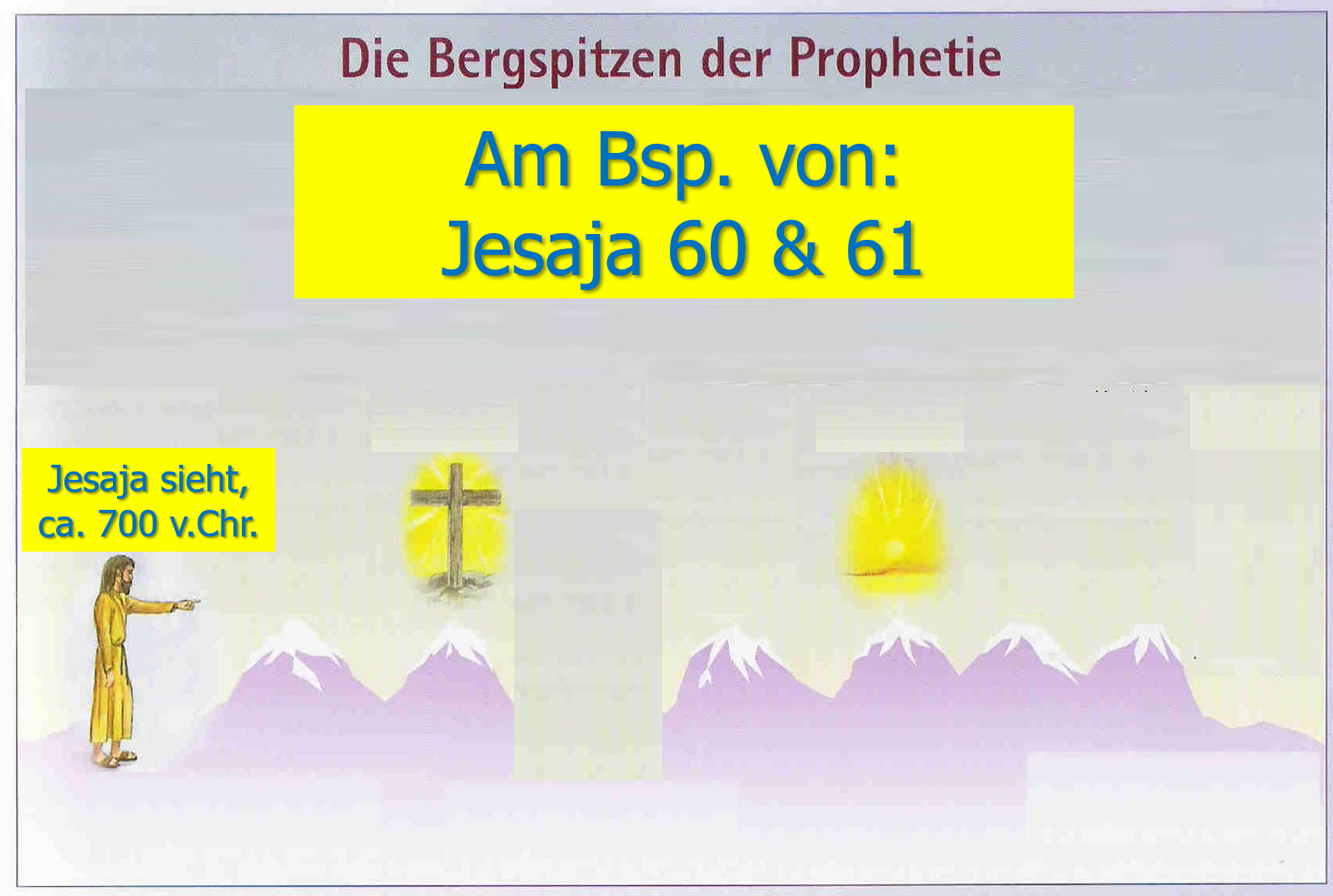 Jes. 60,2: „Denn siehe, Finsternis bedeckt das Erdreich und Dunkel die Völker; aber über dir geht auf der HERR, und seine Herrlichkeit erscheint über dir.“

Jesaja 61,1-2a: „1 Der Geist Gottes des HERRN ist auf mir, weil der HERR mich gesalbt hat. Er hat mich gesandt, den Elenden gute Botschaft zu bringen, die zerbrochenen Herzen zu verbinden, zu verkündigen den Gefangenen die Freiheit, den Gebundenen, dass sie frei und ledig sein sollen; 
2 zu verkündigen ein gnädiges Jahr des HERRN und einen Tag der Rache unsres Gottes, zu trösten alle Trauernden, 3 zu schaffen den Trauernden zu Zion, dass ihnen Schmuck statt Asche, Freudenöl statt Trauer, schöne Kleider statt eines betrübten Geistes gegeben werden, dass sie genannt werden »Bäume der Gerechtigkeit«, »Pflanzung des HERRN«, ihm zum Preise.“
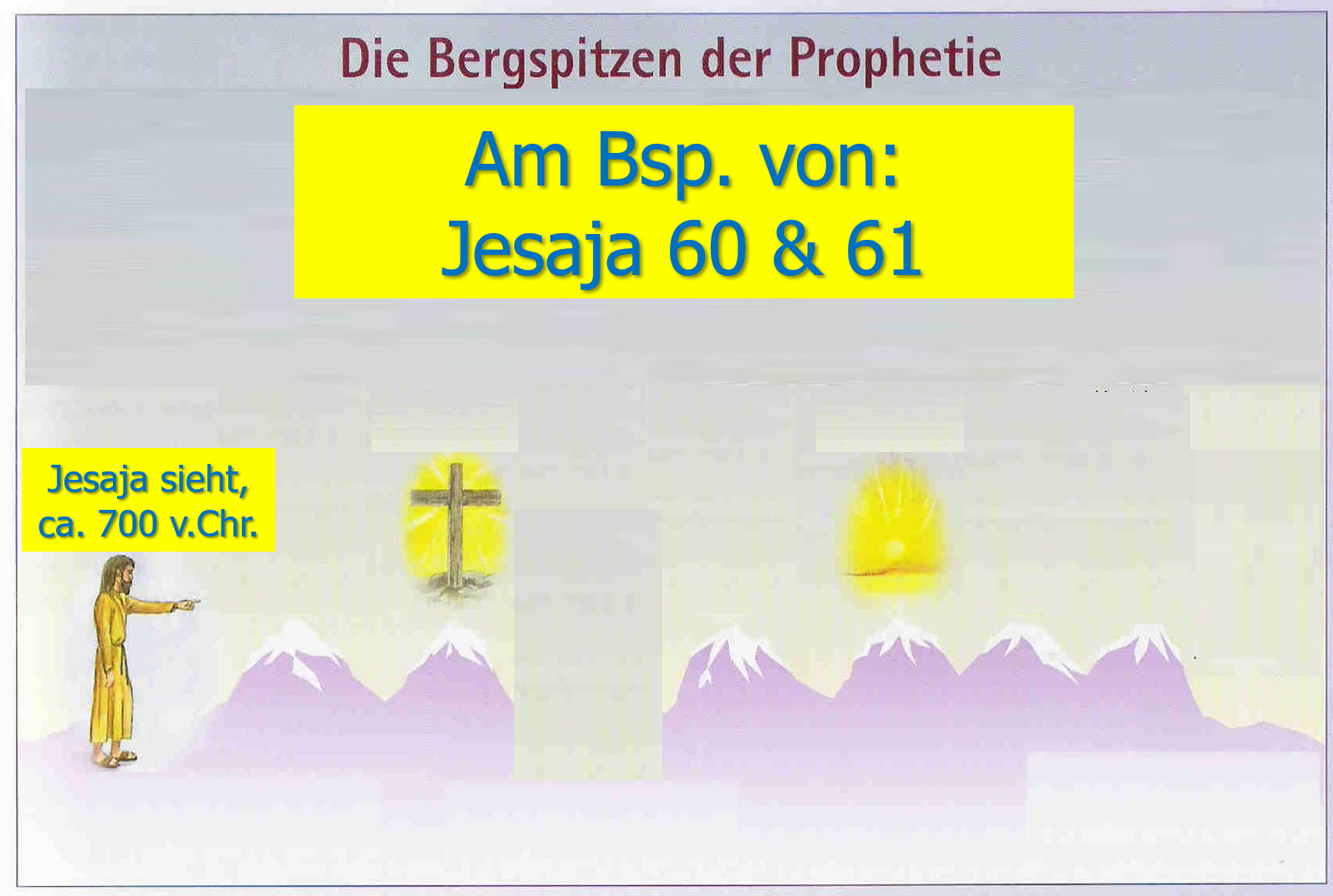 Jes. 60,2: „Denn siehe, Finsternis bedeckt das Erdreich und Dunkel die Völker; aber über dir geht auf der HERR, und seine Herrlichkeit erscheint über dir.“

Jesaja 61,2b-3: „1 Der Geist Gottes des HERRN ist auf mir, weil der HERR mich gesalbt hat. Er hat mich gesandt, den Elenden gute Botschaft zu bringen, die zerbrochenen Herzen zu verbinden, zu verkündigen den Gefangenen die Freiheit, den Gebundenen, dass sie frei und ledig sein sollen; 
2 zu verkündigen ein gnädiges Jahr des HERRN und einen Tag der Rache unsres Gottes, zu trösten alle Trauernden, 3 zu schaffen den Trauernden zu Zion, dass ihnen Schmuck statt Asche, Freudenöl statt Trauer, schöne Kleider statt eines betrübten Geistes gegeben werden, dass sie genannt werden »Bäume der Gerechtigkeit«, »Pflanzung des HERRN«, ihm zum Preise.“
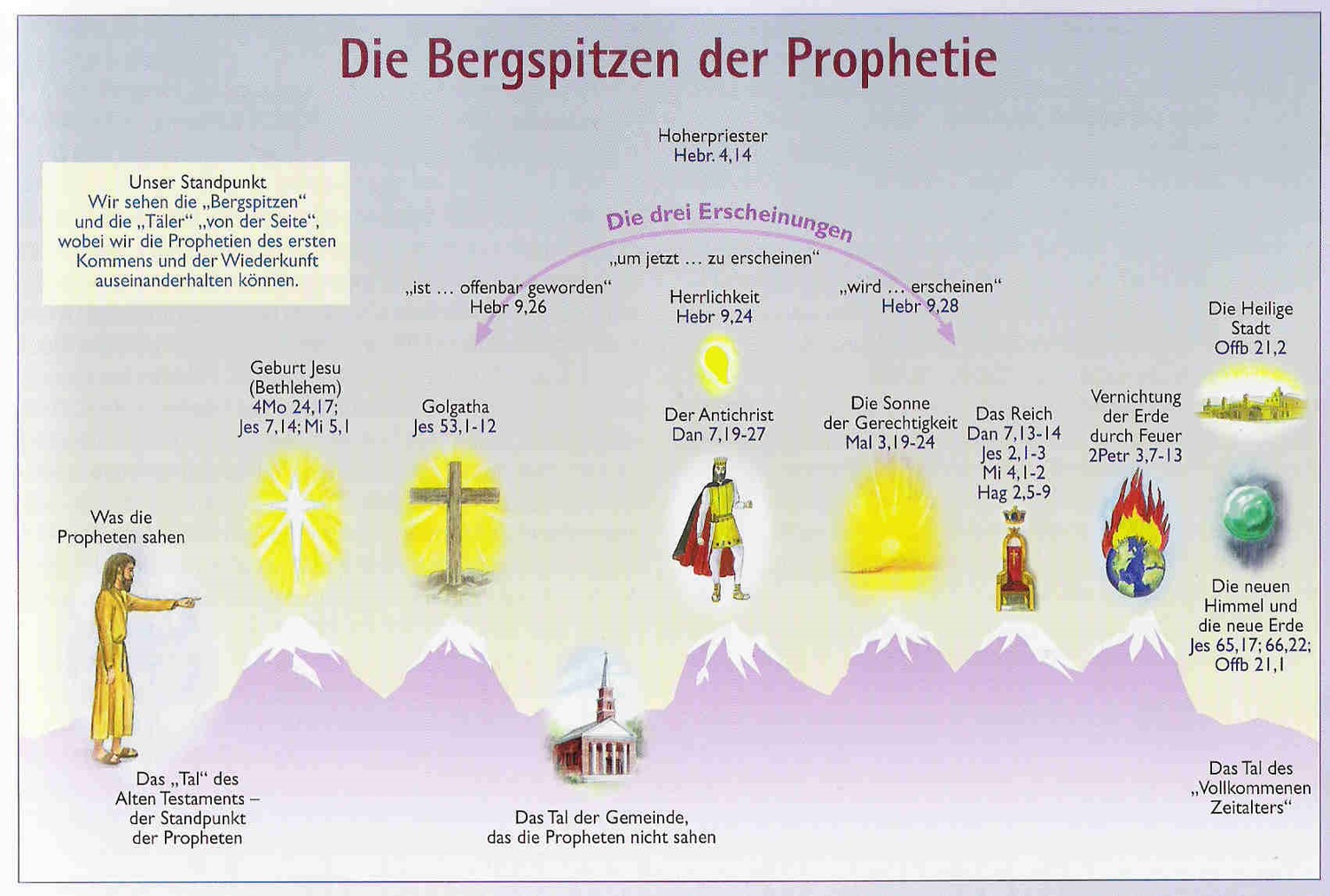 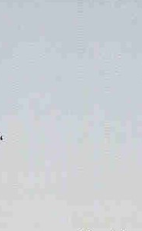 Am Bsp. von: Jesaja 60 & 61 und	Lukas 4
Am Bsp. von: Jesaja 60 & 61und Lukas 4,18-19
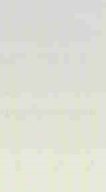 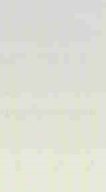 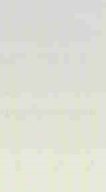 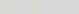 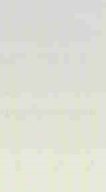 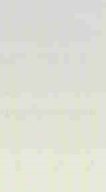 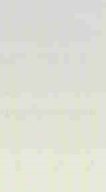 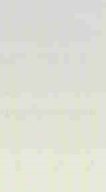 Jesaja sieht, 
ca. 700 v.Chr.
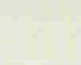 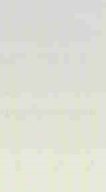 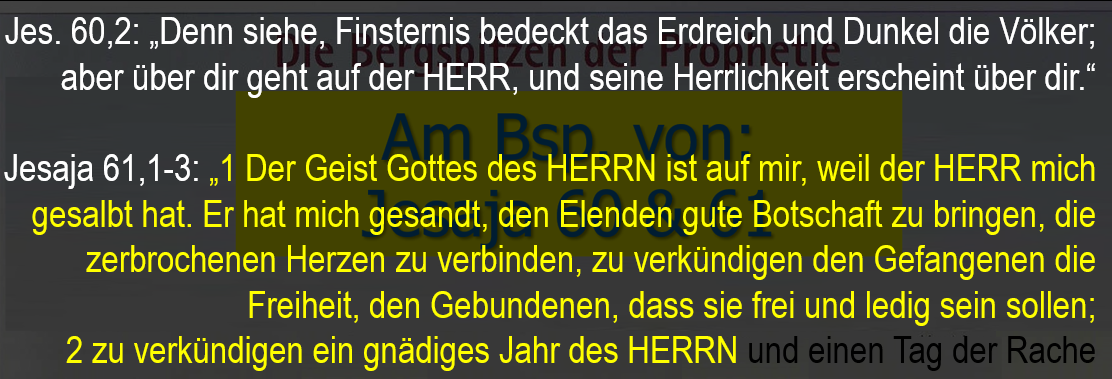 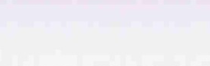 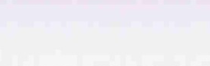 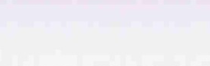 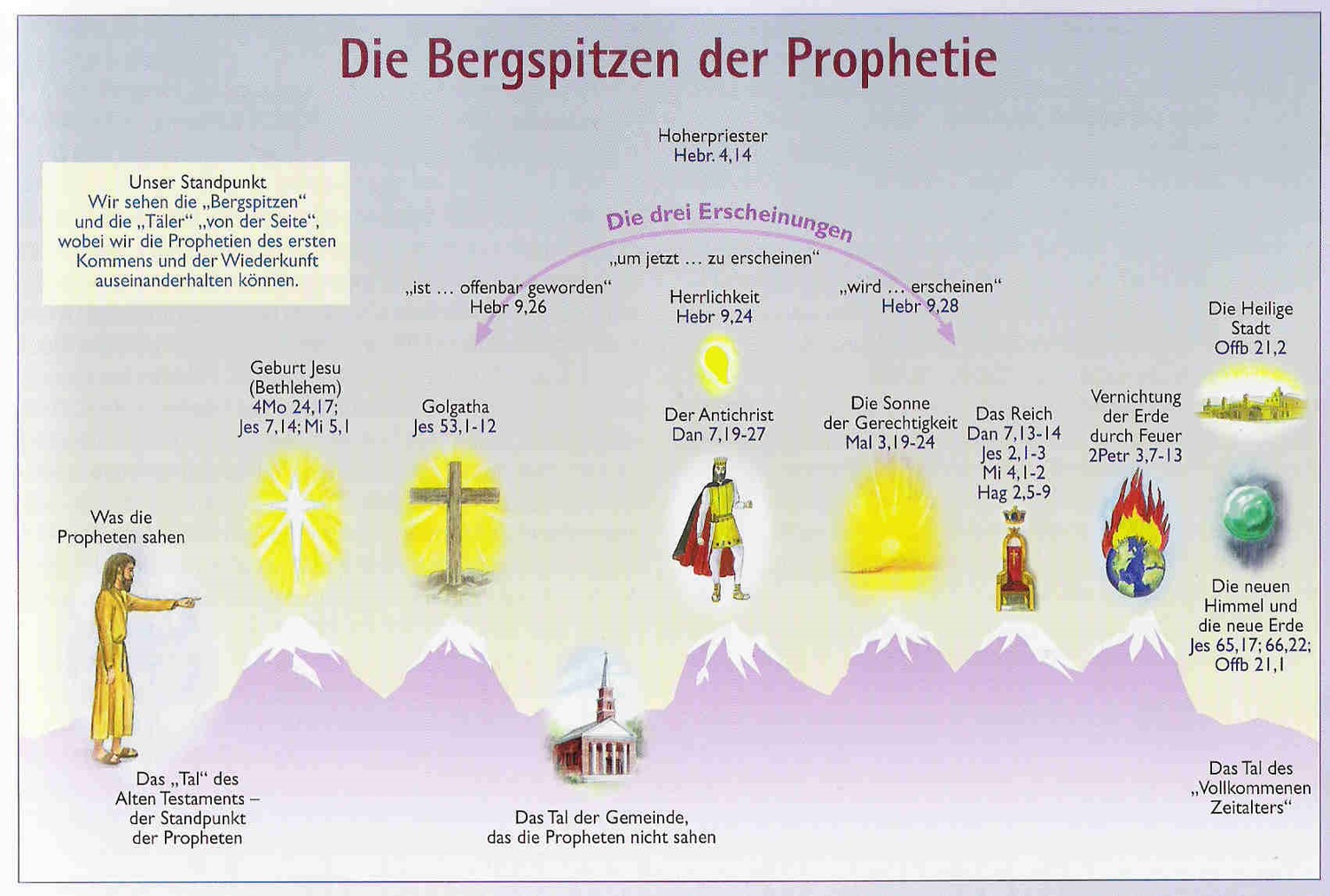 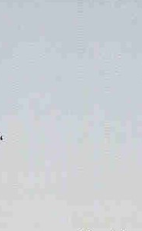 Am Bsp. von: Jesaja 60 & 61 und	Lukas 4
Am Bsp. von: Jesaja 60 & 61und Lukas 4,18-19
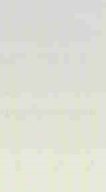 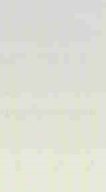 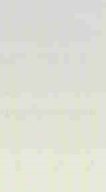 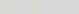 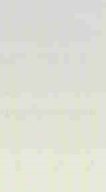 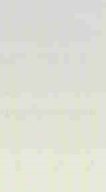 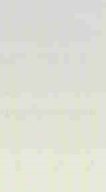 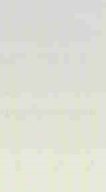 Jesaja sieht, 
ca. 700 v.Chr.
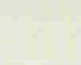 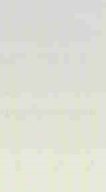 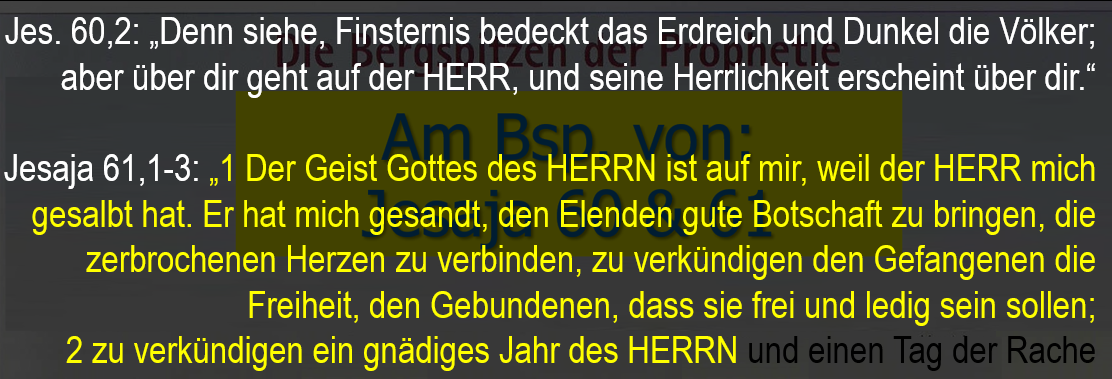 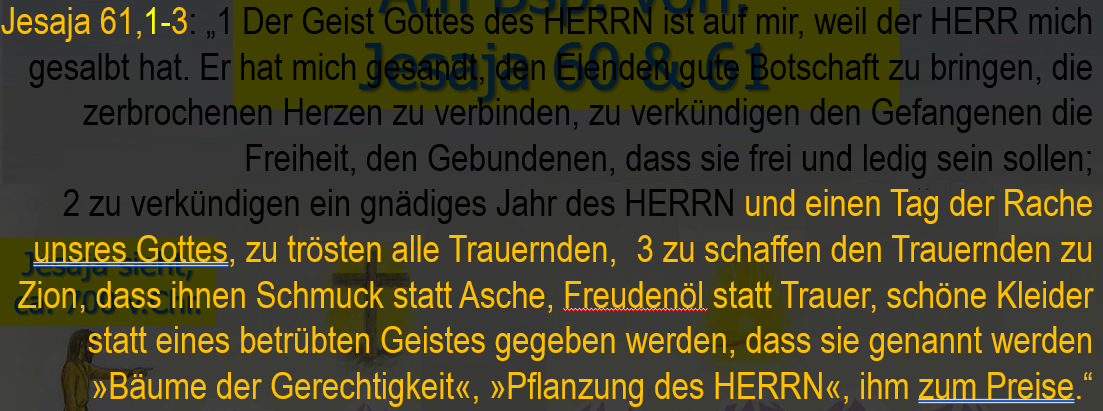 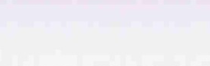 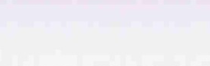 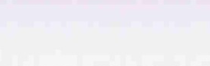 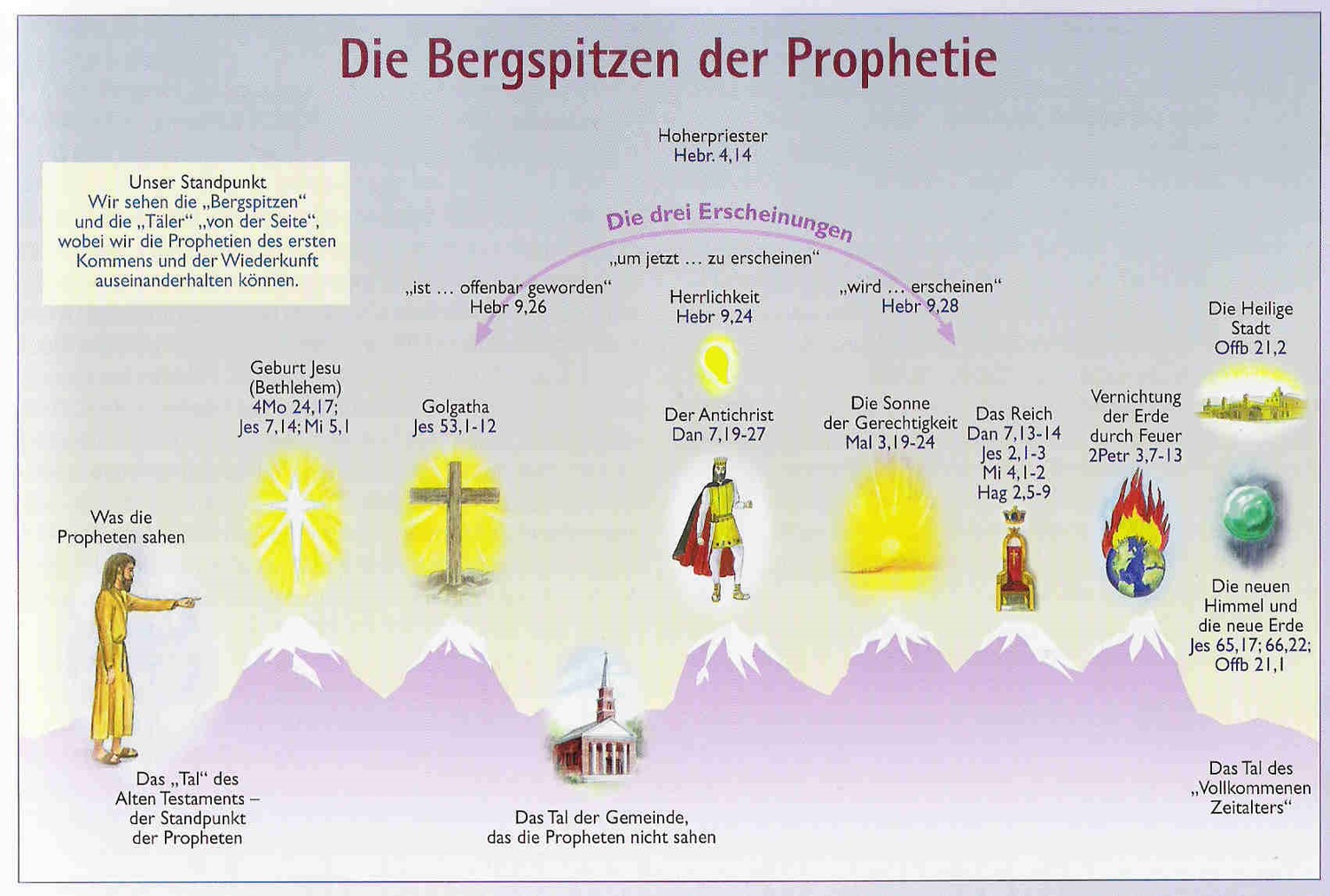 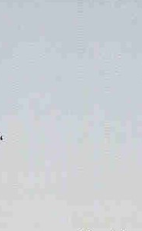 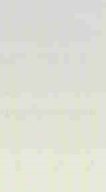 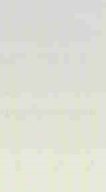 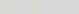 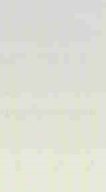 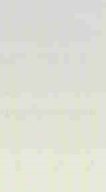 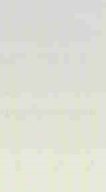 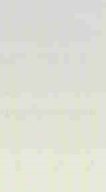 Was Jesaja NICHT sieht:
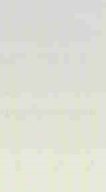 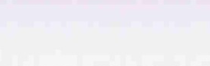 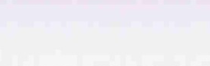 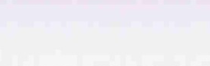 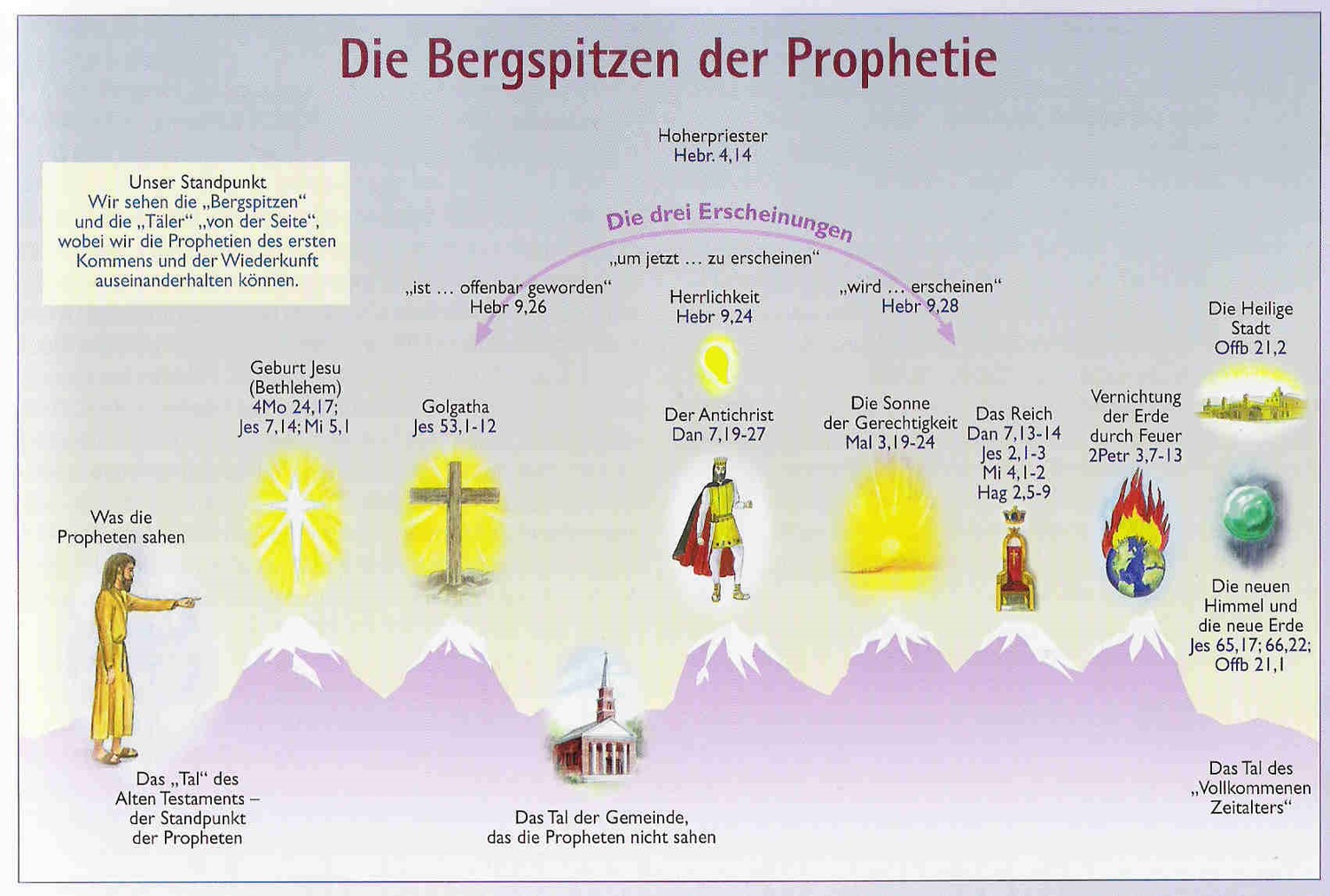 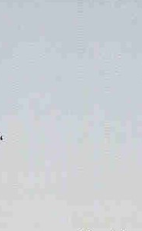 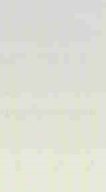 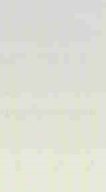 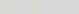 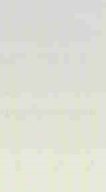 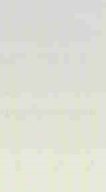 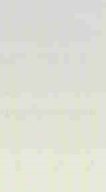 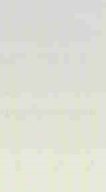 Was Jesaja NICHT sieht:
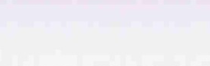 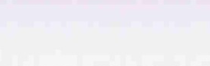 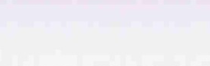 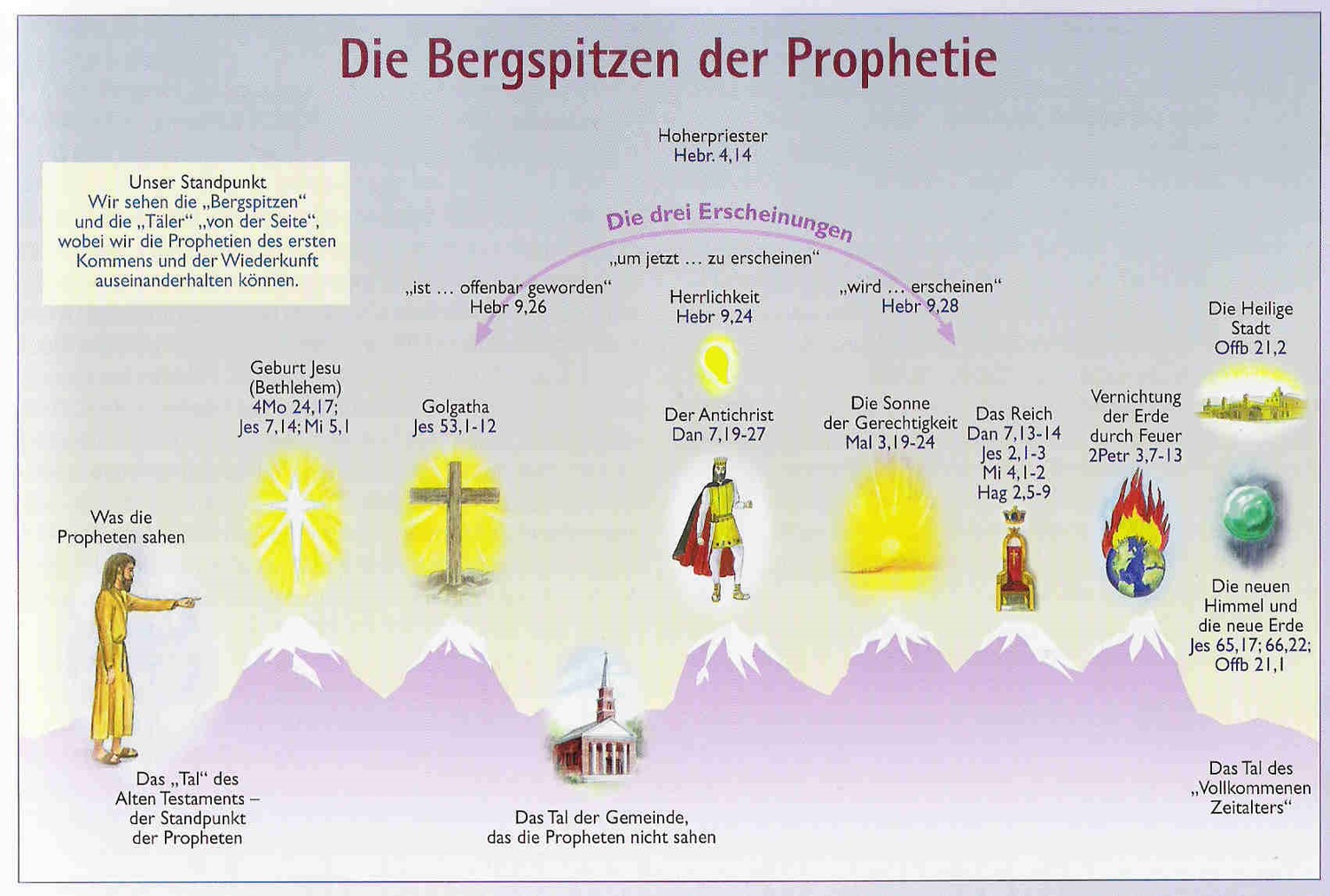 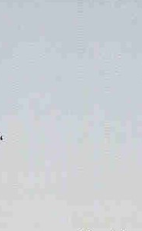 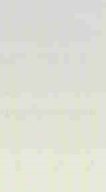 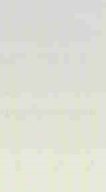 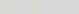 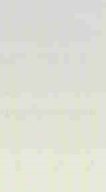 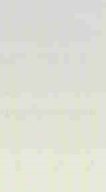 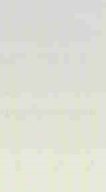 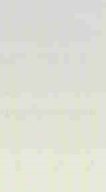 Was Jesaja NICHT sieht:
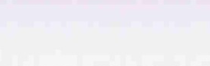 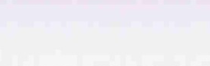 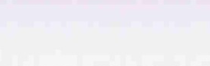 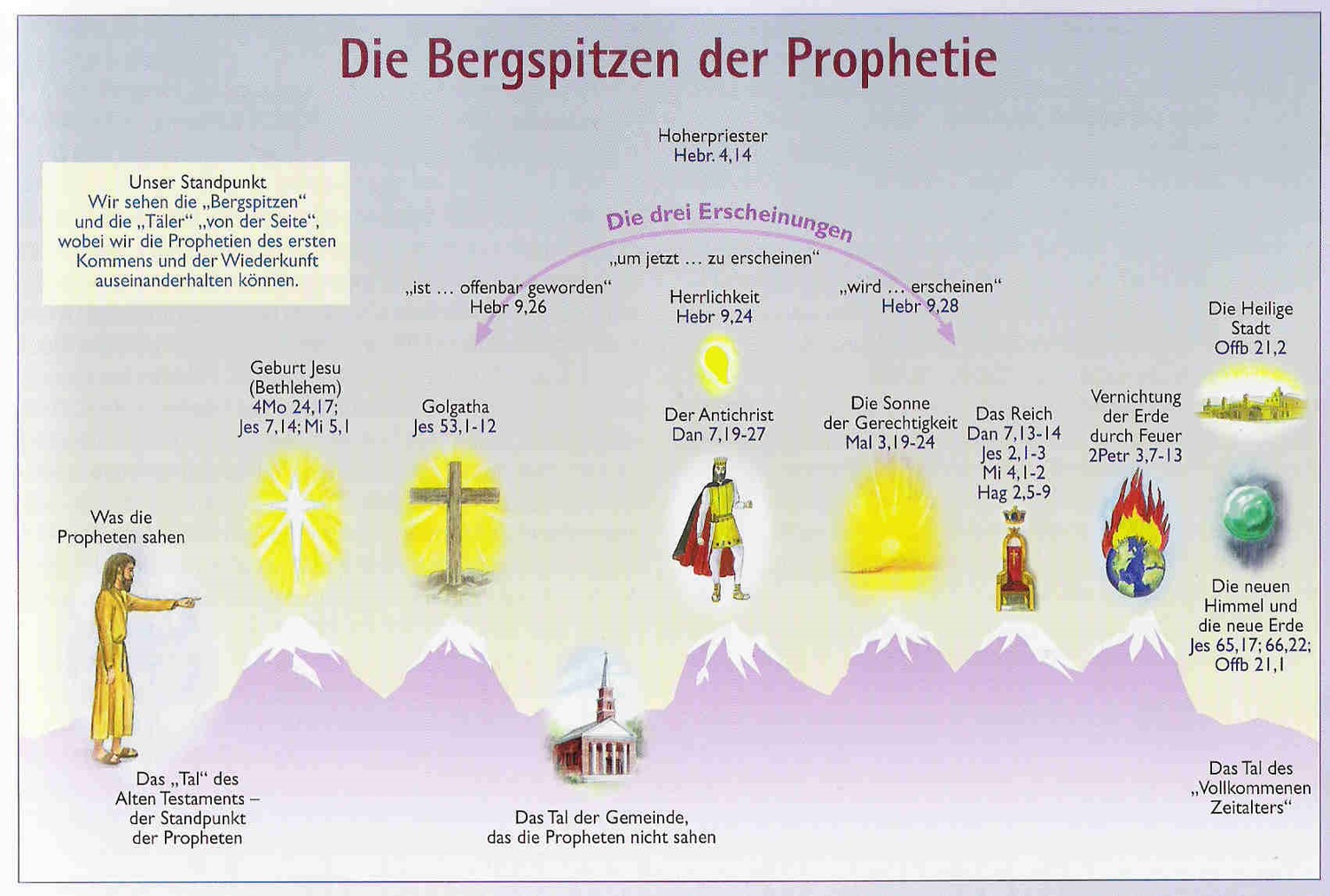 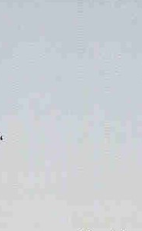 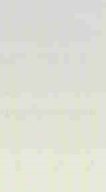 Das Tal/die Zeit der Gemeinde
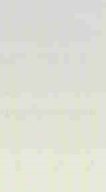 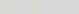 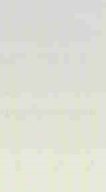 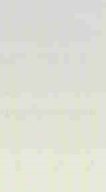 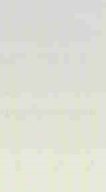 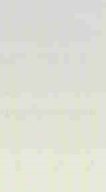 Was Jesaja NICHT sieht:
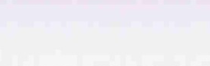 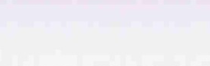 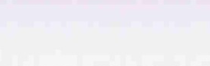 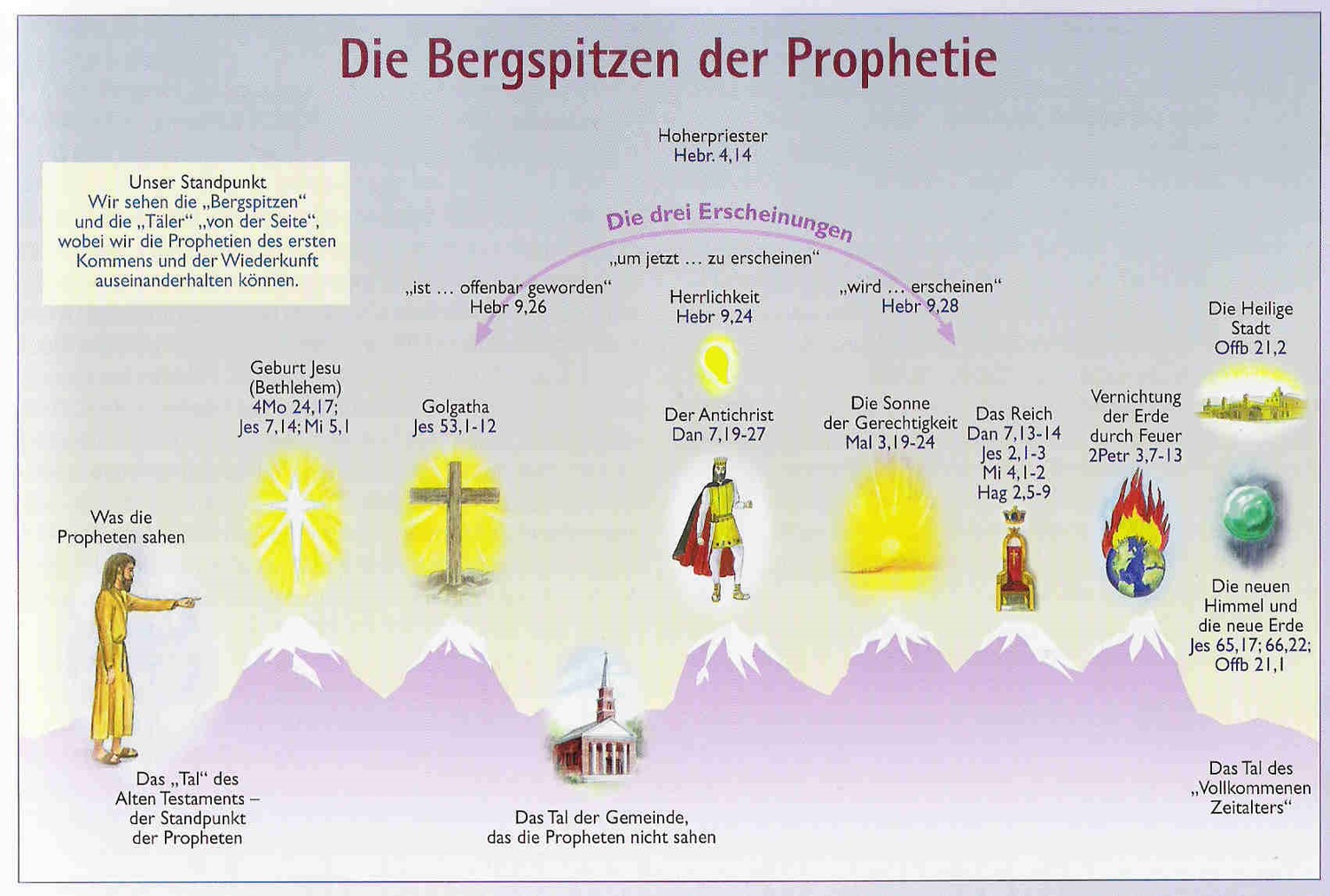 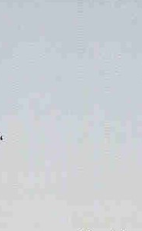 Der Zweck der Gemeinde nach John MacArthur: „Gott verherrlichen, die Gläubigen erbauen, die Verlorenen evangelisieren.“
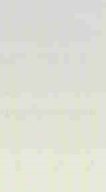 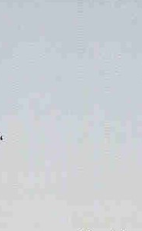 Das Tal/die Zeit der Gemeinde
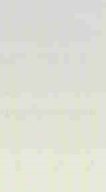 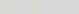 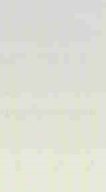 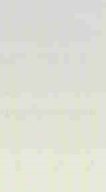 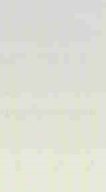 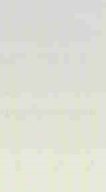 Was Jesaja NICHT sieht:
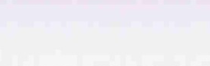 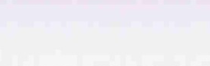 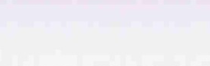 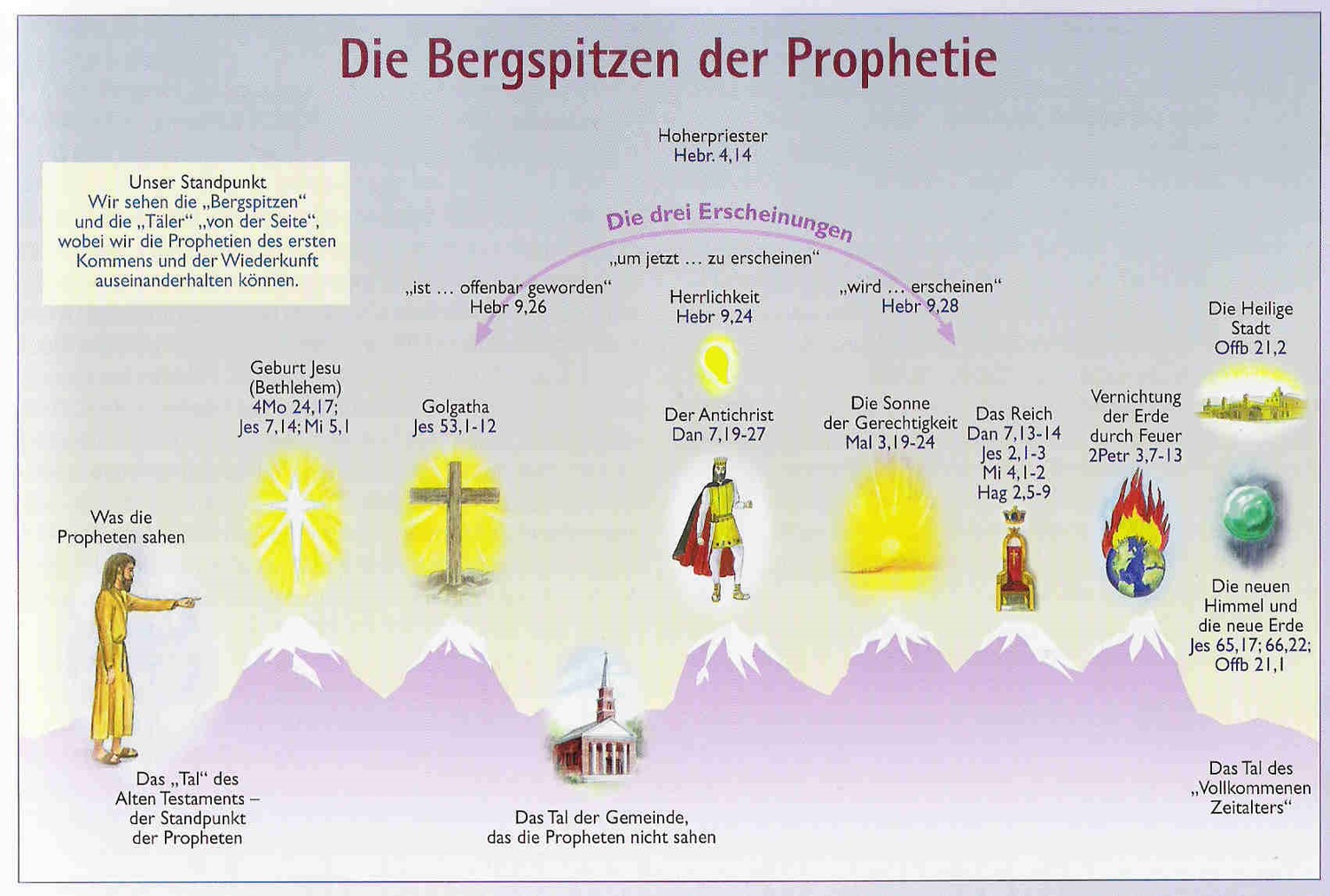 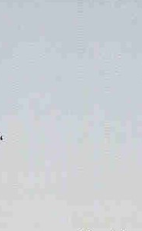 Der Zweck der Gemeinde nach John MacArthur: „Gott verherrlichen, die Gläubigen erbauen, die Verlorenen evangelisieren.“
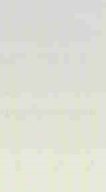 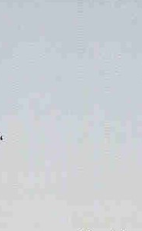 Das Tal/die Zeit der Gemeinde
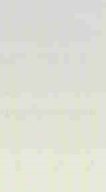 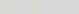 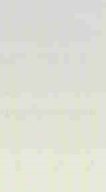 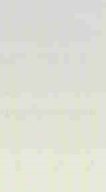 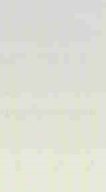 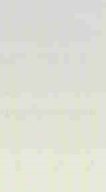 Was Jesaja NICHT sieht:
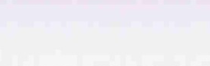 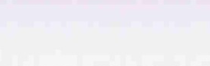 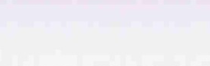 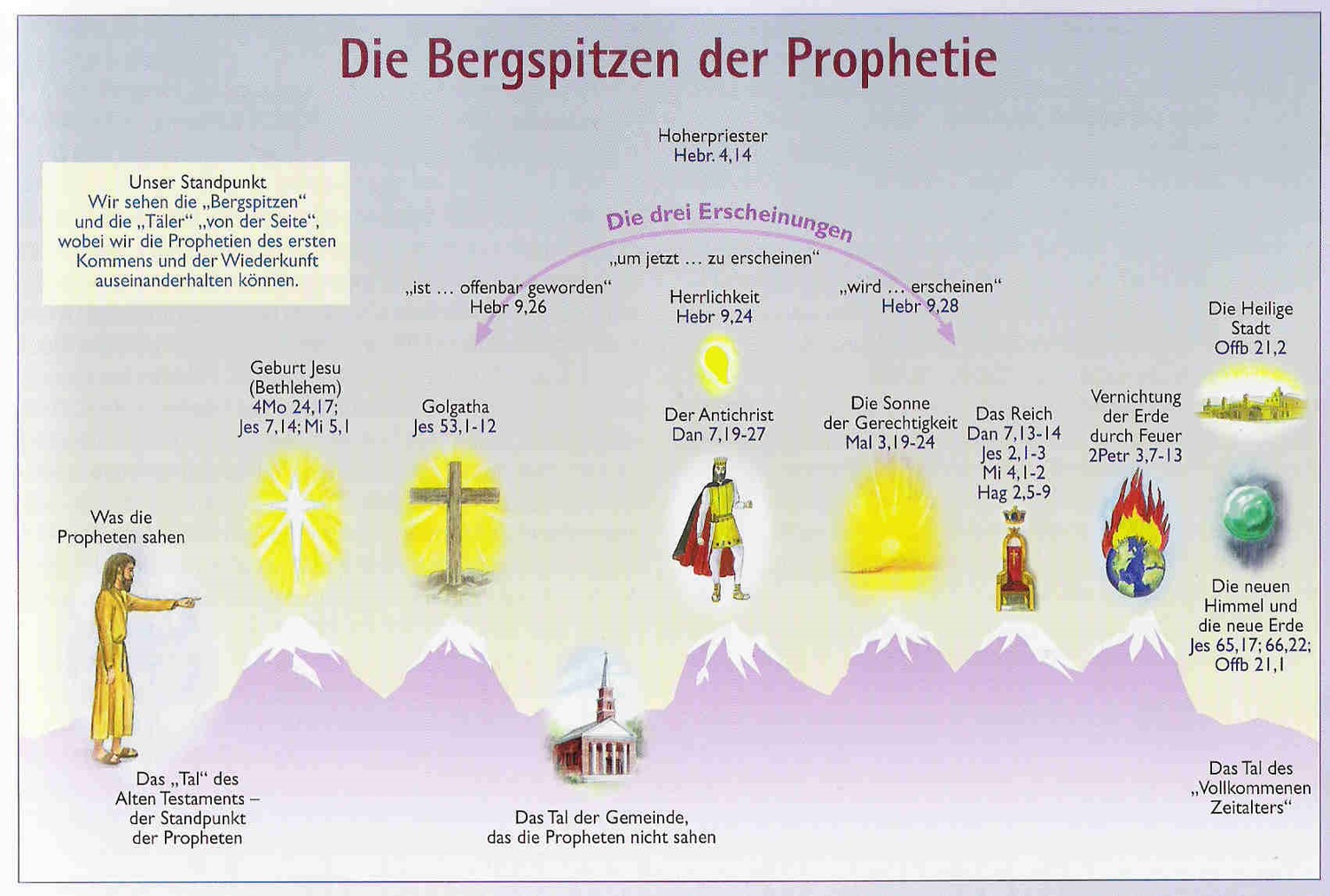 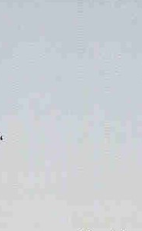 Der Zweck der Gemeinde nach John MacArthur: „Gott verherrlichen, die Gläubigen erbauen, die Verlorenen evangelisieren.“
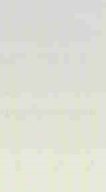 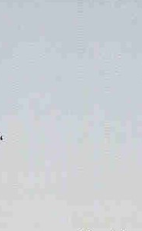 Das Tal/die Zeit der Gemeinde
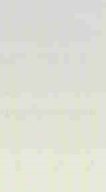 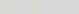 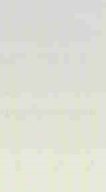 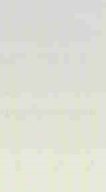 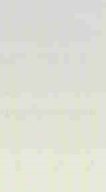 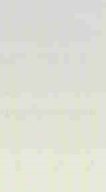 Was Jesaja NICHT sieht:
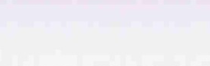 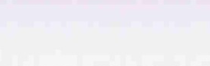 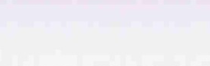 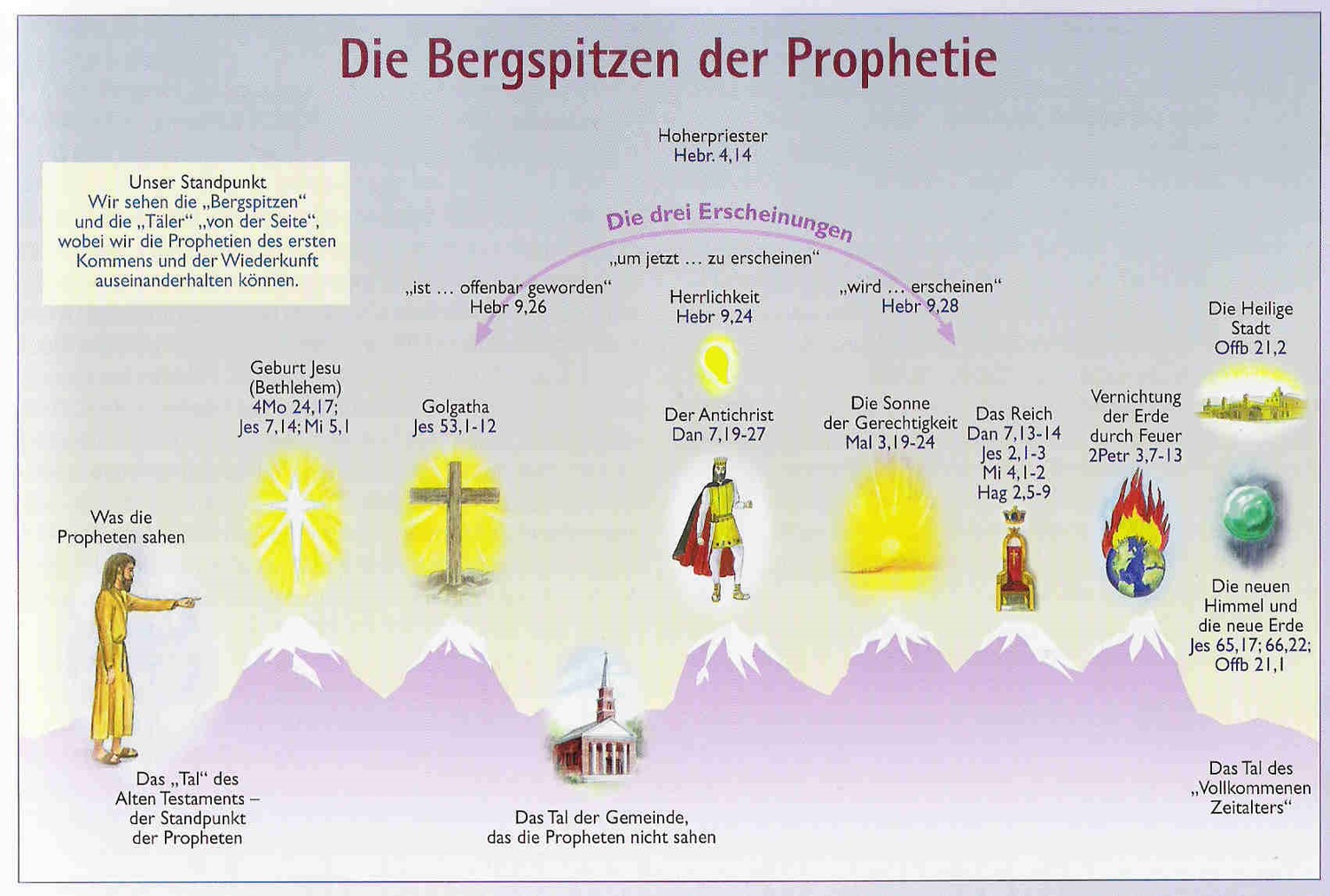 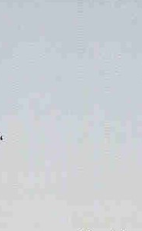 Der Zweck der Gemeinde nach John MacArthur: „Gott verherrlichen, die Gläubigen erbauen, die Verlorenen evangelisieren.“
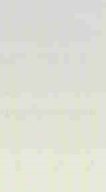 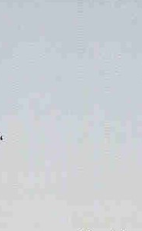 Das Tal/die Zeit der Gemeinde
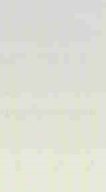 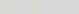 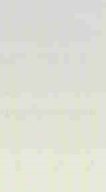 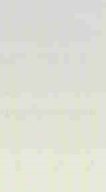 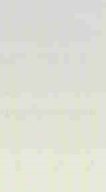 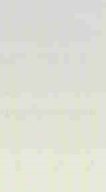 Was Jesaja NICHT sieht:
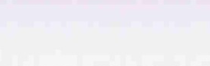 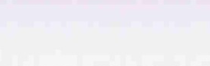 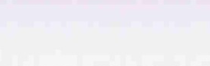 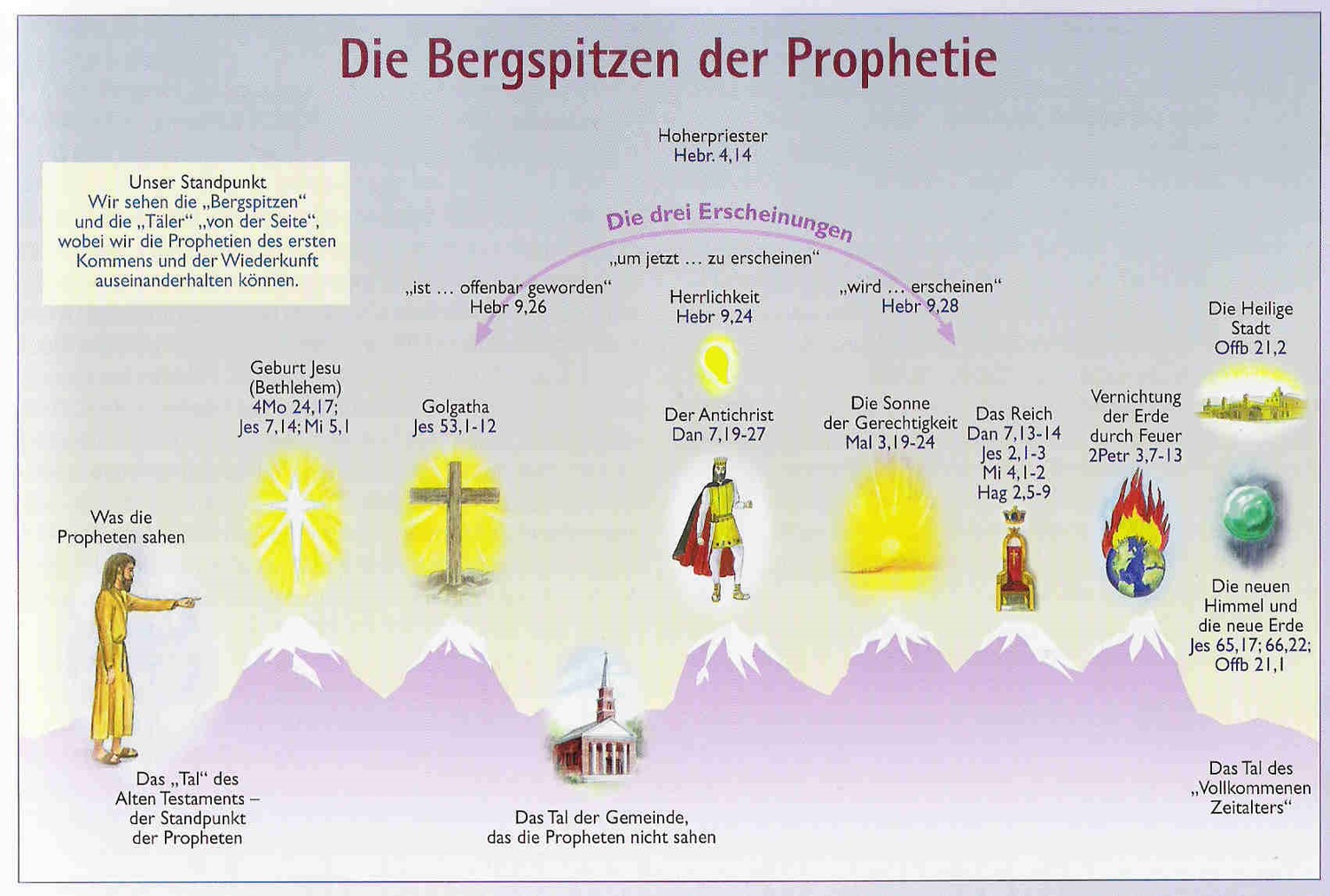 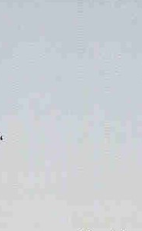 Der Zweck der Gemeinde nach John MacArthur: Ort der„Gott verherrlichen, die Gläubigen erbauen, die Verlorenen evangelisieren.“
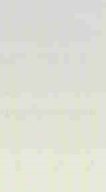 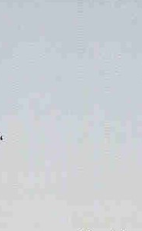 Das Tal/die Zeit der Gemeinde
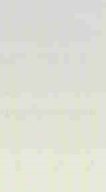 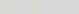 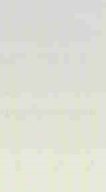 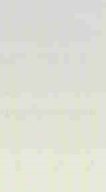 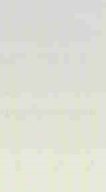 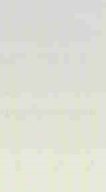 Was Jesaja NICHT sieht:
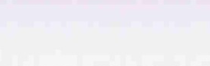 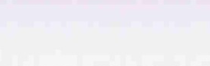 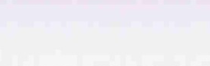 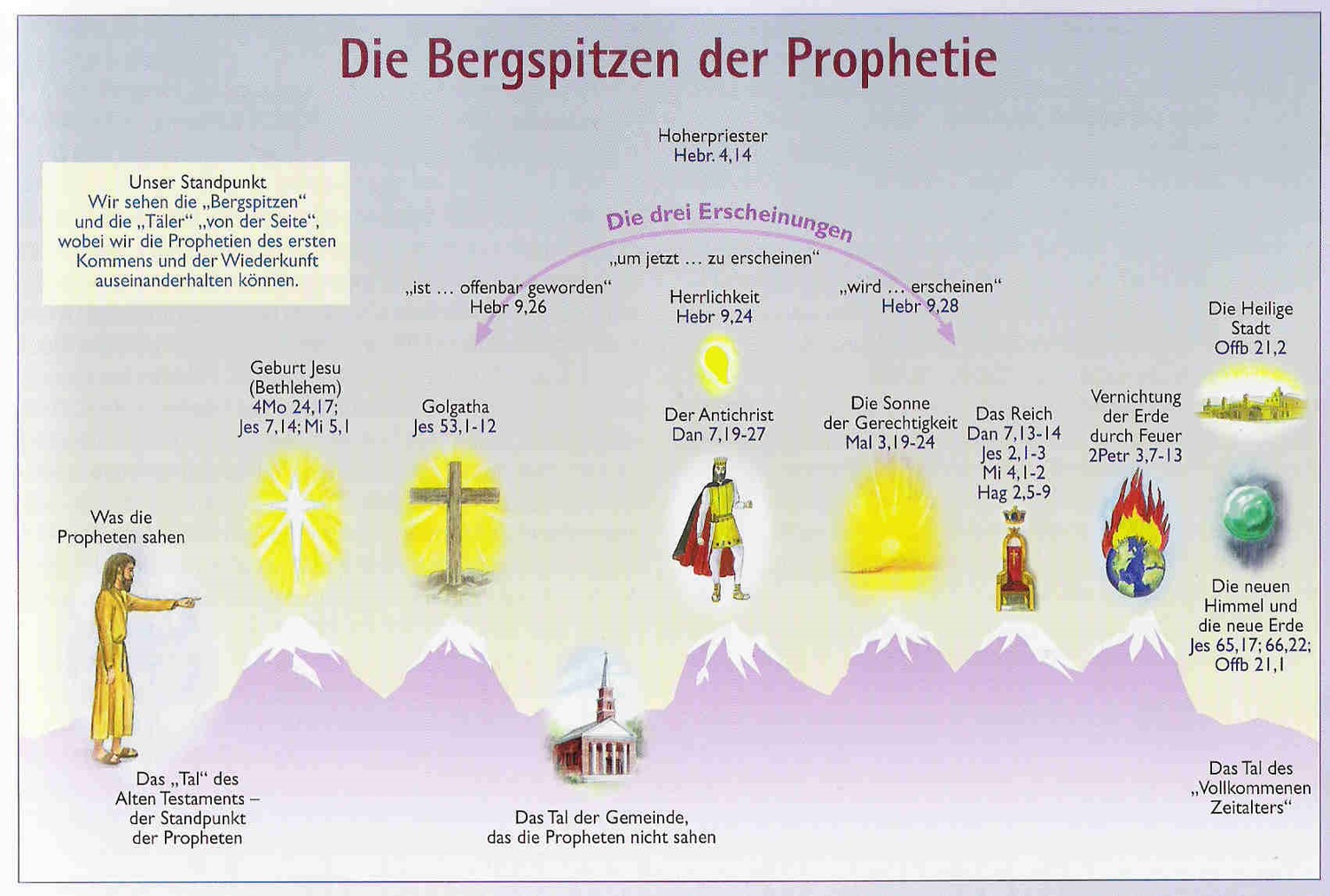 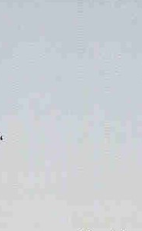 Der Zweck der Gemeinde nach John MacArthur: Ort der„Gott verherrlichen, Begegnungdie Gläubigen erbauen, die Verlorenen evangelisieren.“
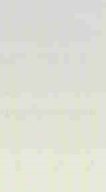 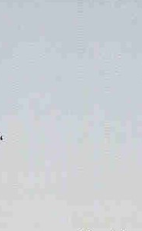 Das Tal/die Zeit der Gemeinde
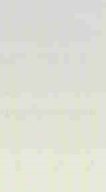 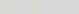 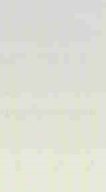 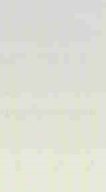 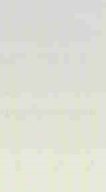 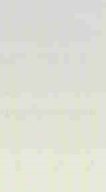 Was Jesaja NICHT sieht:
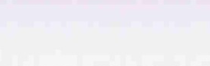 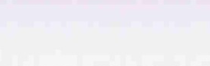 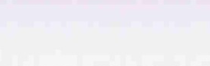 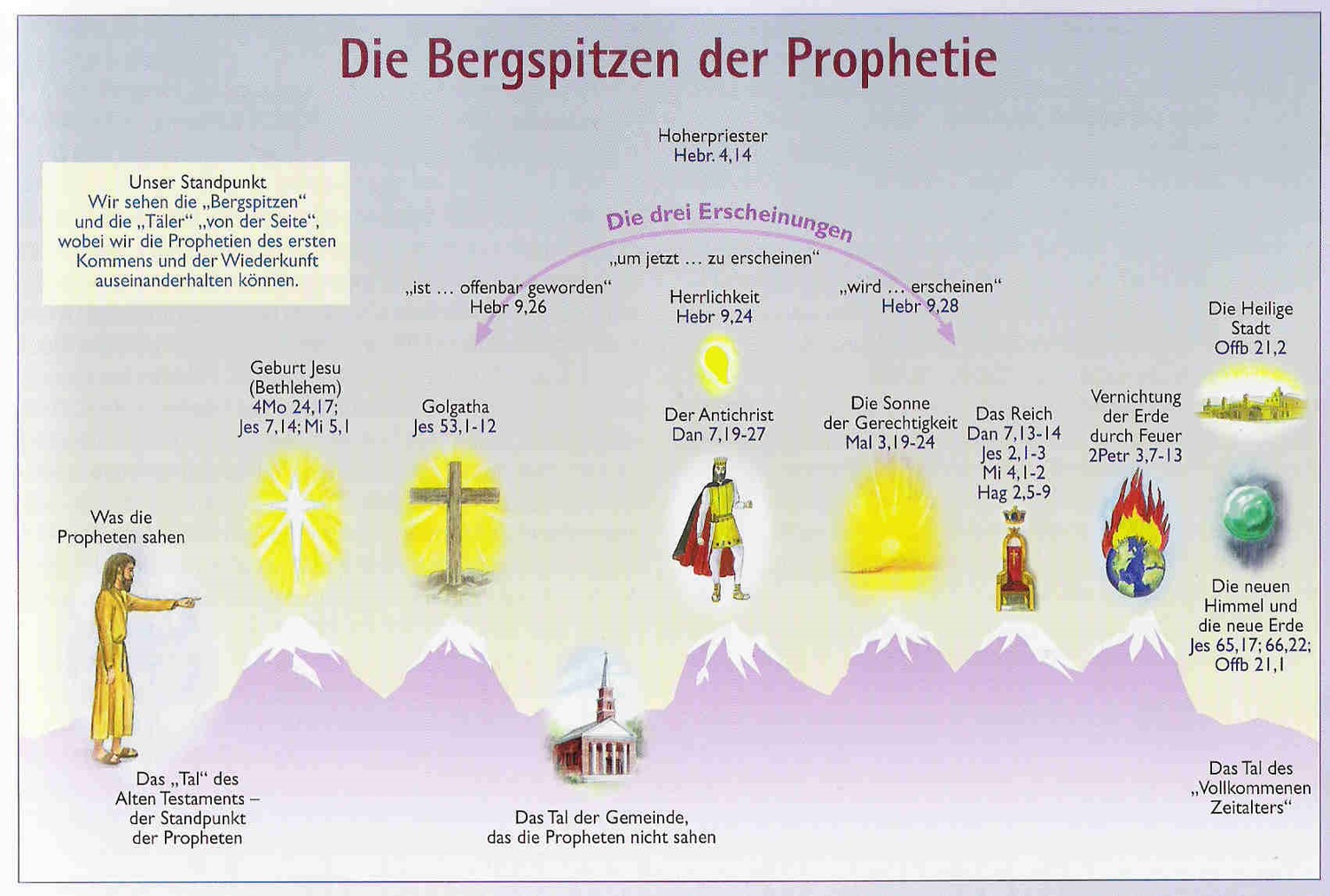 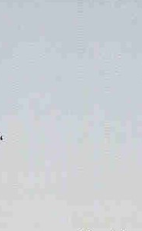 Der Zweck der Gemeinde nach John MacArthur: Ort der„Gott verherrlichen, Begegnungdie Gläubigen erbauen, Erfrischungdie Verlorenen evangelisieren.“
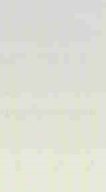 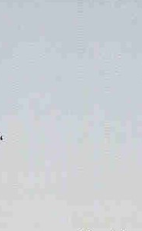 Das Tal/die Zeit der Gemeinde
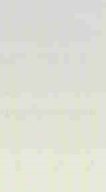 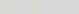 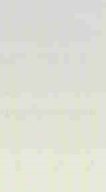 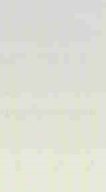 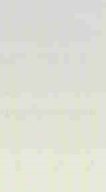 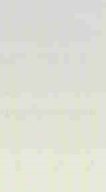 Was Jesaja NICHT sieht:
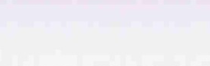 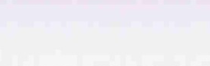 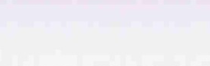 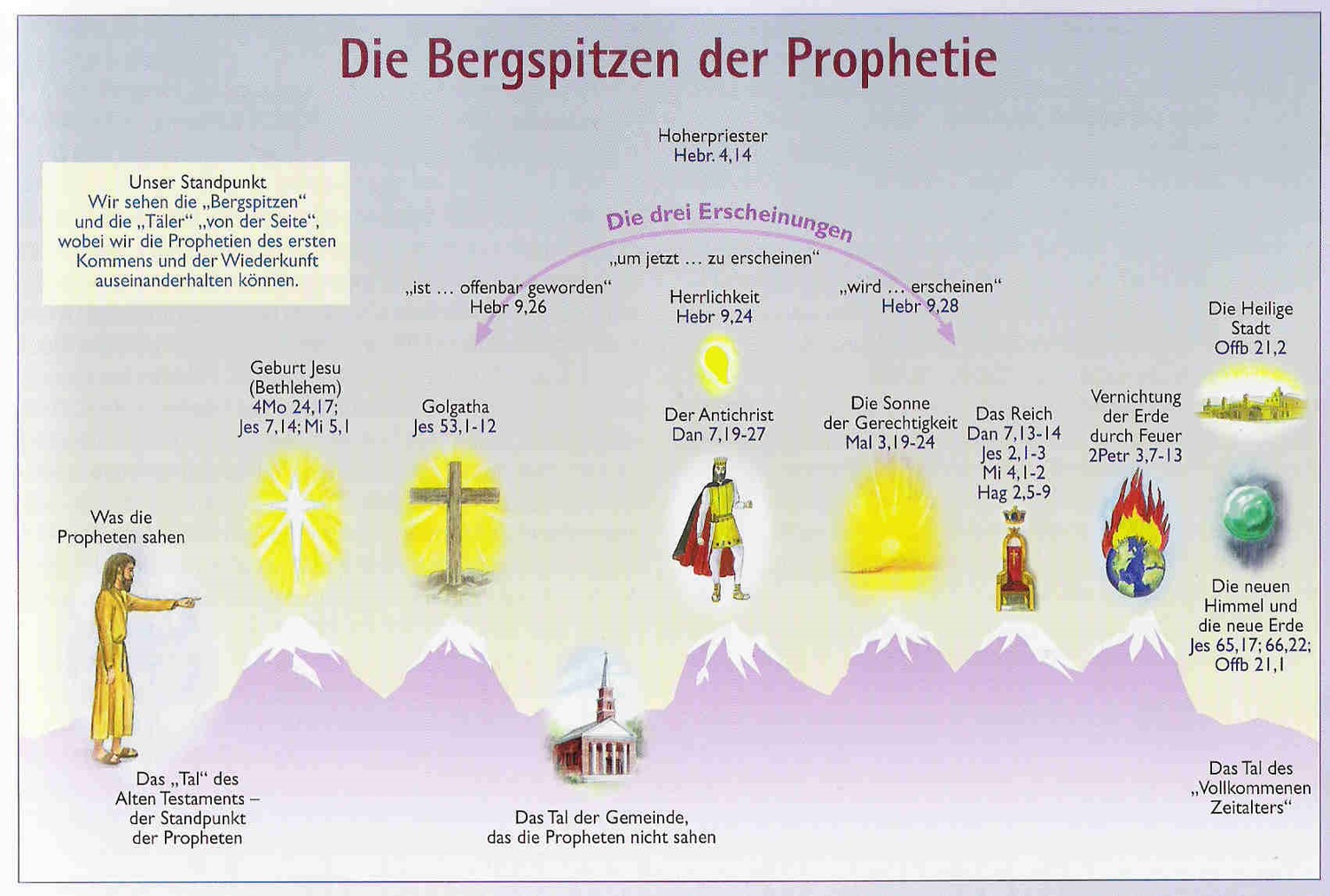 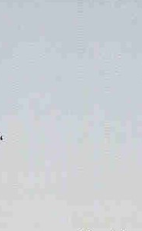 Der Zweck der Gemeinde nach John MacArthur: Ort der„Gott verherrlichen, Begegnungdie Gläubigen erbauen, Erfrischungdie Verlorenen evangelisieren.“ Zurüstung
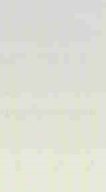 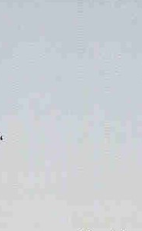 Das Tal/die Zeit der Gemeinde
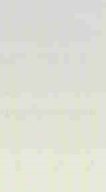 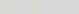 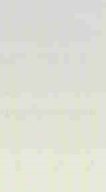 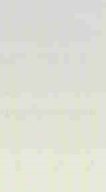 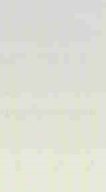 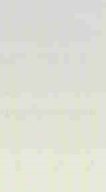 Was Jesaja NICHT sieht:
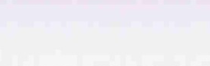 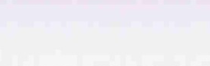 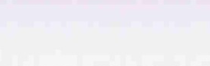 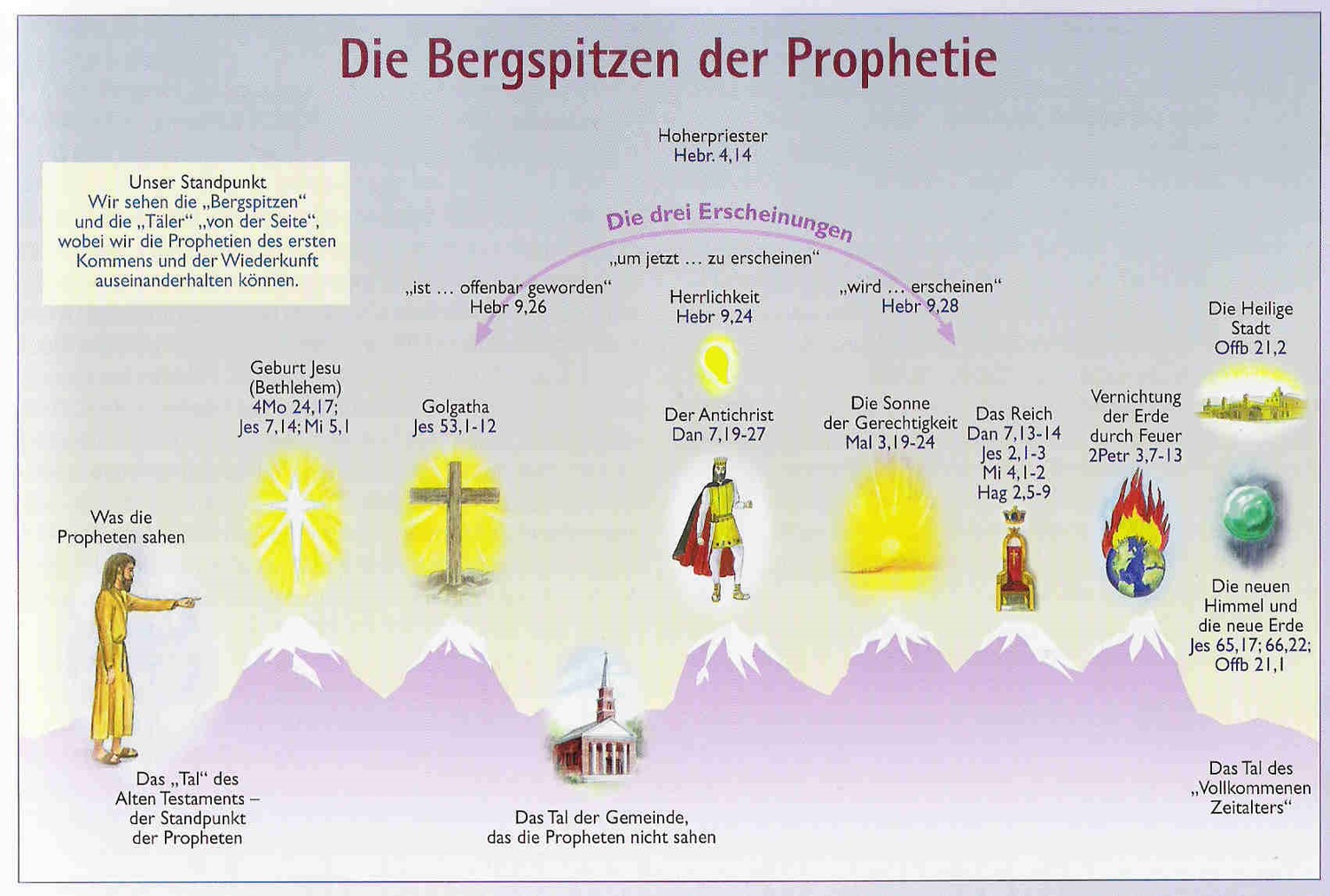 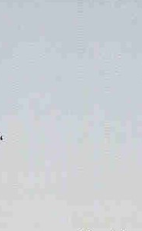 Der Zweck der Gemeinde nach John MacArthur: Ort der„Gott verherrlichen, Begegnungdie Gläubigen erbauen, Erfrischungdie Verlorenen evangelisieren.“ Zurüstung
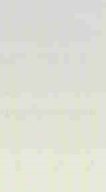 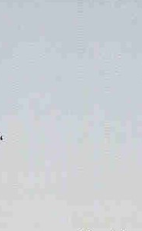 Das Tal/die Zeit der Gemeinde
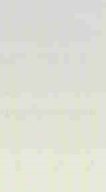 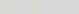 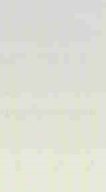 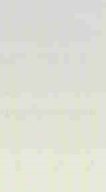 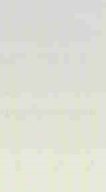 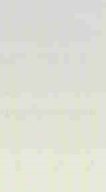 Was Jesaja NICHT sieht:
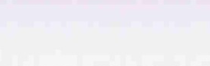 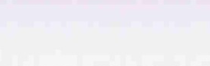 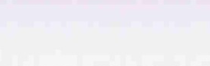 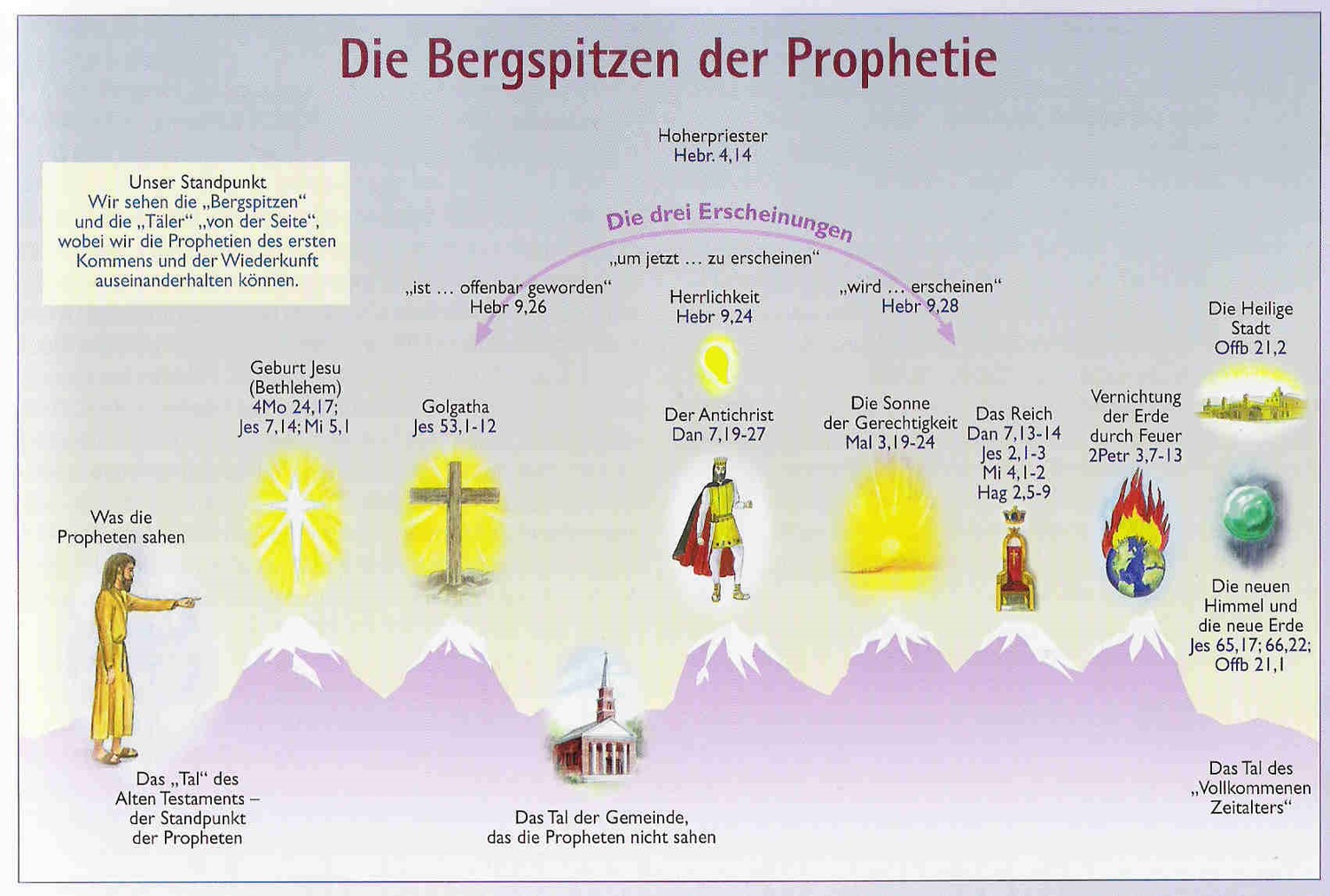 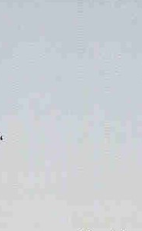 Der Zweck der Gemeinde nach John MacArthur: Ort der„Gott verherrlichen, Begegnungdie Gläubigen erbauen, Erfrischungdie Verlorenen evangelisieren.“ Zurüstung
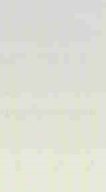 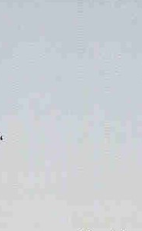 Das ‘Gnadenjahr des Herrn’
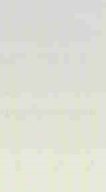 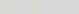 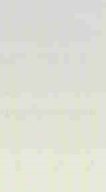 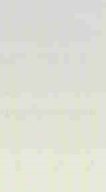 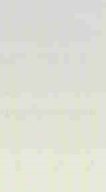 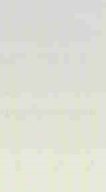 Was Jesaja NICHT sieht:
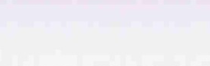 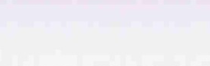 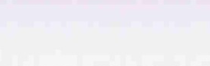 Jesaja 61,1-2a) & Lukas 4,18+19
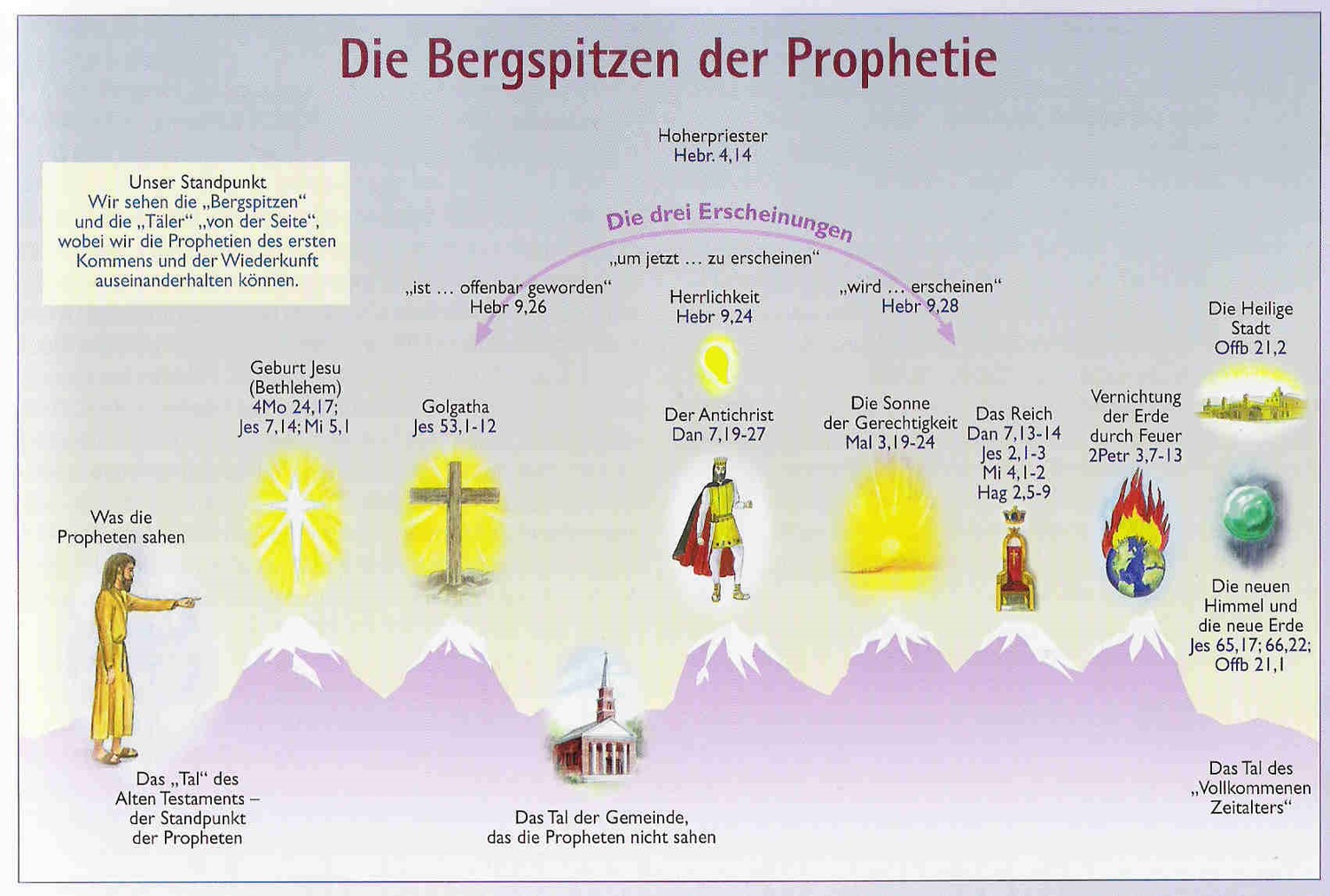 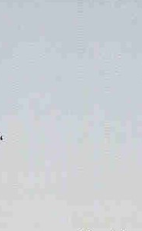 Der Zweck der Gemeinde nach John MacArthur: Ort der„Gott verherrlichen, Begegnungdie Gläubigen erbauen, Erfrischungdie Verlorenen evangelisieren.“ Zurüstung
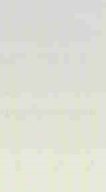 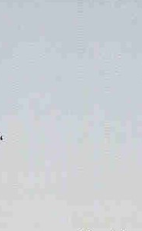 Das ‘Gnadenjahr des Herrn’
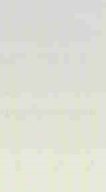 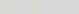 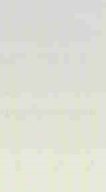 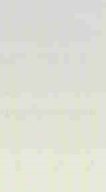 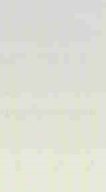 Was Jesaja NICHT sieht:
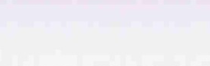 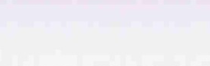 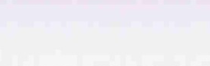 Jesaja 61,1-2a) & Lukas 4,18+19
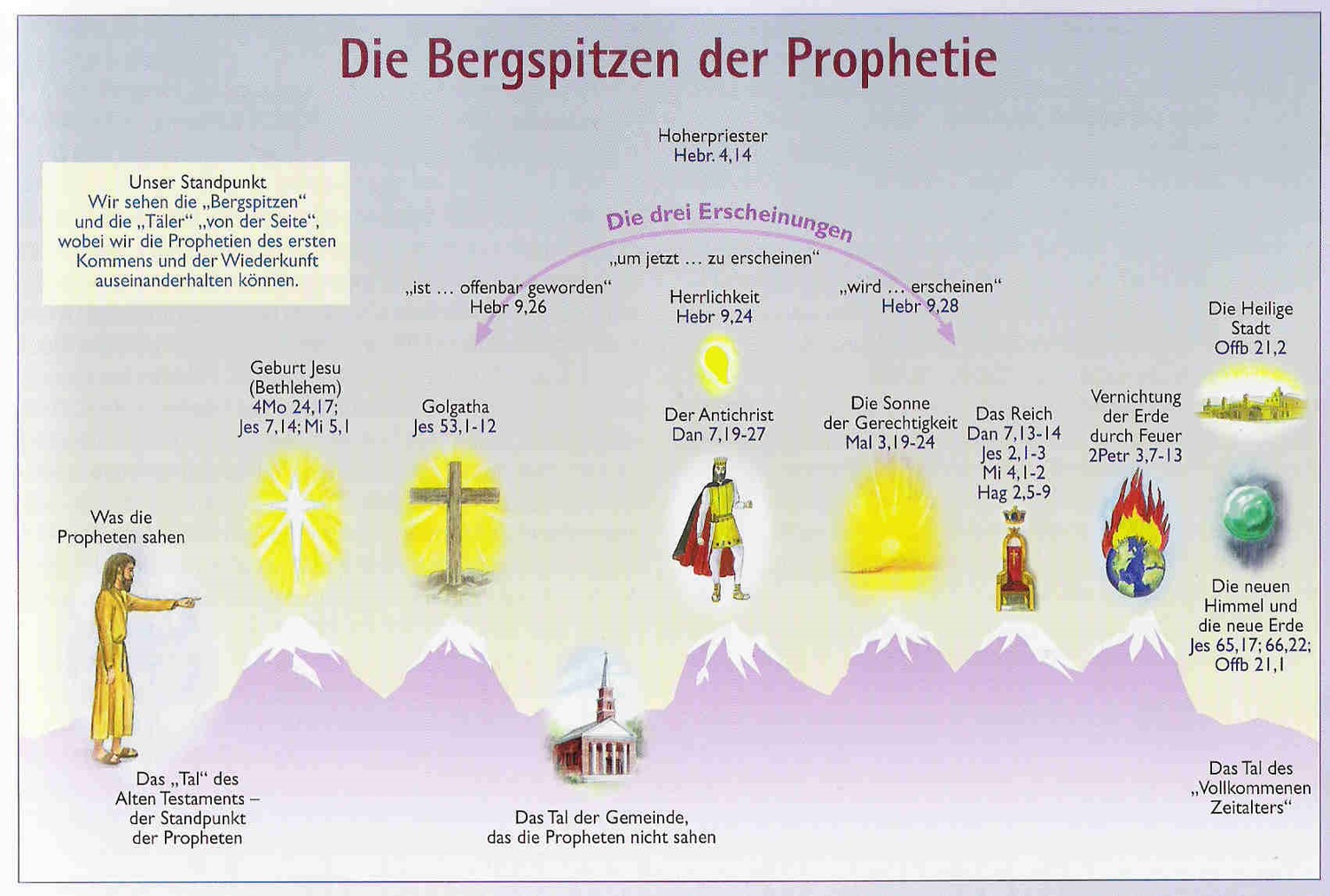 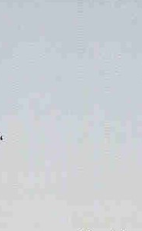 Der Zweck der Gemeinde nach John MacArthur: Ort der„Gott verherrlichen, Begegnungdie Gläubigen erbauen, Erfrischungdie Verlorenen evangelisieren.“ Zurüstung
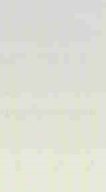 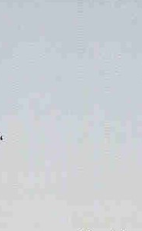 Das ‘Gnadenjahr des Herrn’
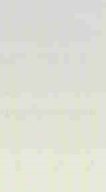 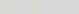 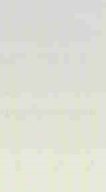 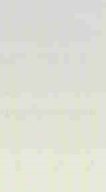 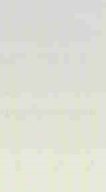 Was Jesaja NICHT sieht:
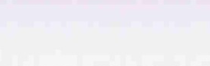 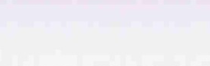 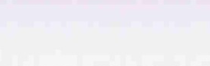 Jesaja 61,1-2a) & Lukas 4,18+19
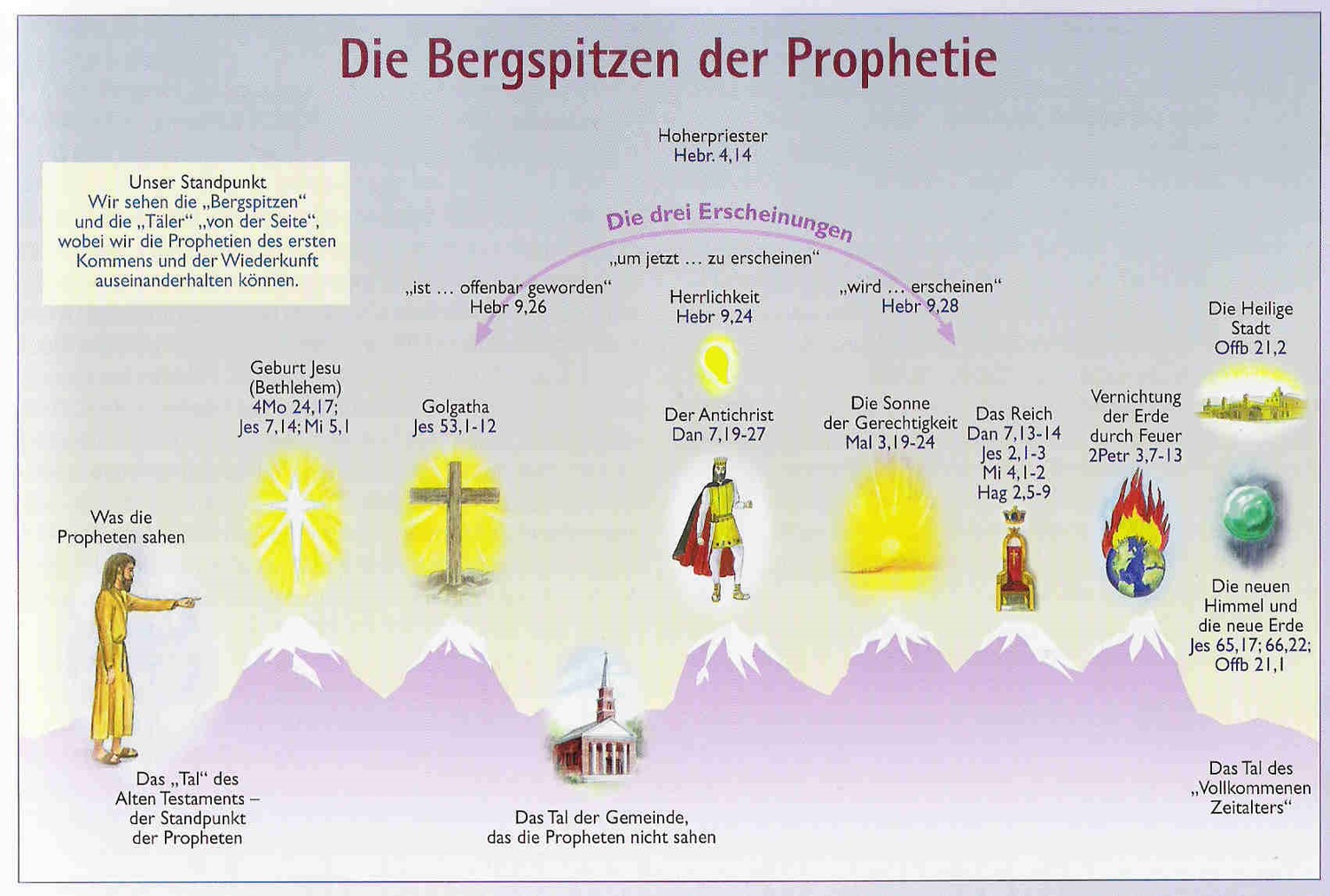 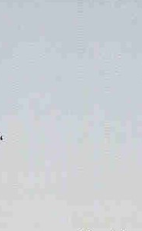 Der Zweck der Gemeinde nach John MacArthur: Ort der„Gott verherrlichen, Begegnungdie Gläubigen erbauen, Erfrischungdie Verlorenen evangelisieren.“ Zurüstung
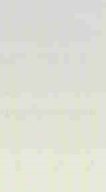 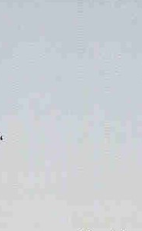 Das ‘Gnadenjahr des Herrn’
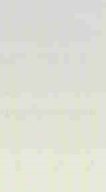 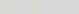 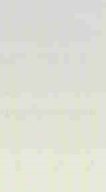 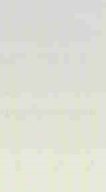 Was Jesaja NICHT sieht:
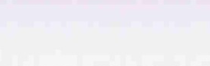 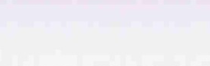 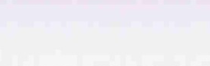 Jesaja 61,1-2a) & Lukas 4,18+19
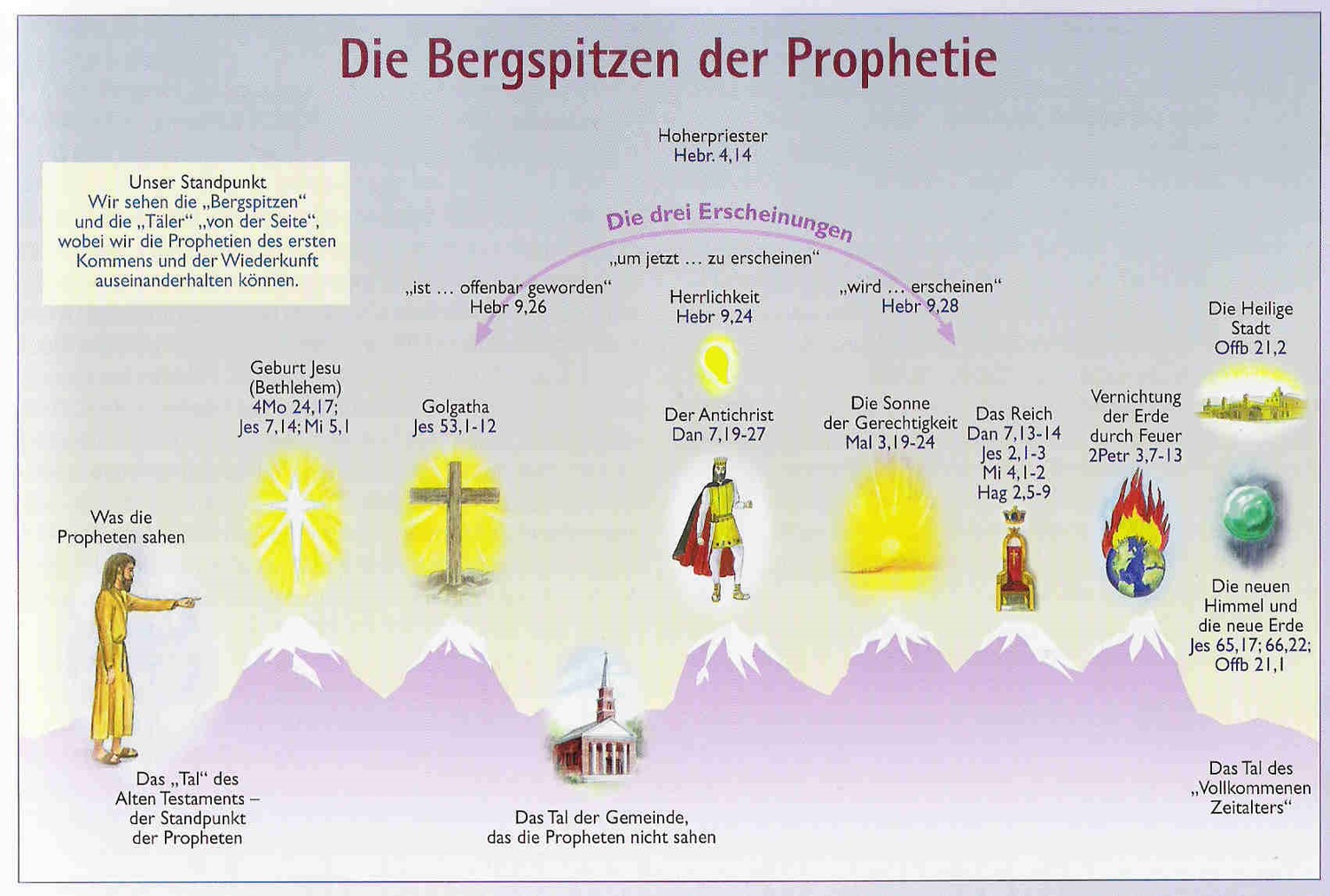 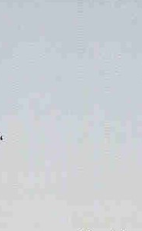 Der Zweck der Gemeinde nach John MacArthur: Ort der„Gott verherrlichen, Begegnungdie Gläubigen erbauen, Erfrischungdie Verlorenen evangelisieren.“ Zurüstung
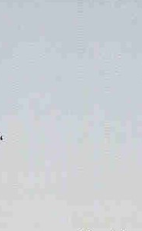 Das ‘Gnadenjahr des Herrn’
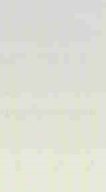 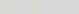 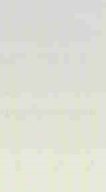 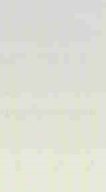 Was Jesaja NICHT sieht:
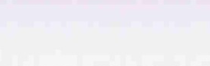 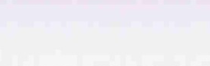 Jesaja 61,1-2a) & Lukas 4,18+19
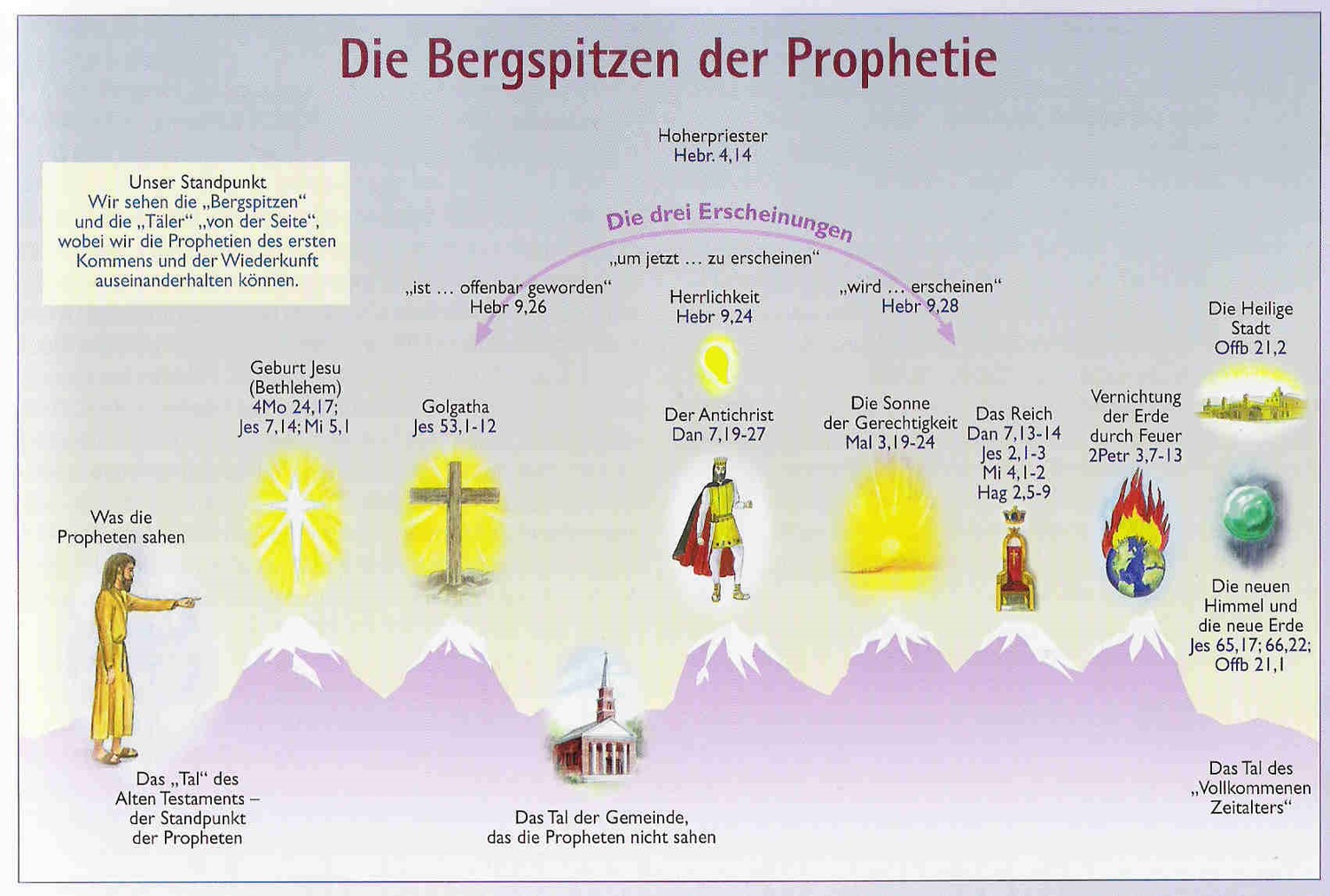 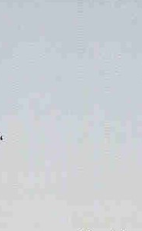 Der Zweck der Gemeinde nach John MacArthur: Ort der„Gott verherrlichen, Begegnungdie Gläubigen erbauen, Erfrischungdie Verlorenen evangelisieren.“ Zurüstung
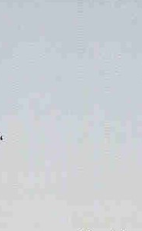 Das ‘Gnadenjahr des Herrn’
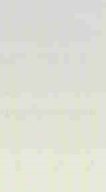 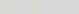 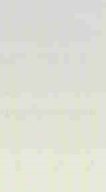 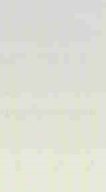 Was Jesaja NICHT sieht:
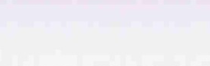 Jesaja 61,1-2a) & Lukas 4,18+19
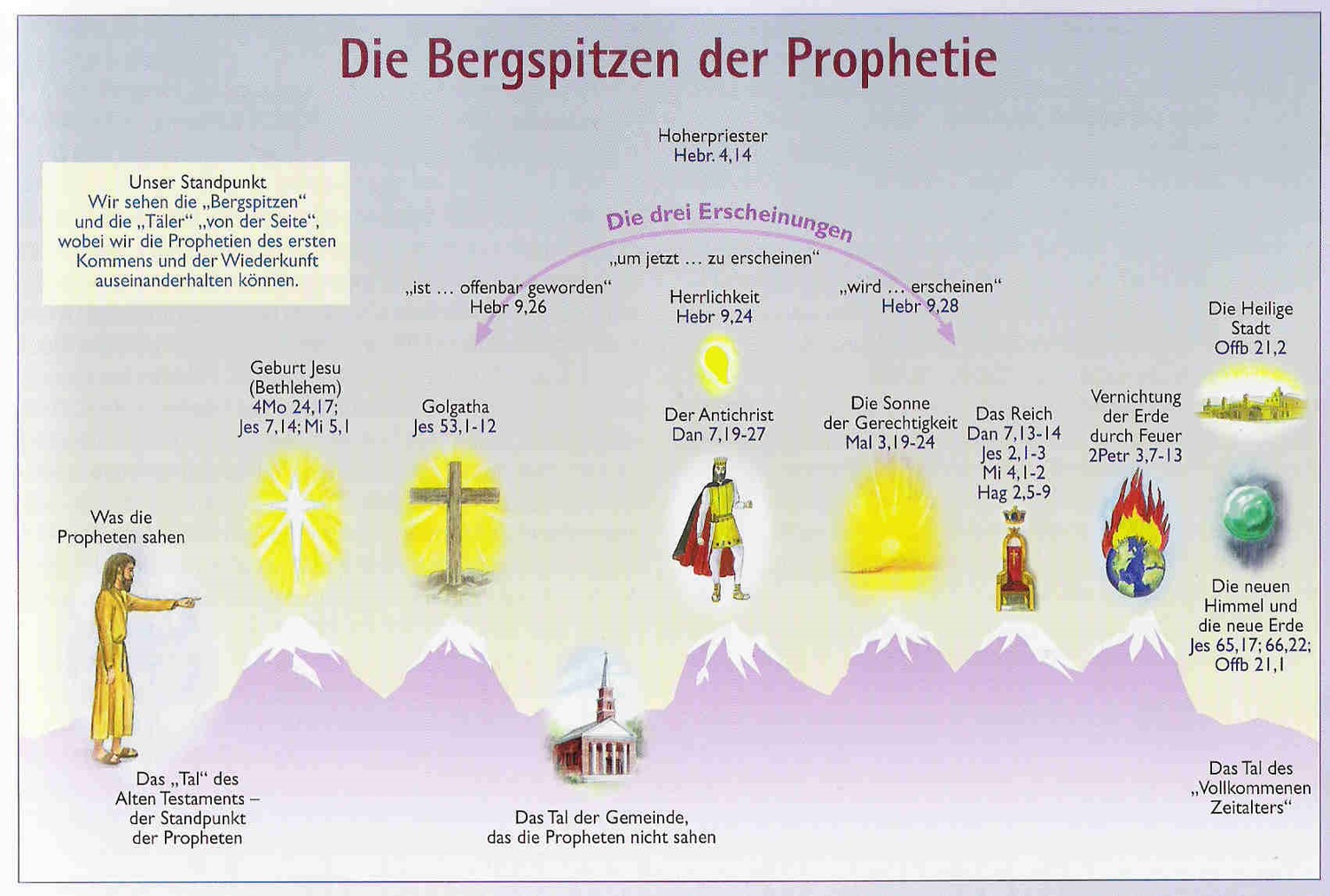 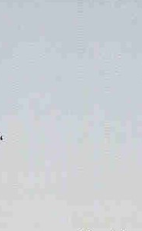 Wir wollen ein Ort 
der Begegnung, 
der Erfrischung und 
der Zurüstung sein 
– für unseren Auftrag in der Welt     :
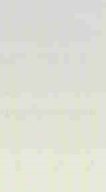 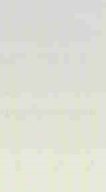 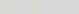 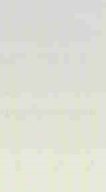 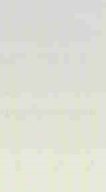 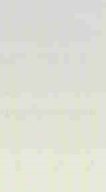 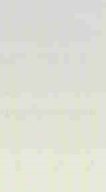 Was Jesaja NICHT sieht:
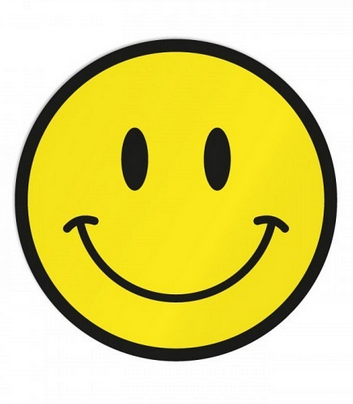 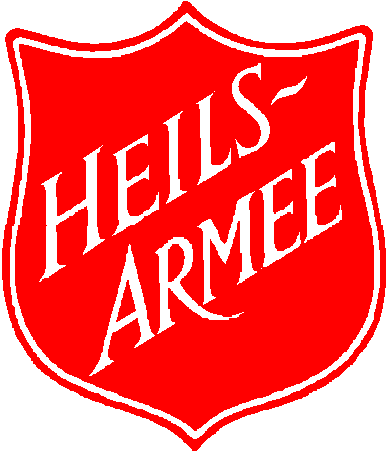 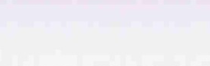 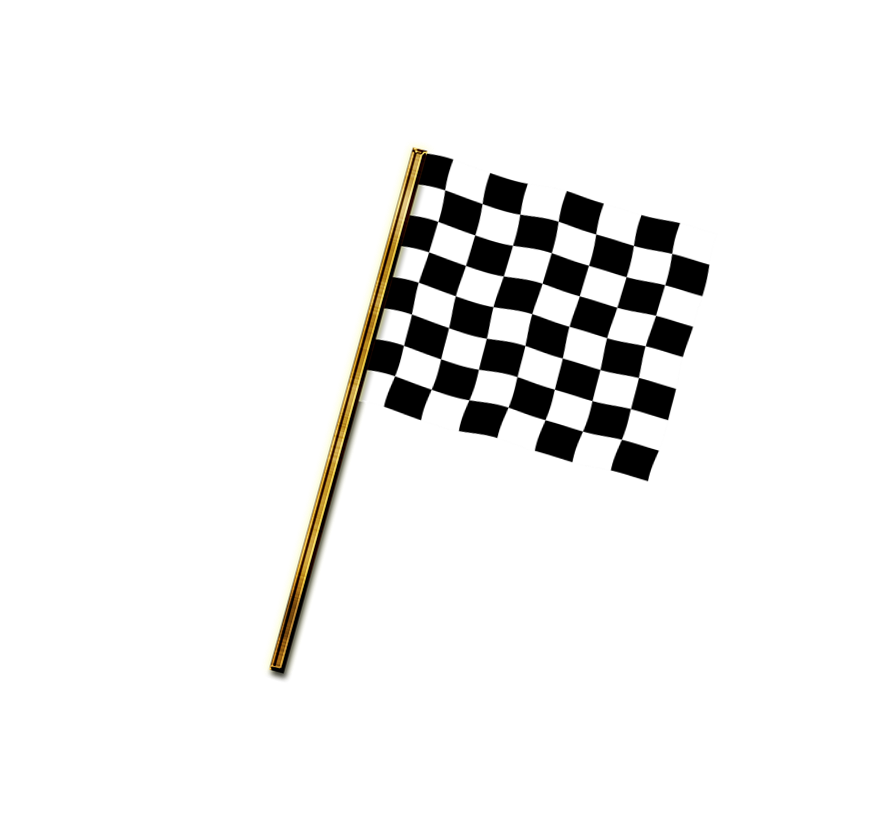 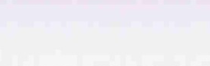 Botschafter der Gnade Gottes sein
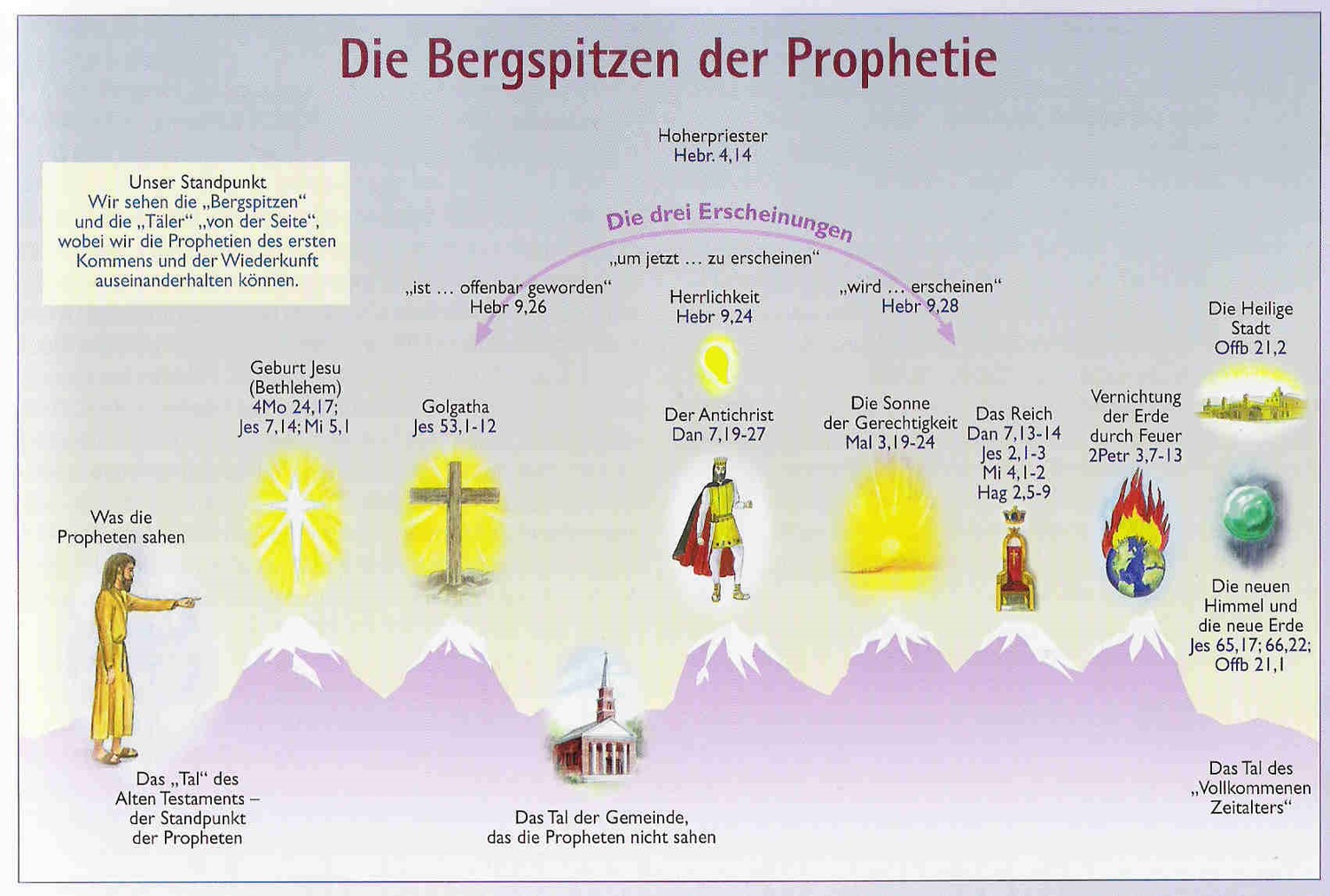 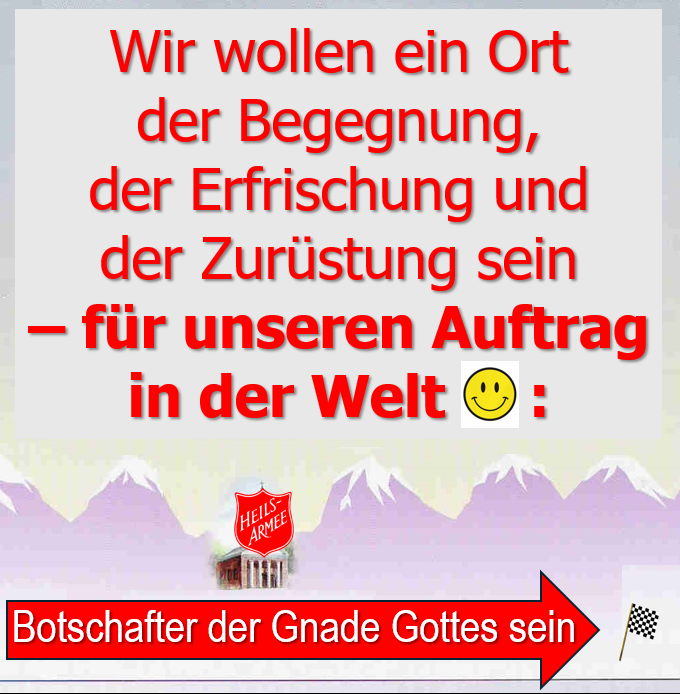 > Was bedeutet das für mich?
Botschafter der Gnade Gottes sein
> Was bedeutet das für mich?
 > Was möchte mir Gott heute dazu sagen?
Botschafter der Gnade Gottes sein
> Was bedeutet das für mich?
 > Was möchte mir Gott heute dazu sagen?

 > Um welche Zurüstung möchte ich IHN für     diese Aufgabe/meinen Teil dazu bitten?
Botschafter der Gnade Gottes sein
> Was bedeutet das für mich?
 > Was möchte mir Gott heute dazu sagen?

 > Um welche Zurüstung möchte ich IHN für     diese Aufgabe/meinen Teil dazu bitten?
Botschafter der Gnade Gottes sein
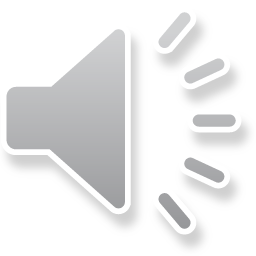